Cyber Guru Enterprise
Onboarding Procedure
How to turn employees and contractors into your organization’s first line of defense
www.cyberguru.io
CG Awareness Overview
Awareness
Real Scam
Phone Scam
Social & Cyberbullying
Privacy
Legal Aspect
Physical Security
E-commerce
Holiday & Business trip
Cyber Hygiene
Backup & Restore
Best practice
Social Engineering 3
Clean Desk
Smart working
Social collaboration e video conferencing
Smishing & Vishing
Spear Phishing
Ransomware
Multi-factor authentication
IoT Device
Bluetooth & WIFI
Information Classification
Data Protection
Social Engineering 2
Phishing
Password
Social media
Privacy & GDPR
Mobile Device & APP
Fake News
USB Device
Email Security
Malware & Ransomware
Web Browsing
Critical Scenarios
Social Engineering
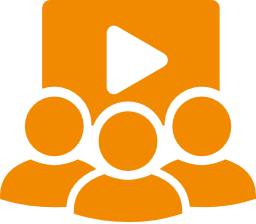 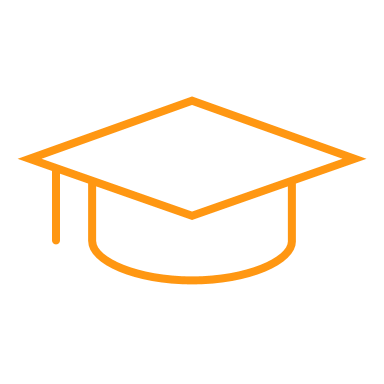 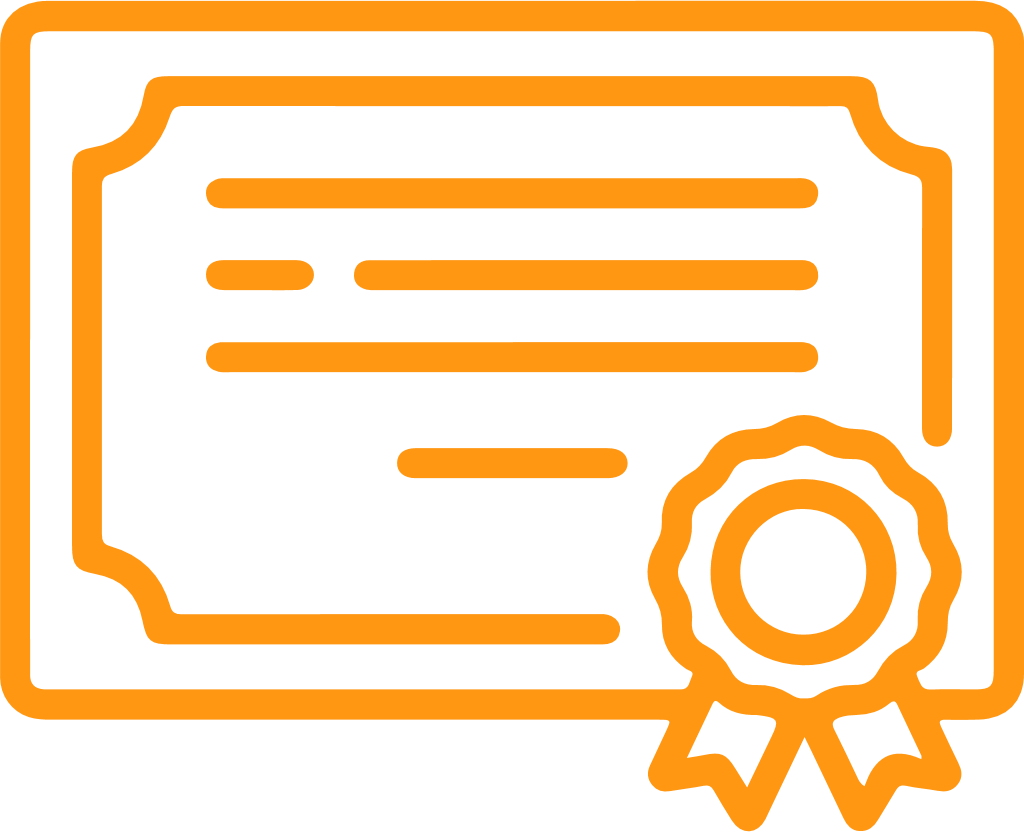 UPON COMPLETION OF THE 3 LEVELS
CAMPUS 
Knowledge updating
Certificate
CGA level 1 
1st year
CGA level 2 
2nd year
CGA level 3 
3rd year
Campus
CG Awareness Overview - School
Awareness
Breakdown of individual years
12 MODULES
36 LESSONS
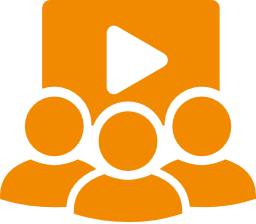 Each module consists of 3 lessons lasting from 5-7 minutes each
The standard release of modules is: one module per month over the course of a year; the module is available in both video and pdf format
36 LEARNING TESTS
4 REINFORCEMENT TESTS
For every 3 modules there is a reinforcement test, 10 out of 10 questions must be answered correctly, tests cannot be repeated; a negative result does not block access to the next module
After each lesson there is a test, 3 out of 4 questions must be answered correctly in order to access the next lesson, tests can be repeated
1 COURSE CERTIFICATE
Upon completion of the modules for each year, the user can download the certificate
Gamification 
Medals are obtained by passing the learning tests at the end of the lesson
<4 correct answers out of 4>
Cups are obtained by passing the reinforcement test after every 3 modules
< 10 correct answers out of 10>
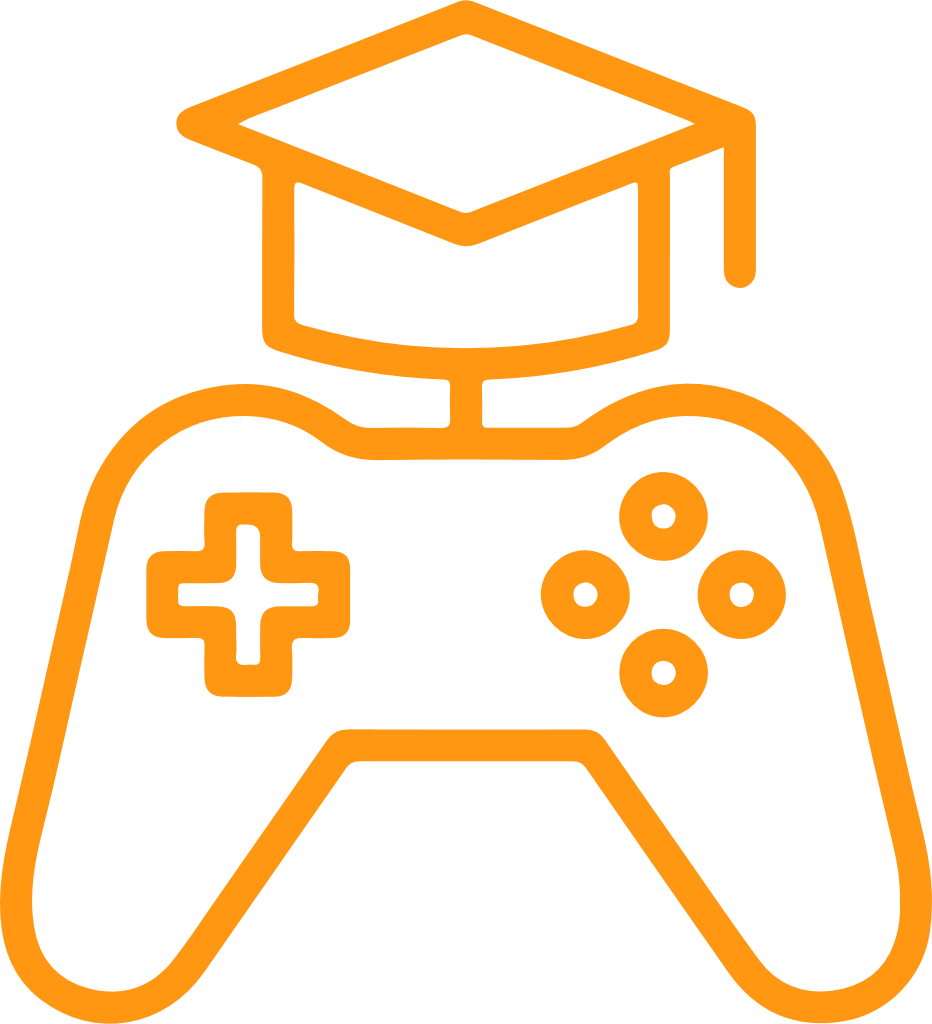 Extra content in the platform:
Micro-pills (video)
Special sections:
Internal Area
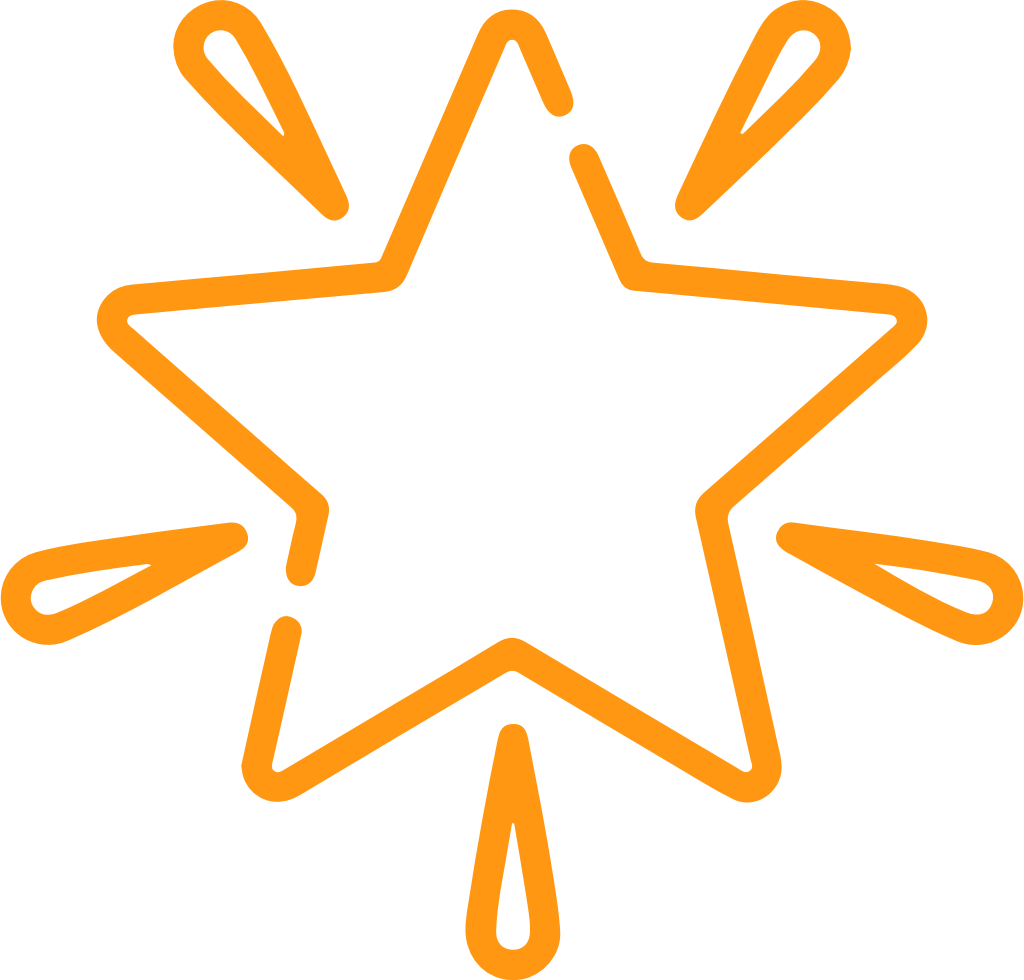 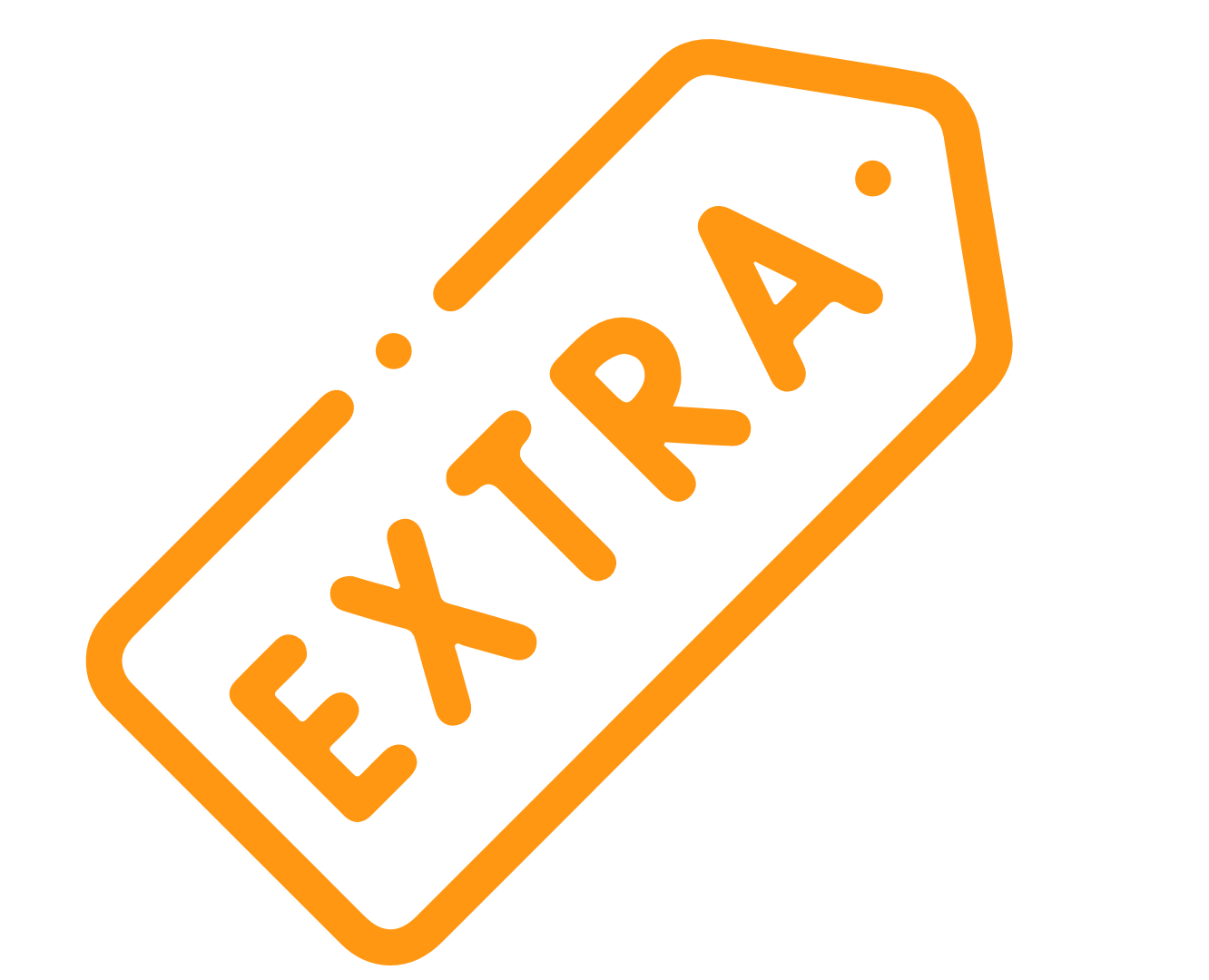 Campus - Maintenance & Update
Awareness
Lifelong Learning
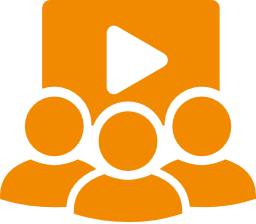 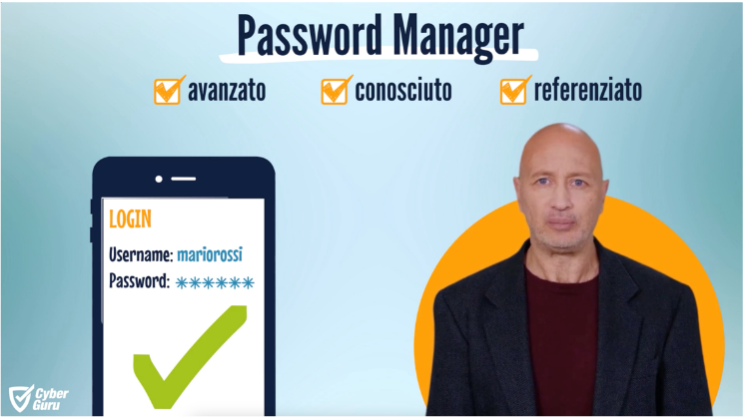 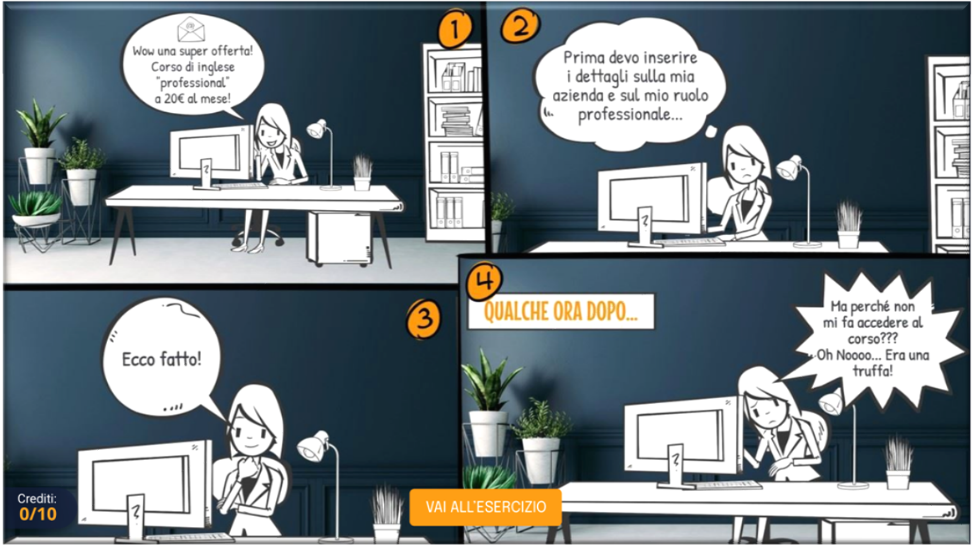 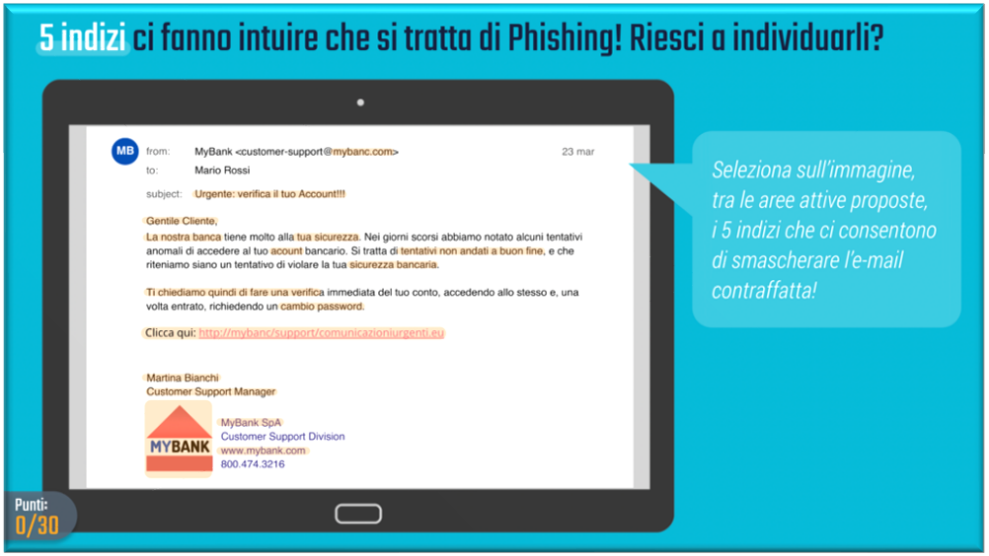 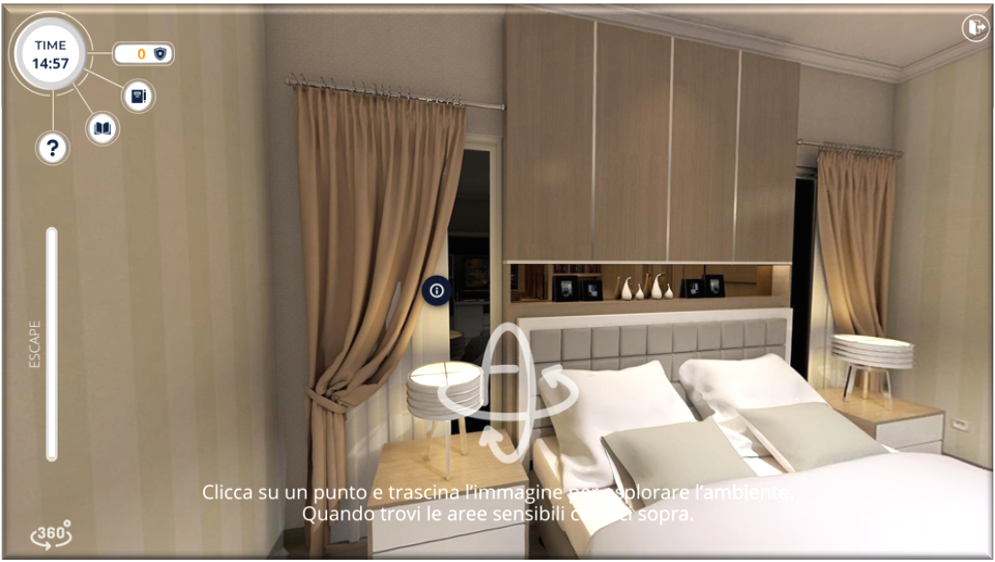 Warm-Up
DidActive
Serious Game
Cyber Insights
MAINTENANCE
UPDATING
Overview CG Awareness - Campus
Awareness
SMS Spoofing
Password Manager
Juice Jacking
Keylogger
Unconscious Testimonial (AI)
Deep Fake (AI)
Privacy Risk (AI)
Targeted Attacks (AI)
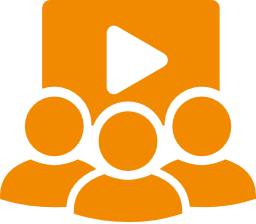 Difficult travelling
Kalasya conspiracy
Cyber «Risk it all»
The art of deception
Phishing rcap
Malware recap
Email Investigate
Personal data
Ramsonware
Password Recap
Social Media
Social Engineering
Context
Clean & Secure
E-Commerce
Cyber Hygiene
Backup
Travel
Mobile
Email Investigate
SERIOUS GAME
CYBER INSIGHTS
WARM UP
DIDACTIVE
Overview CG Awareness - Campus
Awareness
Breakdown of individual years
8 WARM UP
8 DIDACTIVE
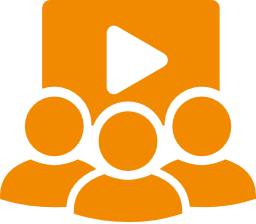 Educational learning objects that include 5 interactions, for each of which feedback and 'shields' are obtained for the following conditions: correct interaction, partially correct, or incorrect
Learning situational objects that include 5 interactions for each of which feedback and 'shields' are obtained for the following conditions: correct interaction, partially correct, or incorrect.
4 SERIOUS GAMES
8 CYBER INSIGHTS
Every 3 contents, an interactive 'serious game' is introduced that employs the technique of 'game-based learning' to develop understanding regarding Cybersecurity topics.
Dedicated update sessions on a single topic, consisting of a video clip and a four-question test.
1 COURSE CERTIFICATE
Upon completion of the modules for each year, the user can download the certificate
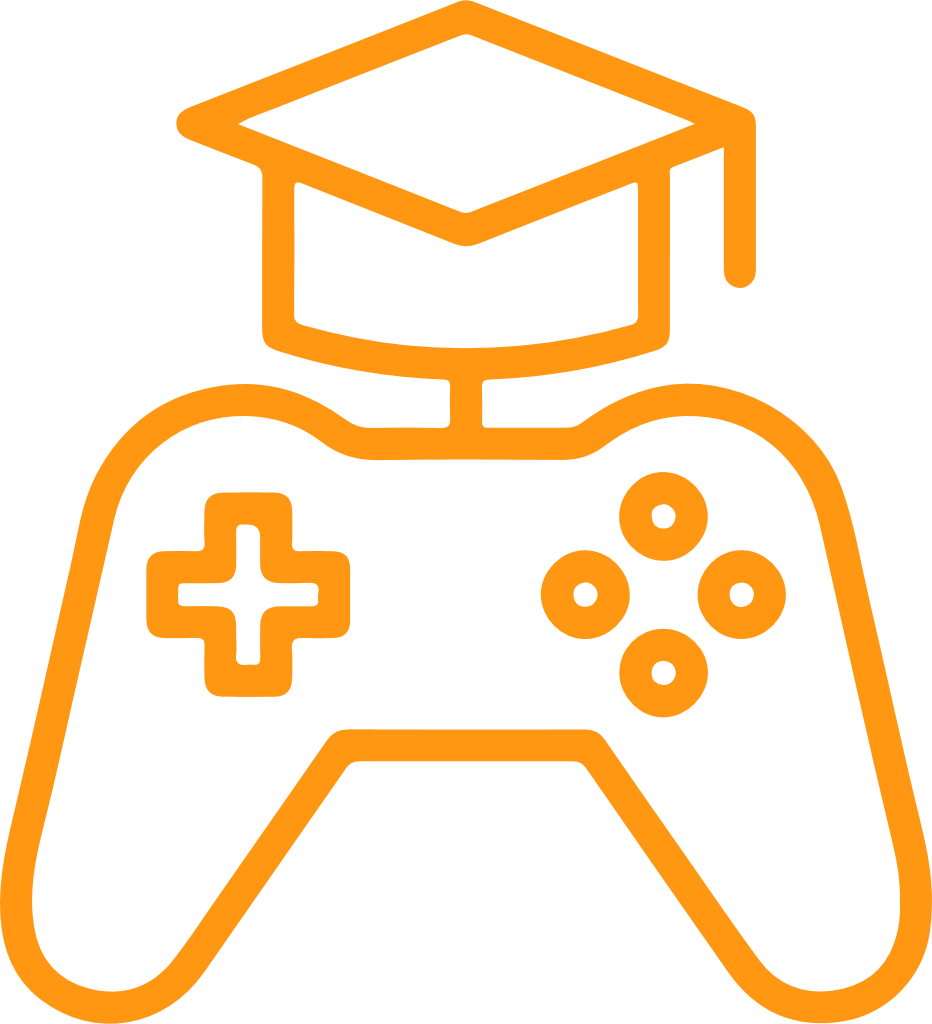 Special session:
Internal Area
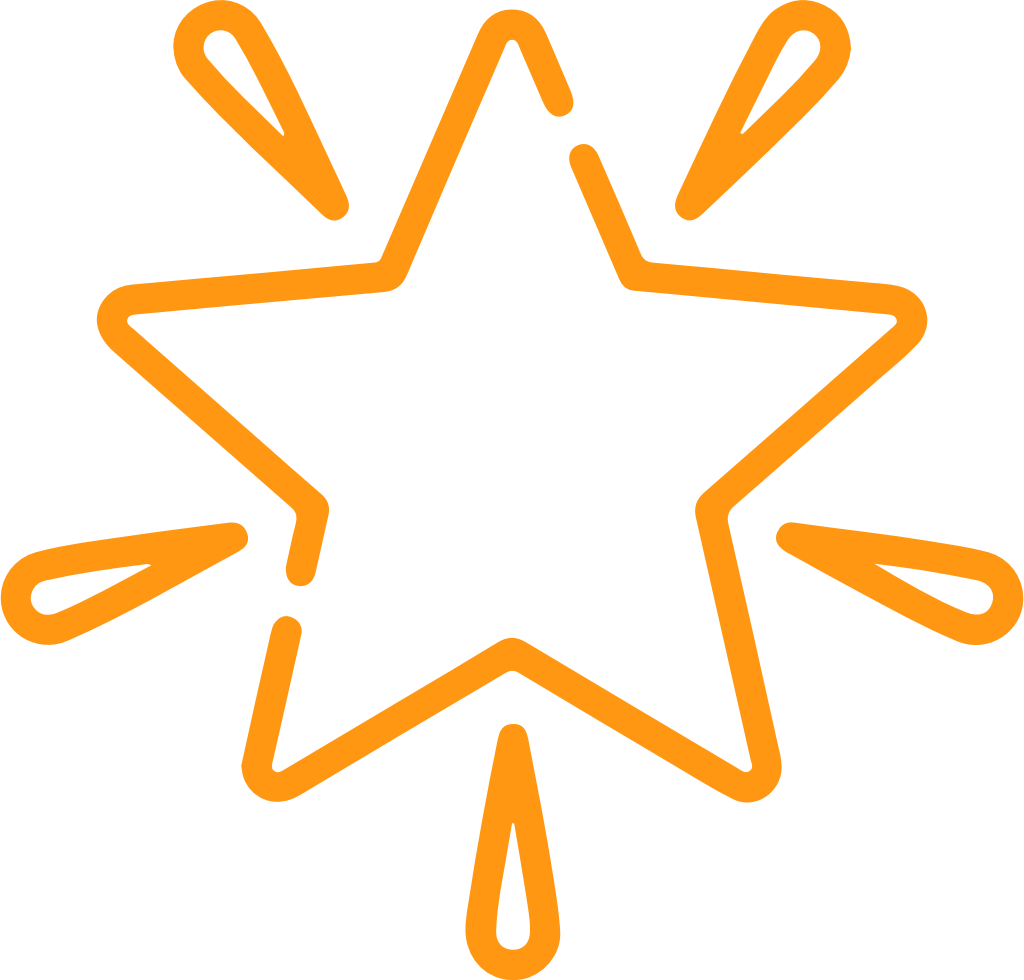 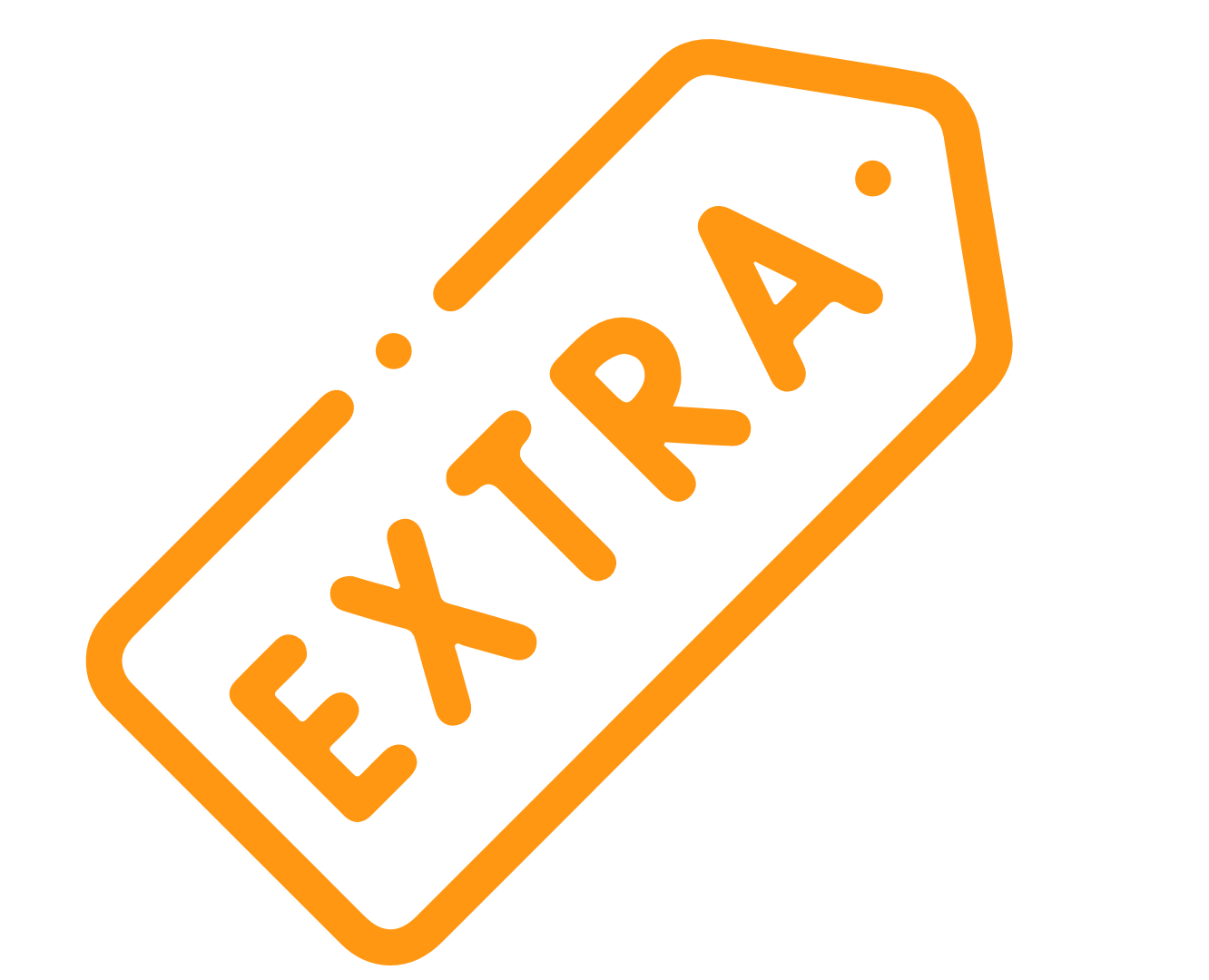 Gamification 
The medal will be obtained by excellently surpassing all interactions.
Extra contents in the platform:
Micro-pills (video)
CG Channel Overview
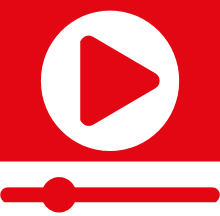 Channel
CGC Episodes
CEO FRAUD – From heaven to hell in one click
SMART WORKING – The perfect storm
PASSWORD – It’s just a game!
USB DEVICE – A fistful of songs
PUBLIC WIFI – Caught in the net
SOCIAL ENGINEERING – The worst deal ever
DEEPFAKE – Scammers work in mysterious ways
RANSOMWARE – Learn how to read!
SIM SWAP – The unbearable lightness of bank accounts
IDENTITY THEFT – Don’t let hackers get in your shoes
SCAM WEBSITES – The crocodile technique
SMISHING – Fatal Refund
WATERING HOLE – All mad for the discount
WHATSAPP SCAMS – A fruitful fishing
VISHING & DATA THEFT – Call me
QISHING - “Dangerous” parking
FAKE WEBSITE – Try, but don’t forget
CEO FRAUD – Copy with too much knowledge
DATA PROTECTION – A memorable photo…to forget
SPEAR PHISHING – It all started with an e-mail
FAKE NEWS – Beyond Appearances
PHARMING - A “wrong” donation
PRIVACY – Dangerous Posts
SHARED DEVICES – A "no low cost" holiday
CEO FRAUD – Thin connections
CREDENTIAL STUFFING – An inconvenient truth
PASSWORD SECURITY – No alternative
EMAIL SPOOFING – Domino effect
SPEAR PHISHING – The devil is in the details
PRIVACY – An incriminating selfie
SIM SWAP – The cat and the fox 2.0
WATERING HOLE – The lion and the gazelle
PUBLIC WIFI – The fish in the net
USB DEVICE – Lethal USB stick
KEYLOGGER – Key logger (an invisible enemy)
CYBERSECURITY – The culprit
CGC level 1 – 1st Season
CGC level 2 – 2nd Season
CGC livello 3 – 3rd Season
CG Channel Overview
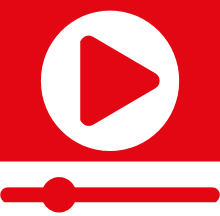 Channel
Breakdown of individual year
12 EPISODES
STORYTELLING
The standard release of Channel episodes is: 
one episode each month over the course of a year; once they are released, the episodes will remain visible on the platform.
The episodes are characterized by a captivating storytelling, which capitivates the users, giving them an immersive experience of the content in the video, similar to a TV series.
ACCESS TO CHANNEL
DURATION OF EPISODES
Access is enabled using the same platform interface as the Awareness Program
The duration of the individual episodes is limited and follows the same approach as the duration of the video lessons in the Awareness Program; on average, the episodes last about 5 minutes each.
Onboarding Process
Contractual Aspects
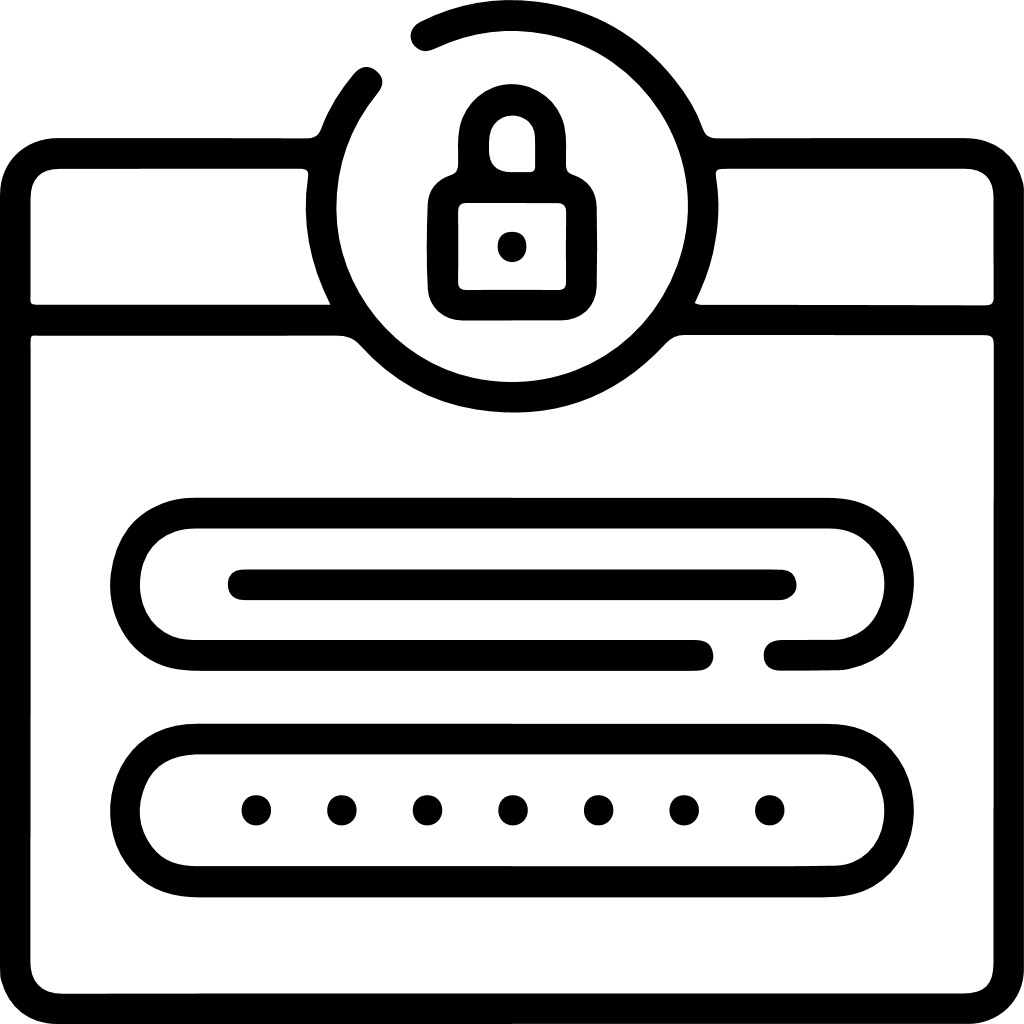 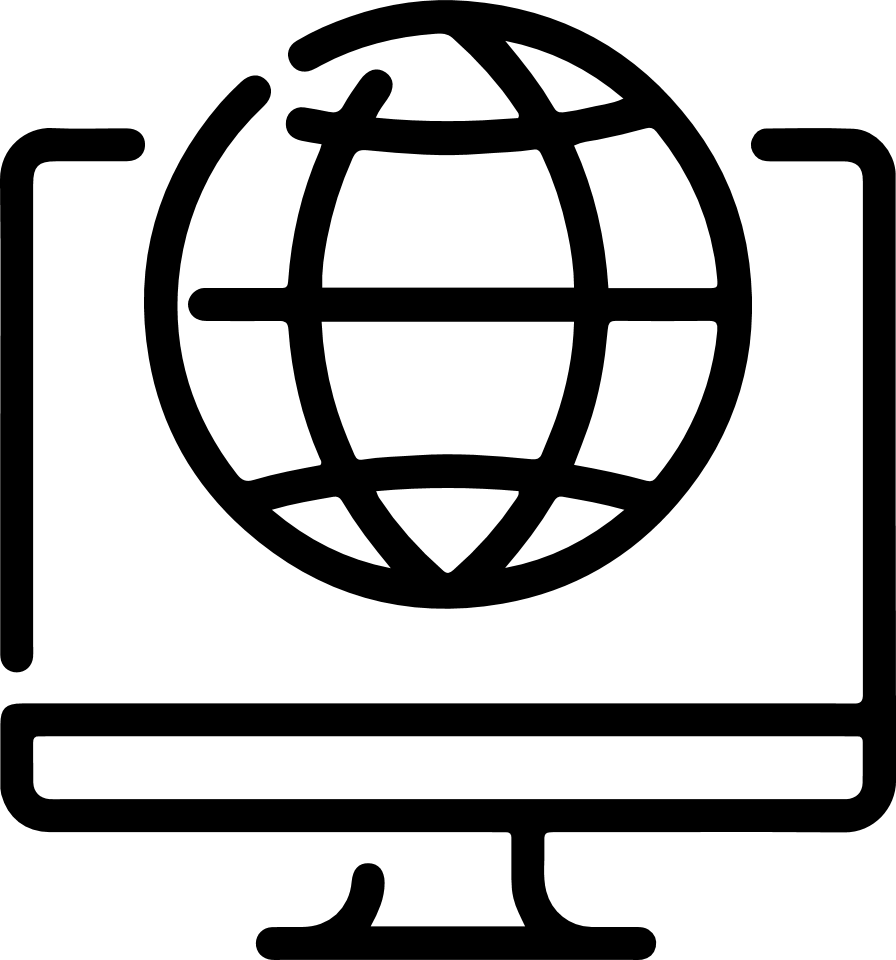 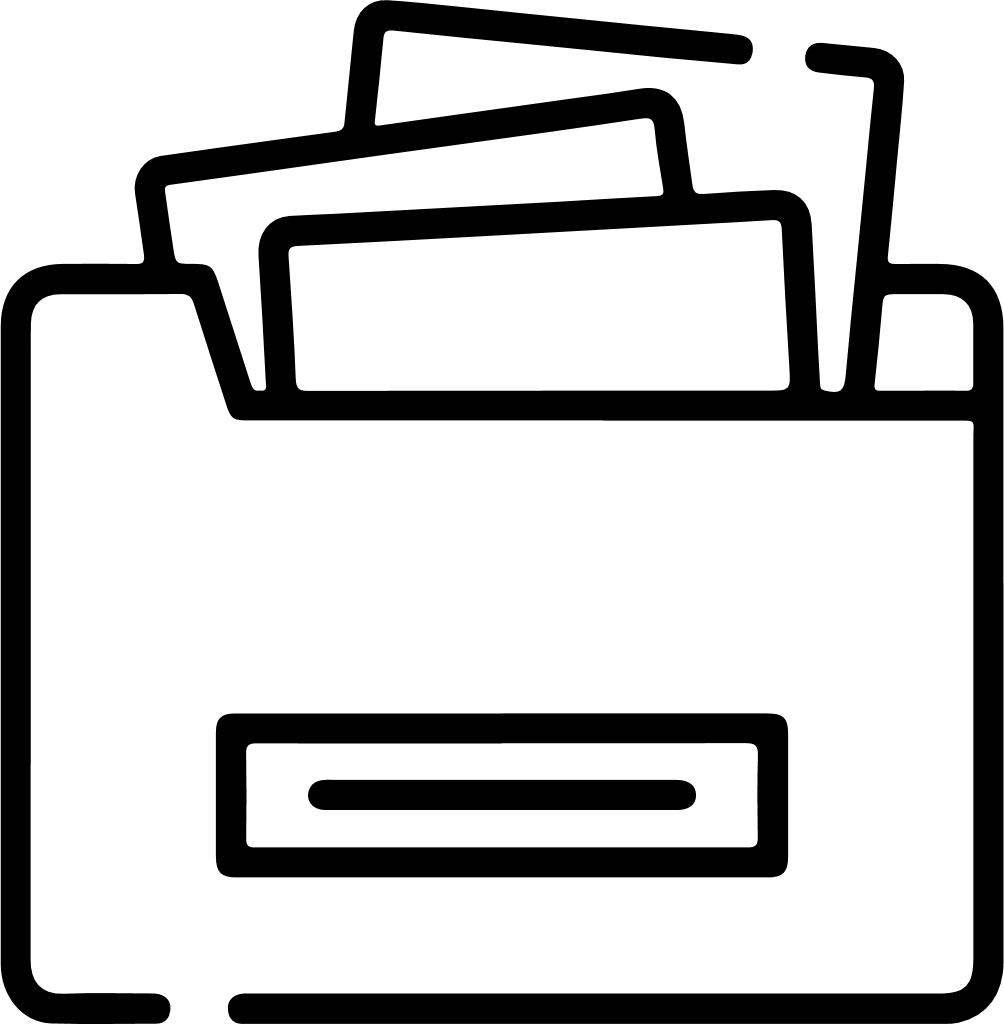 SERVICE ACTIVATION
LICENSE VALIDITY
KNOWLEDGE BASE DOCUMENTATION
ACCEPTANCE OF T&C
The contact person will receive credentials for a first-time login on the Cyber Guru onboarding portal
Licenses are valid from the day of service activation until the contract expires
Access to onboarding portal and acceptance of T&C
EULA
Appointment of data controller
Privacy policy
It will be possible to access and download process and product documentation, upload logos and the user list required for GO LIVE, within the shared repository
Onboarding Process
Operational Aspects
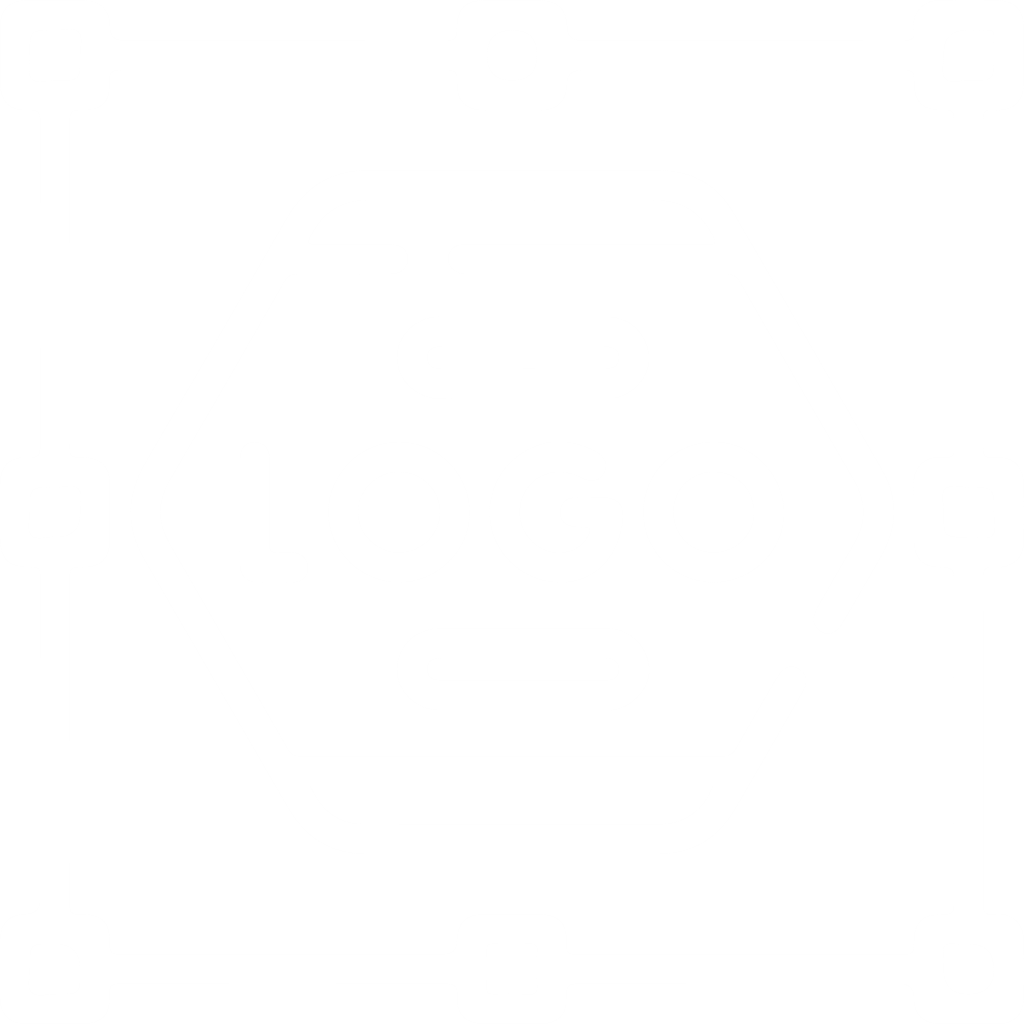 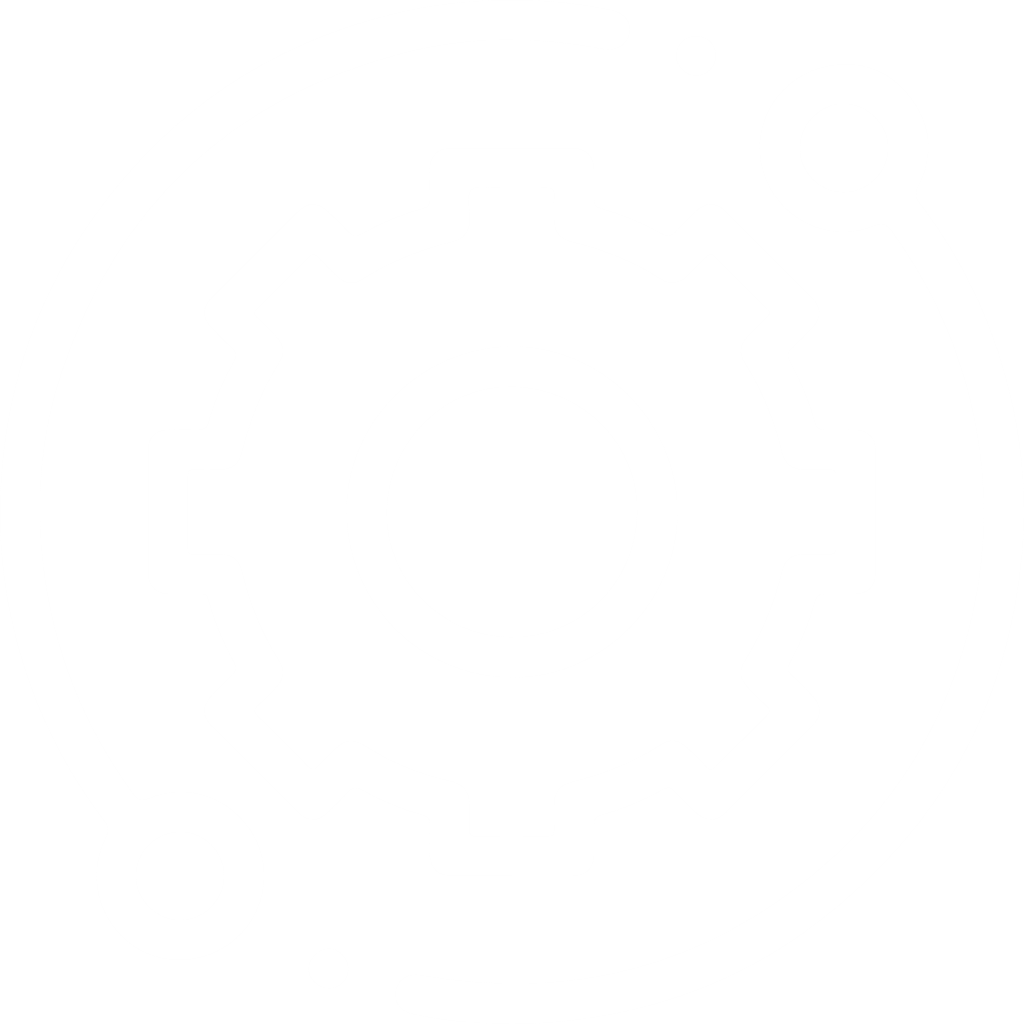 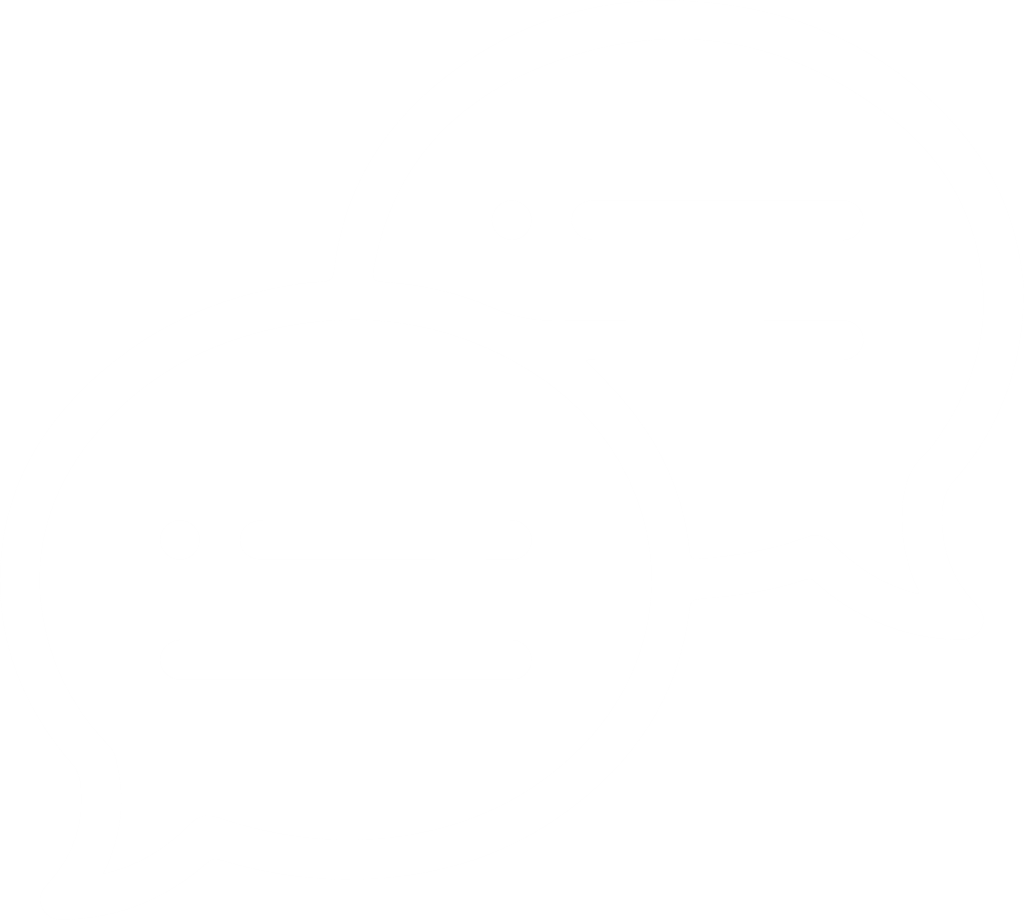 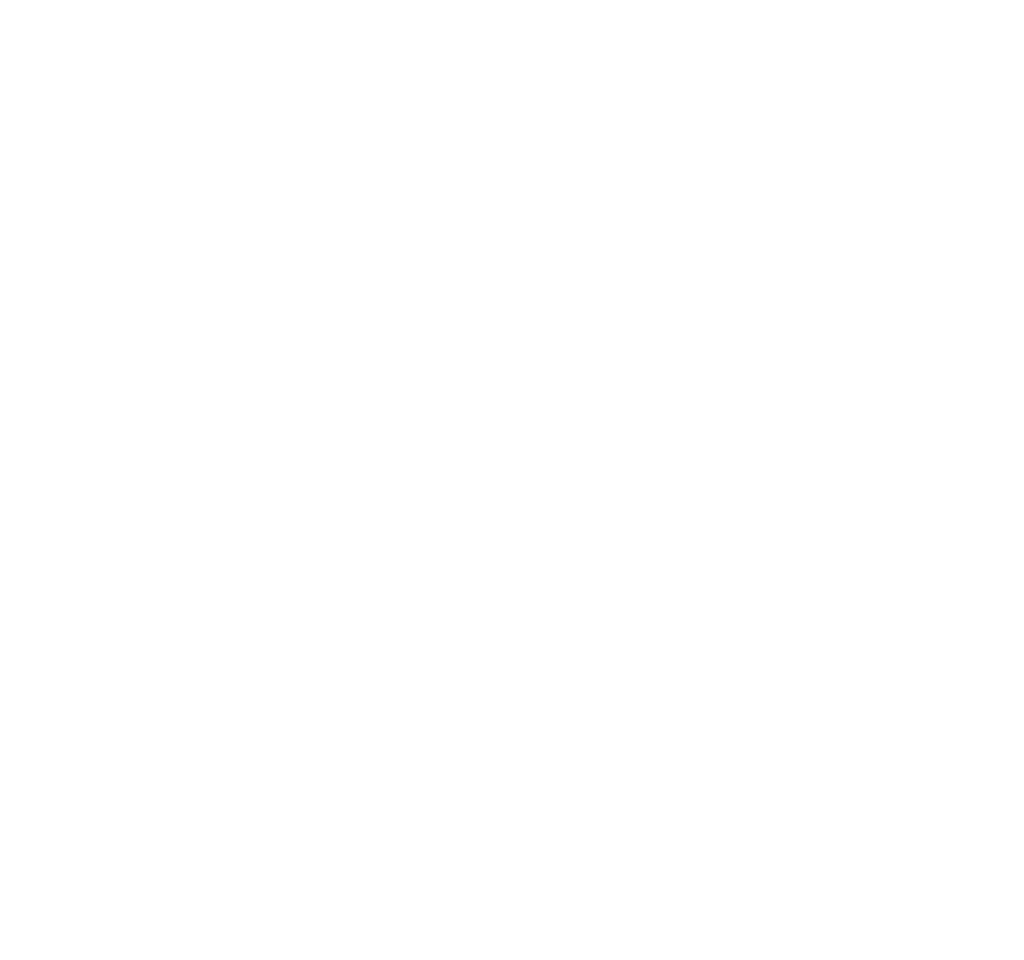 CUSTOMIZATION
High resolution logo
PROGRAM ANNOUNCEMENT
Internal communication
WHITELISTING
Technical test
USER LIST
GO LIVE
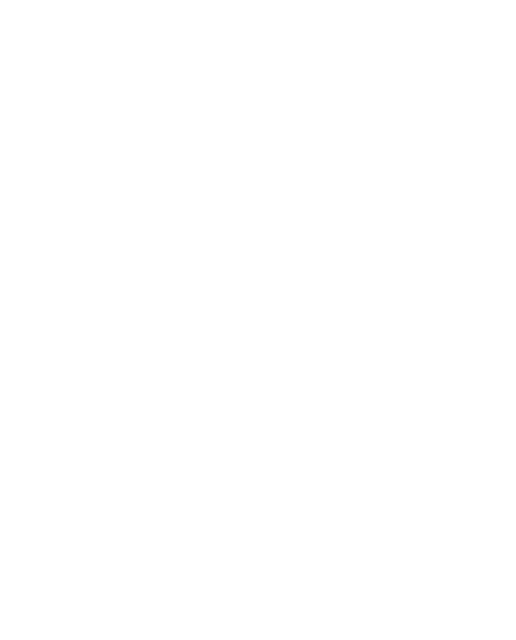 List of users that will be accessing the service
Communication plan for initiating and maintaining participation
Customization of the platform with the Client’s logo
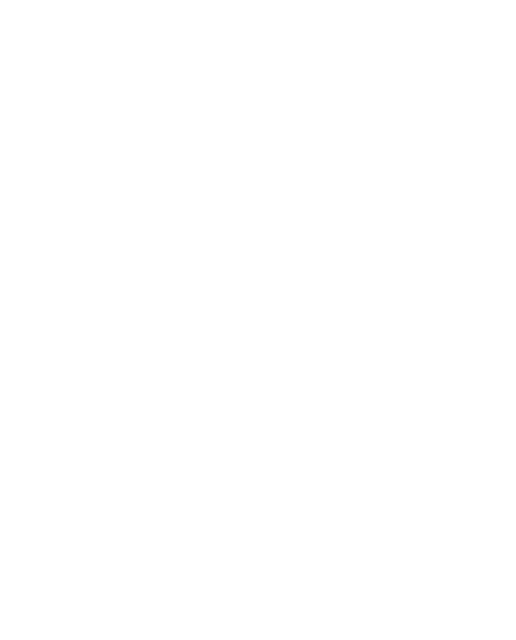 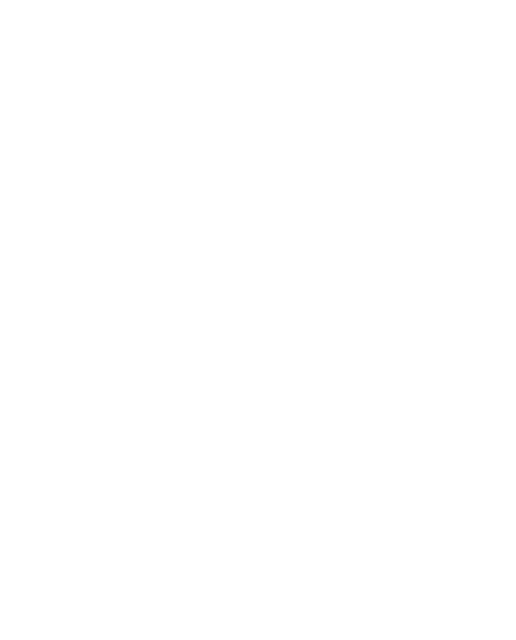 Assess the full usability of the platform
GO LIVE of the program and start of training
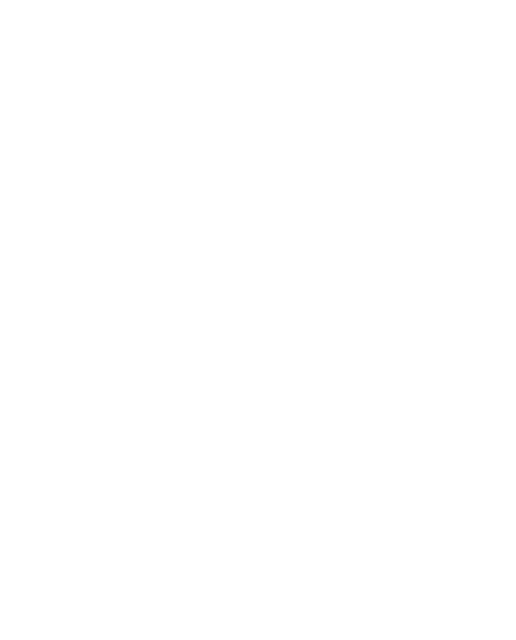 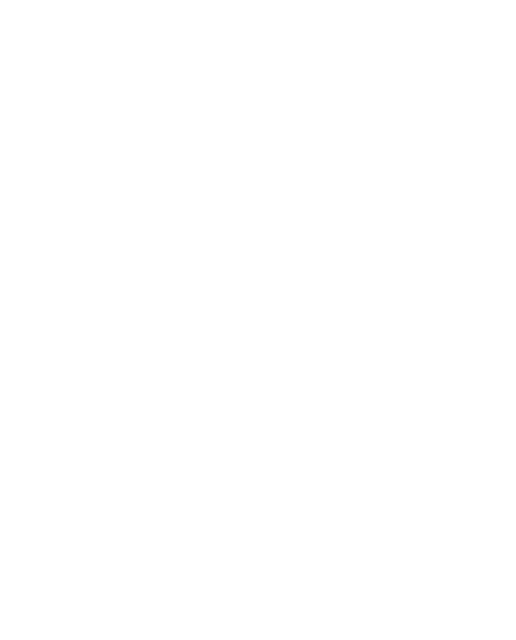 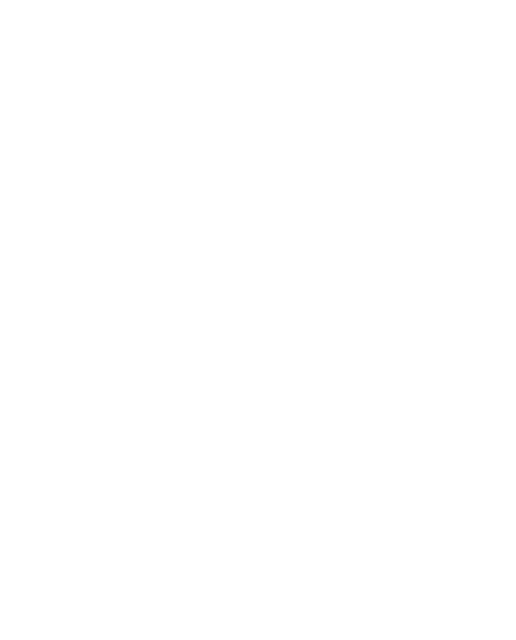 CLIENT
CLIENT
CLIENT
CLIENT
CYBER GURU
OWNER
CYBER GURU SUPPORT
USER LIST
LISTA UTENTI
Gamification
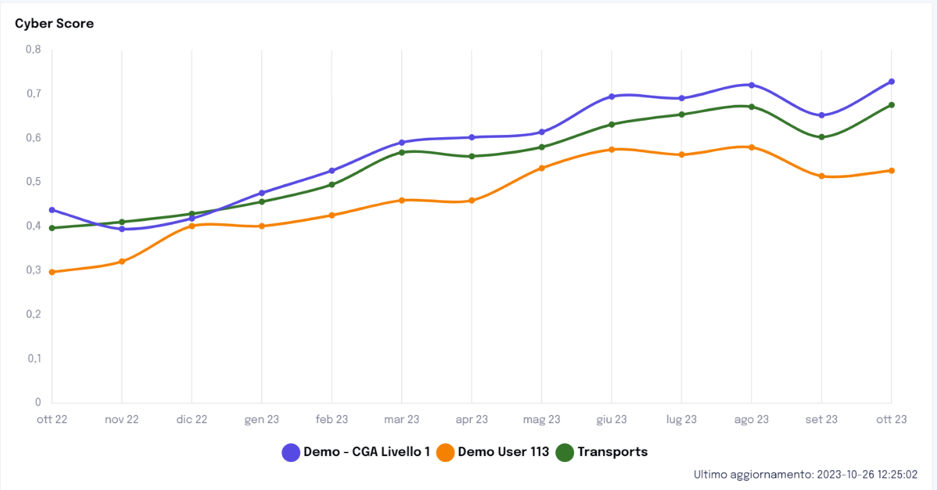 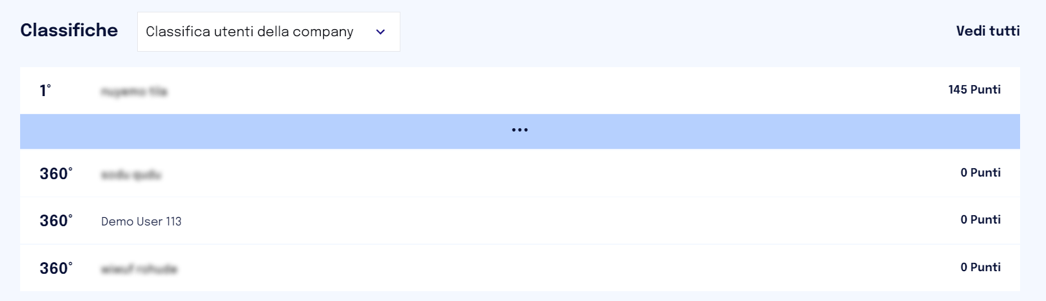 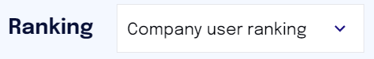 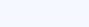 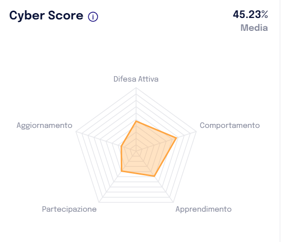 TEAM-BASED GAMIFICATION 
(Strongly recommended)
INDIVIDUAL GAMIFICATION
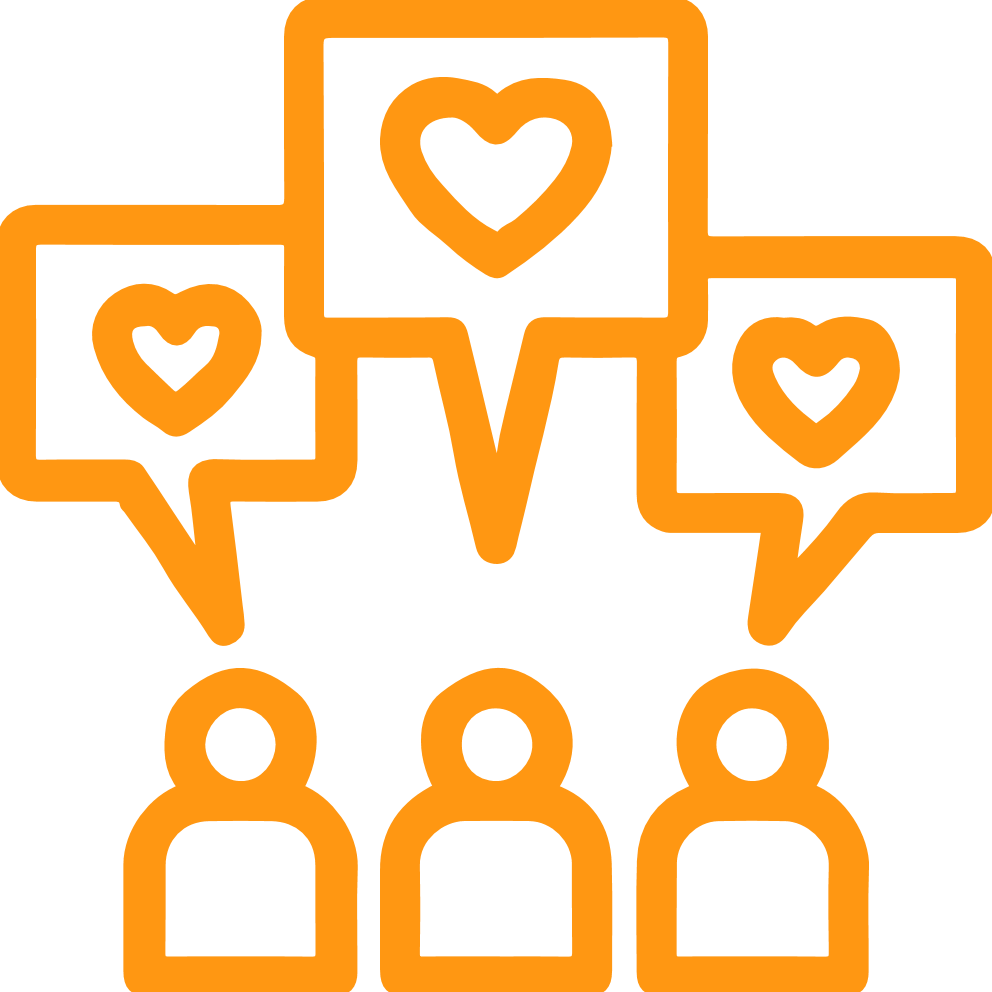 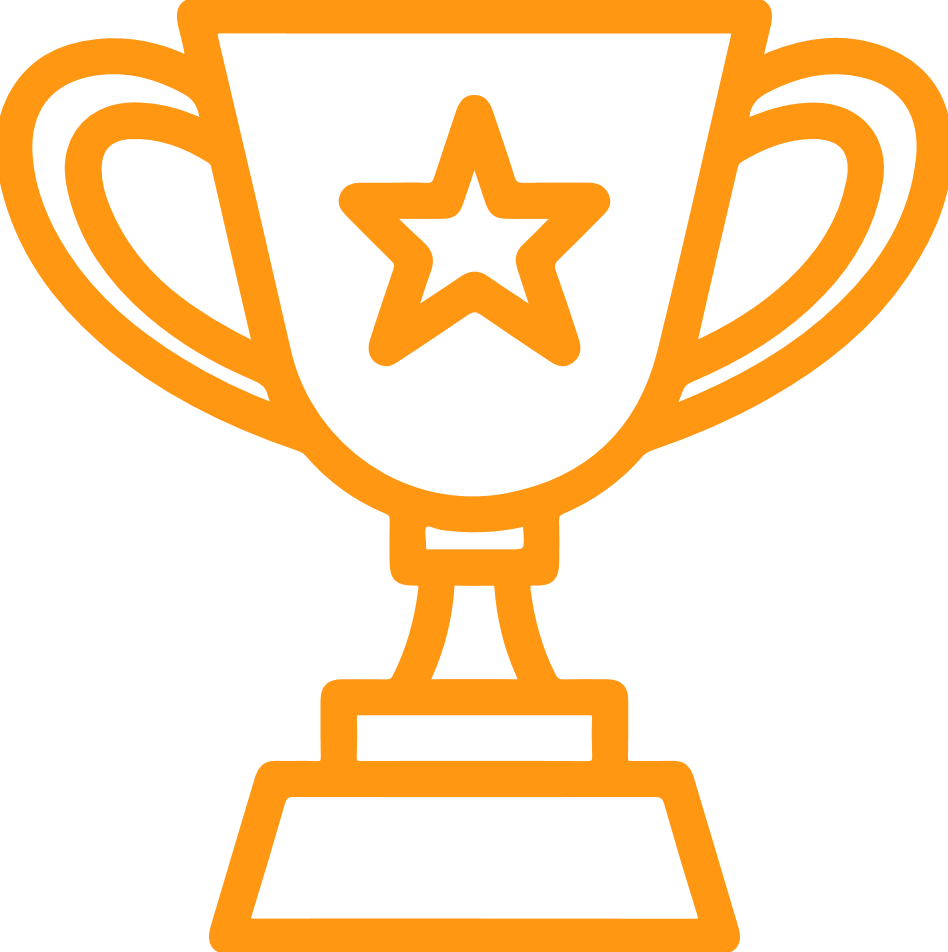 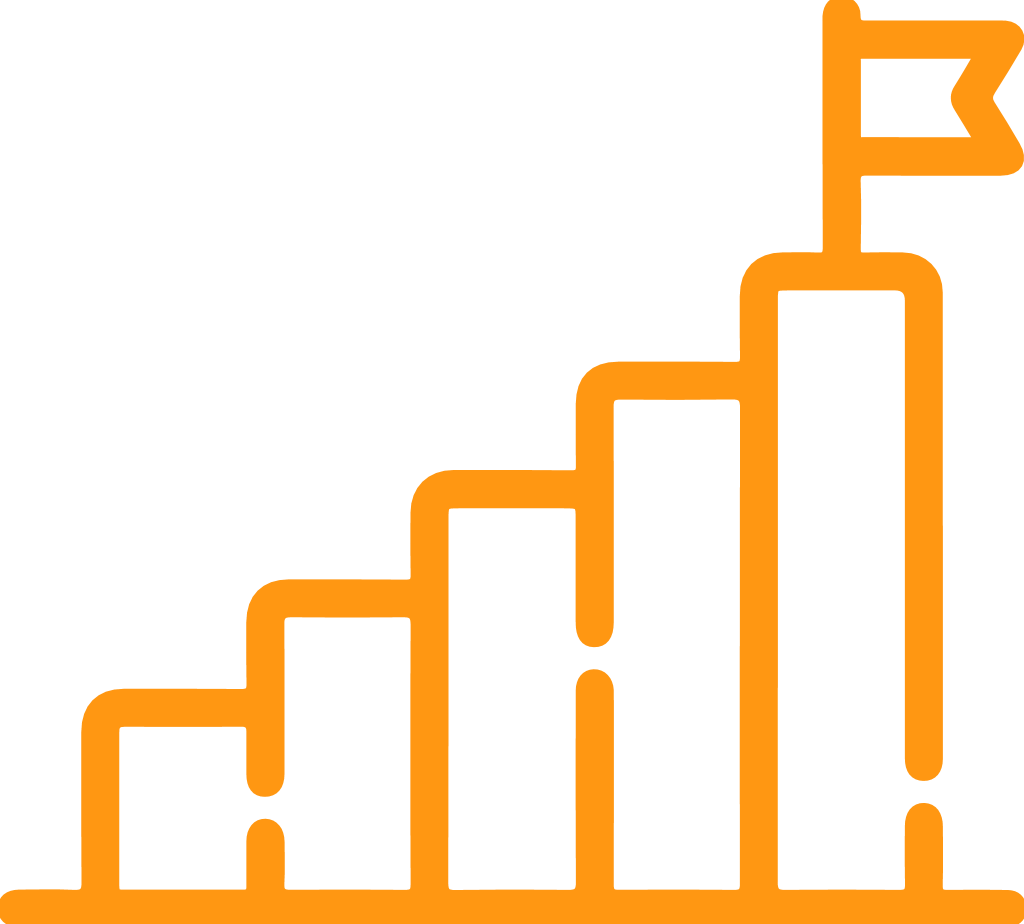 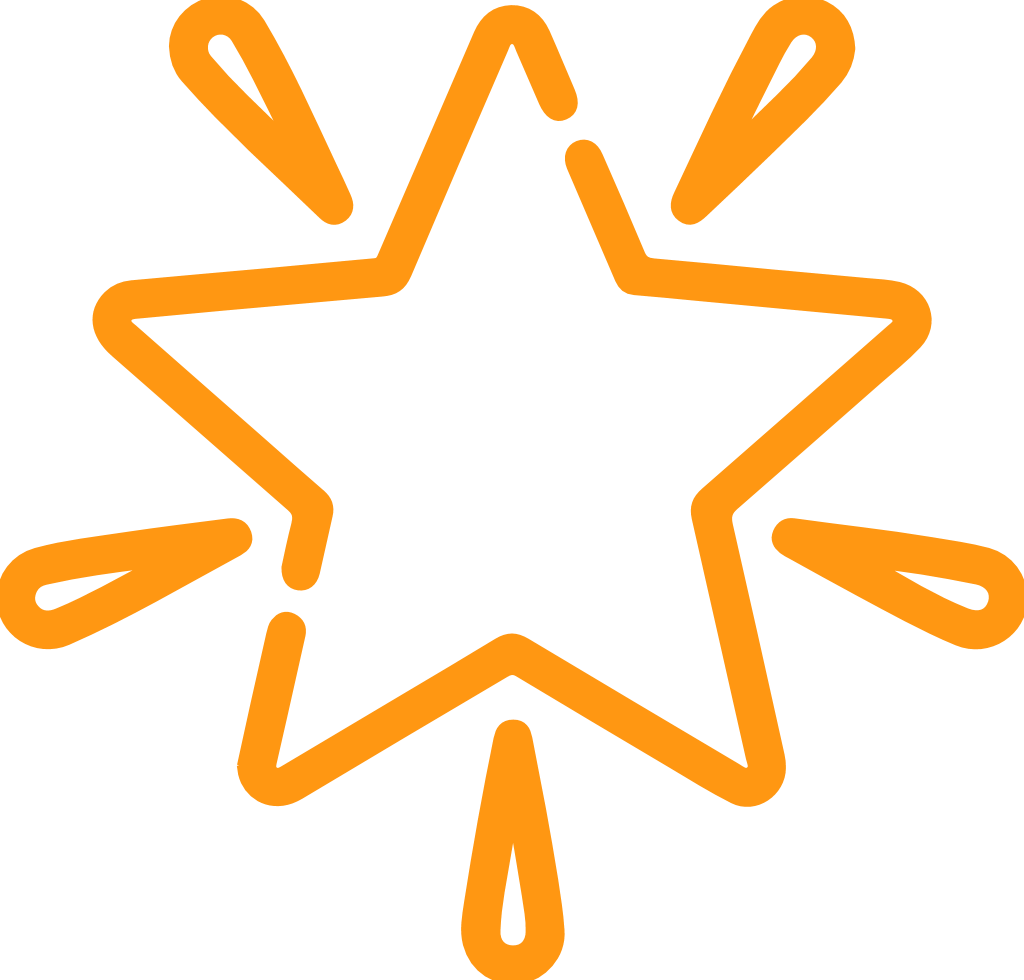 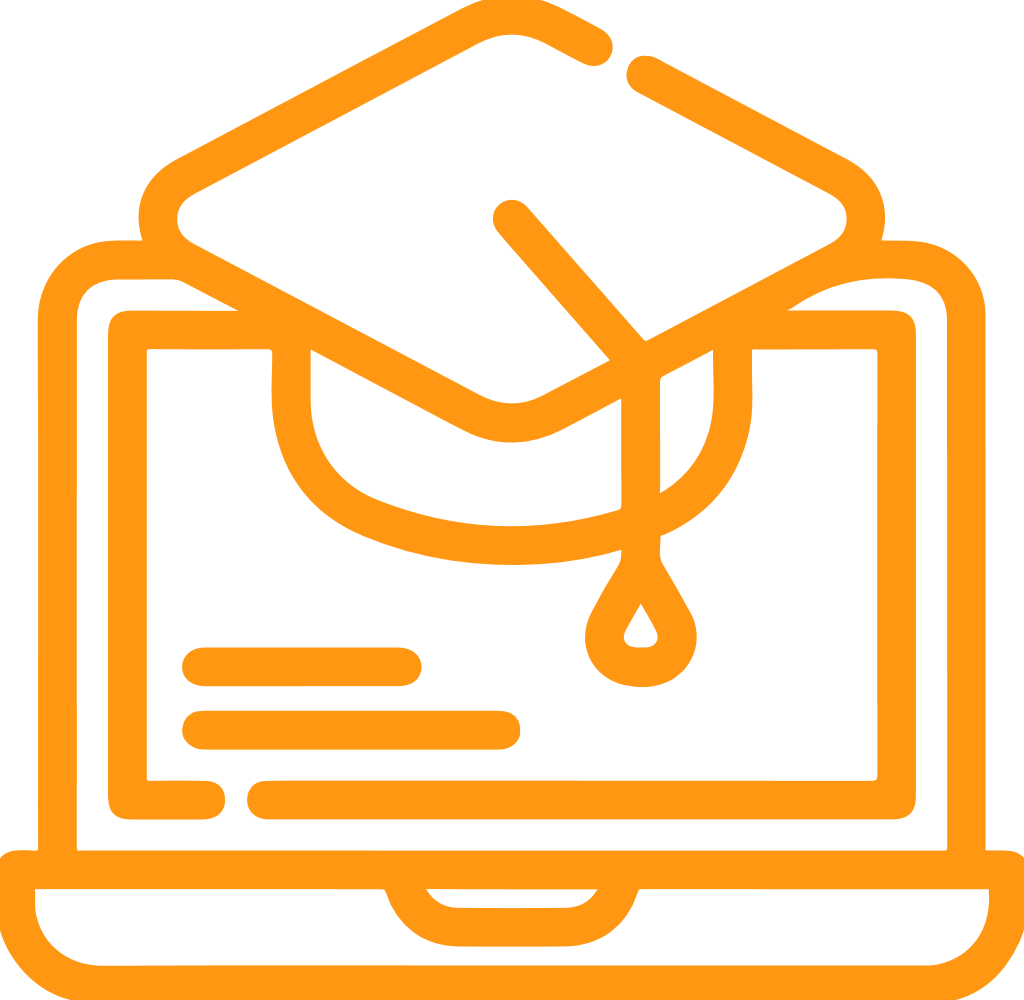 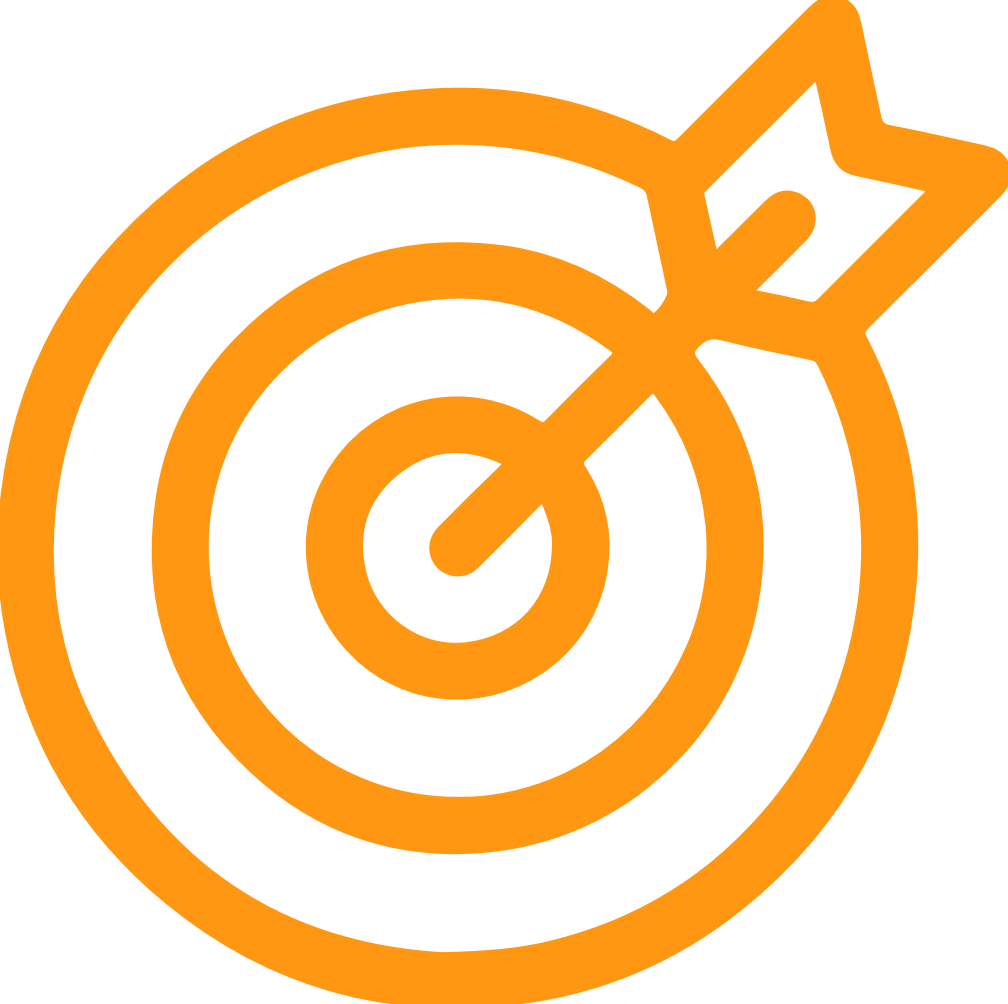 User Engagement
Reward
Achievement
Motivation
Learning
Challenge
Student Caring
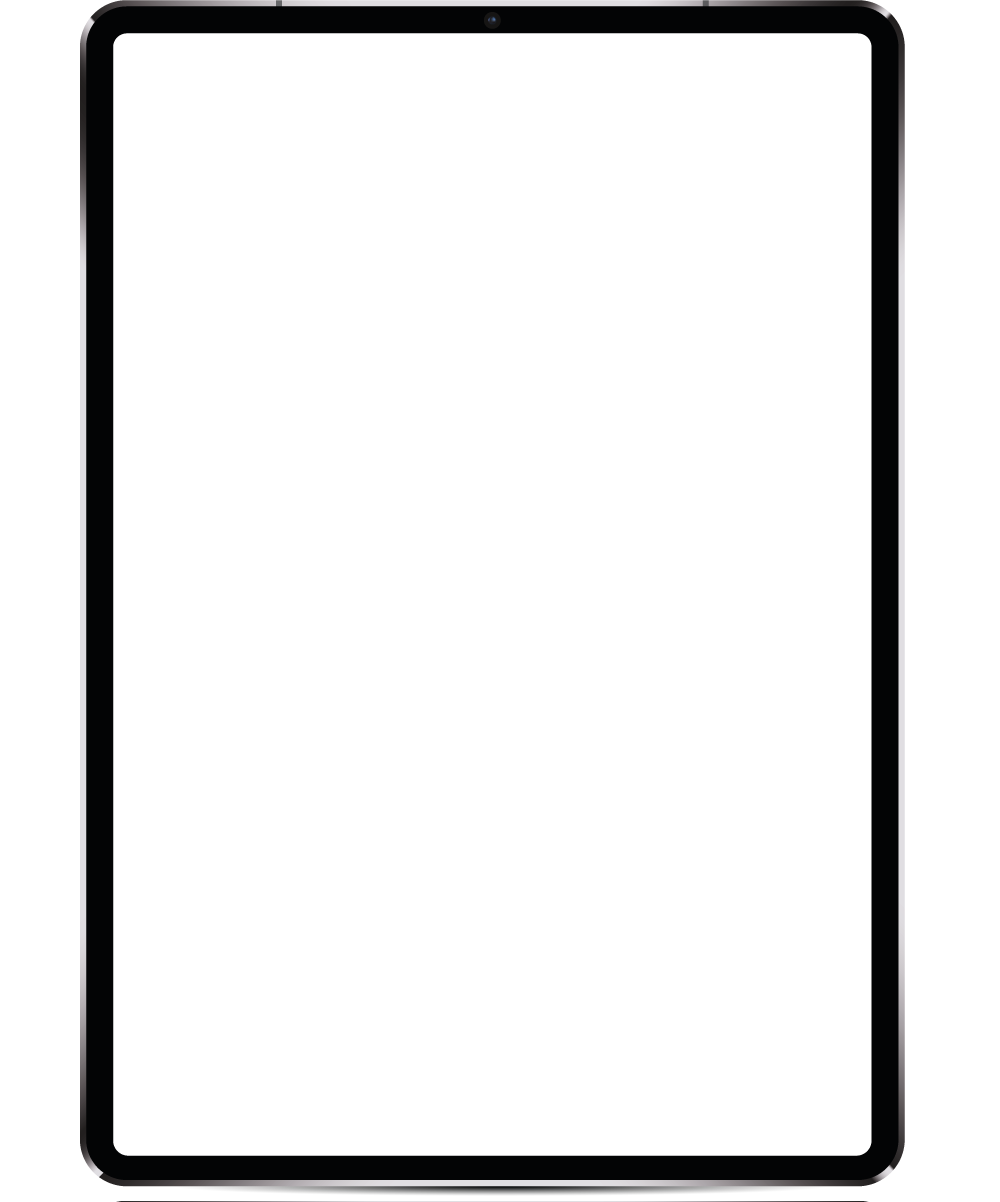 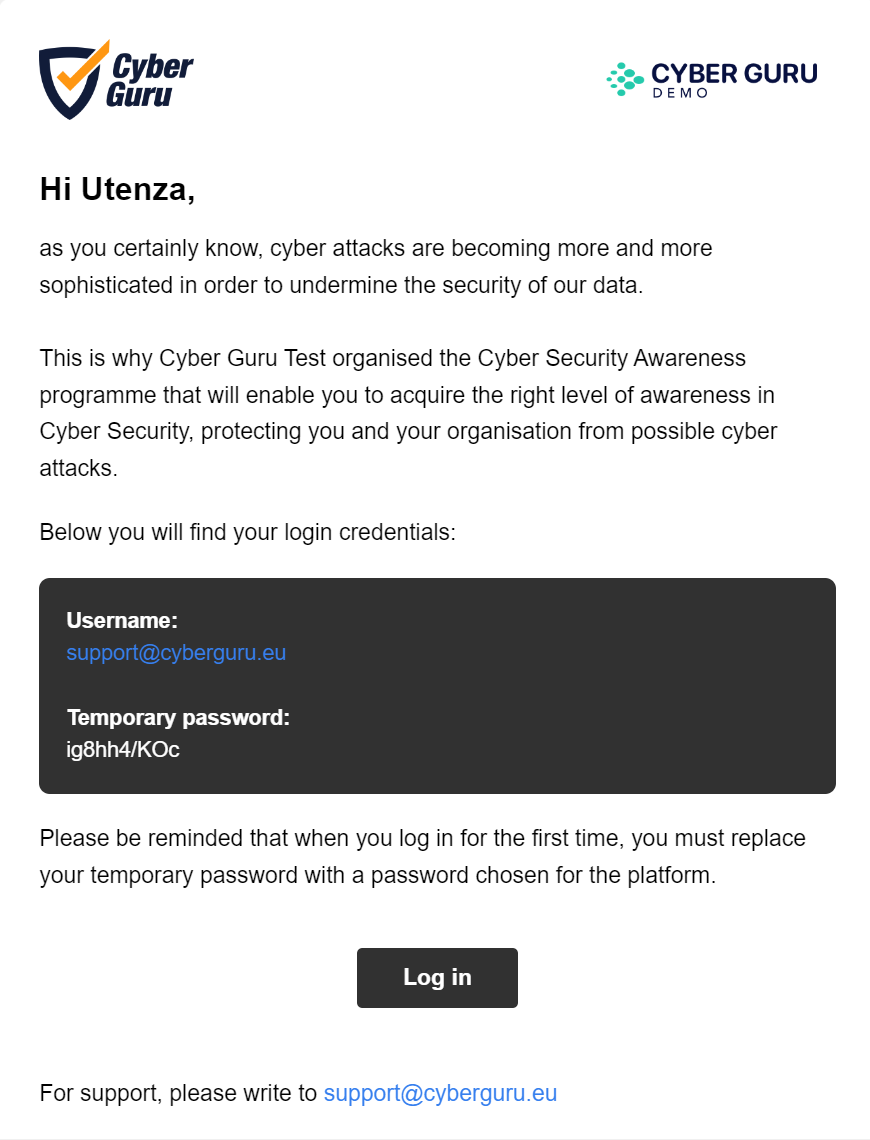 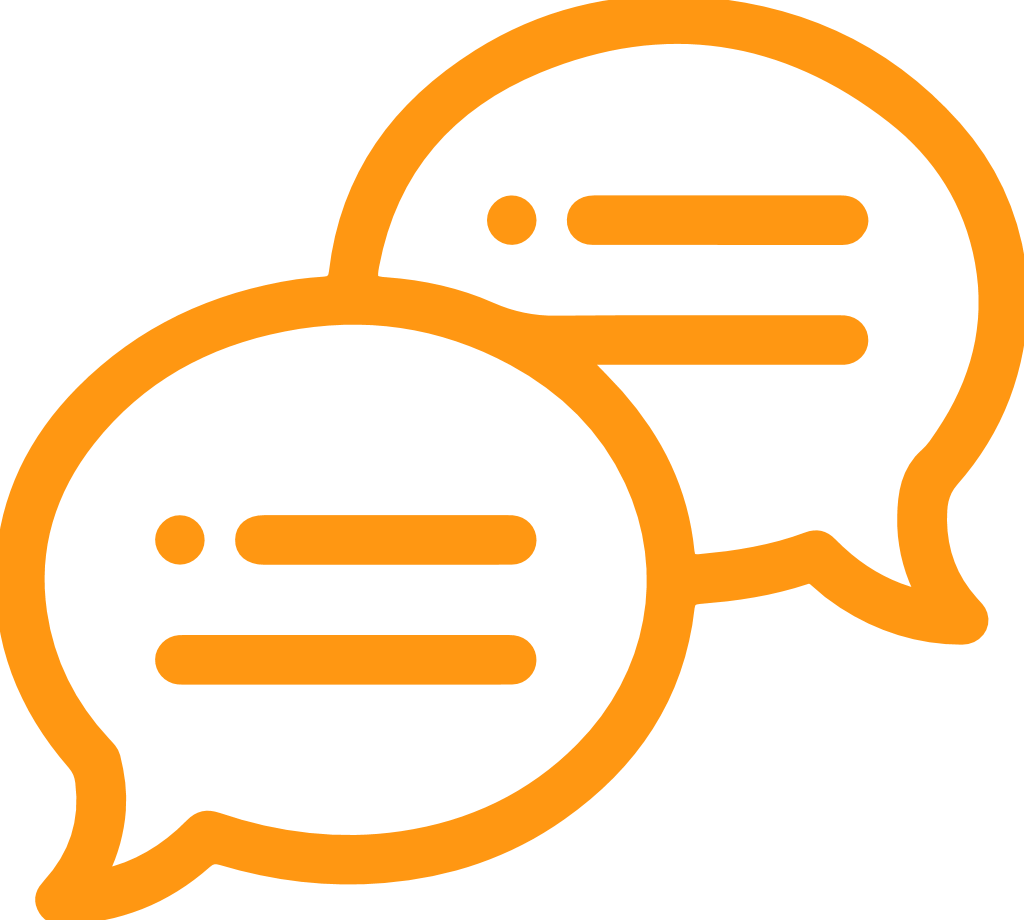 Internal communication by the Client
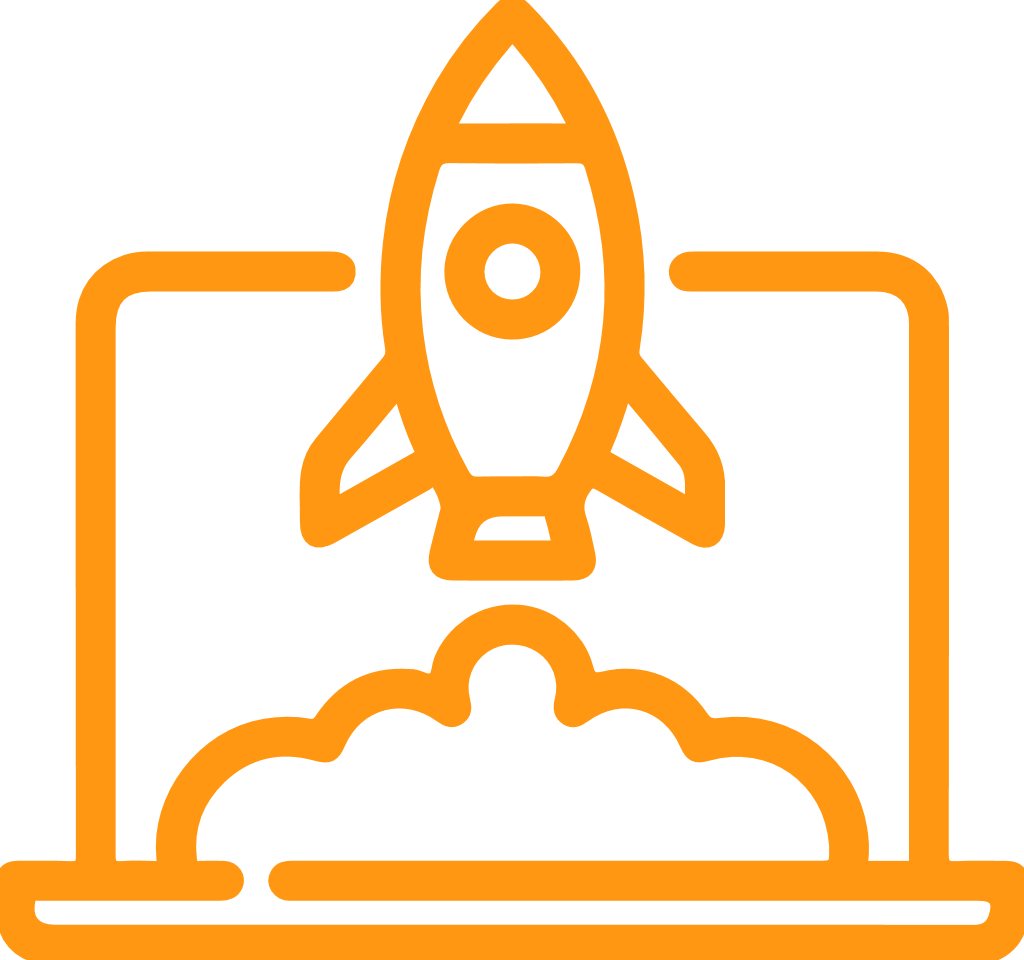 Notification of GO LIVE (after internal comunication)
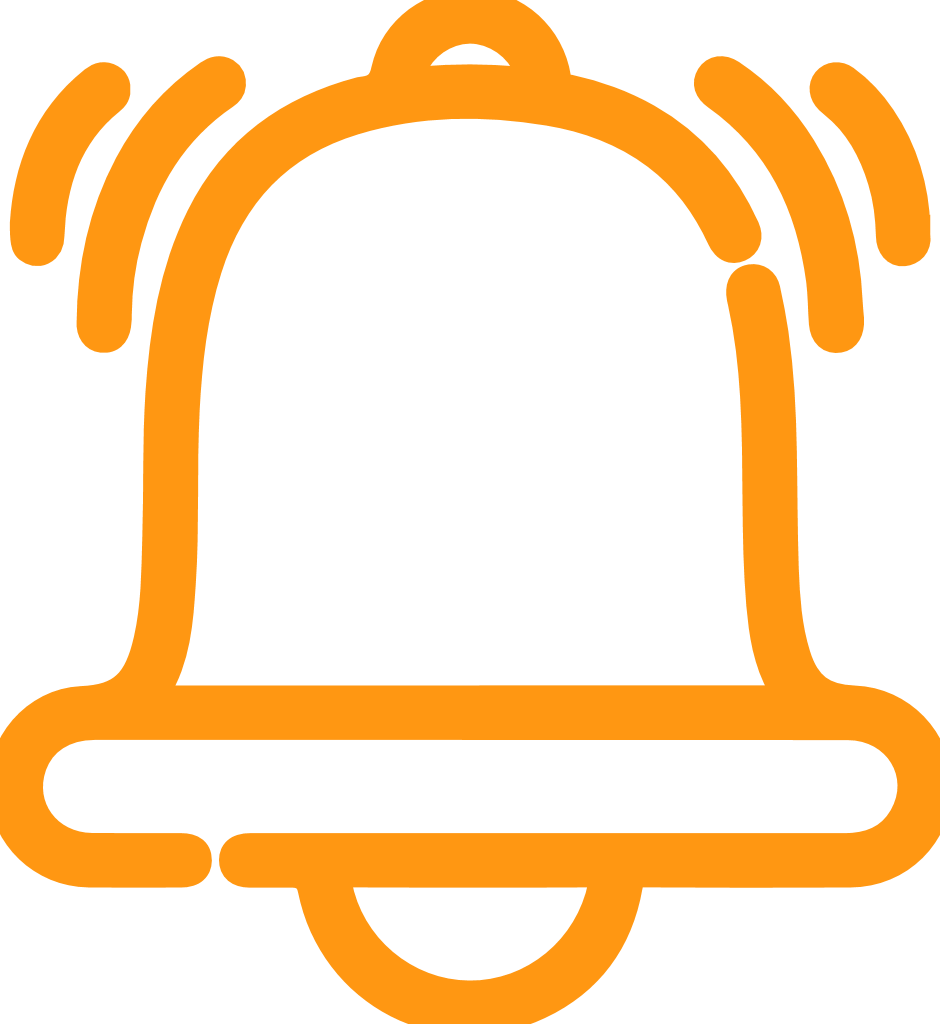 Notification for the release of a new module
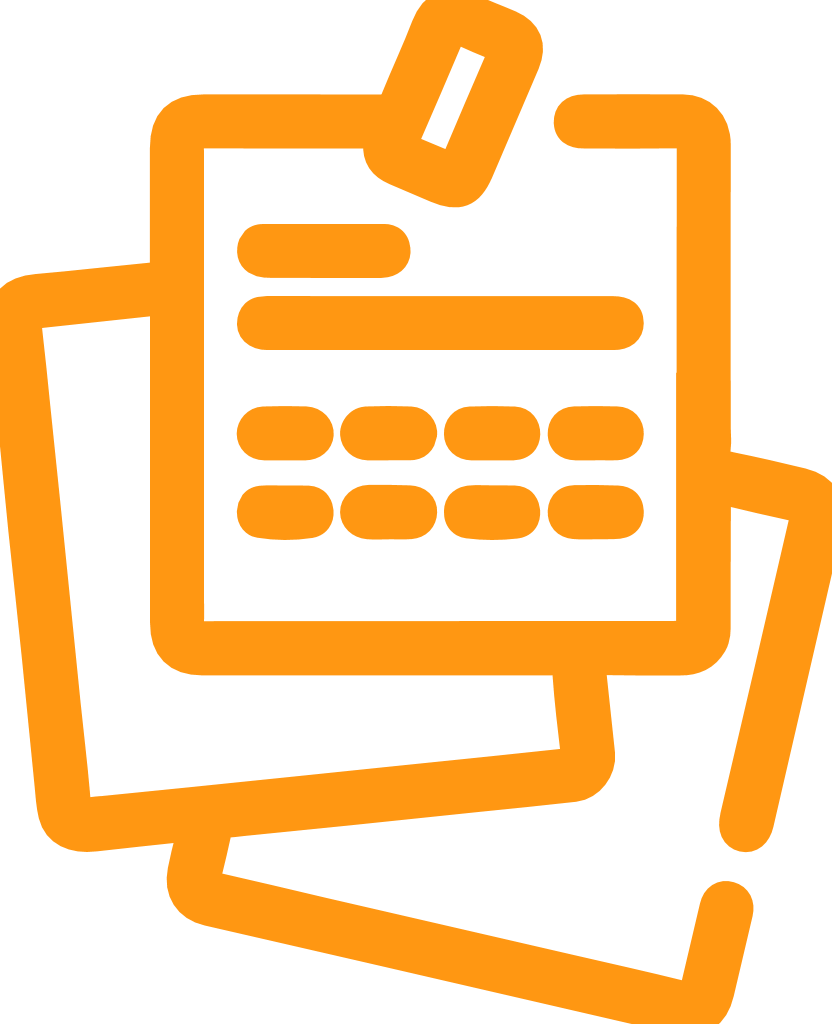 Sending massive emails from team leader and/or supervisor directly from the platform (e.g., reminders)
[Speaker Notes: Solo la comunicazione interna viene gestita dal cliente. Le altre sono automatiche dalla piattaforma]
User List Template
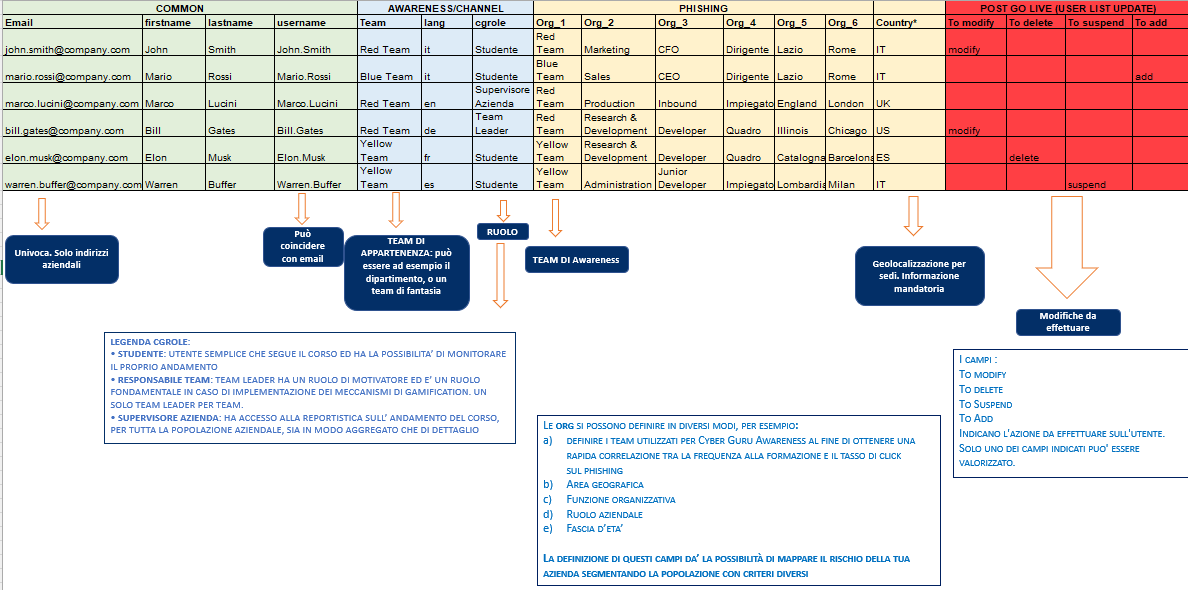 Role
Can coincide with email
Unique. Only company emails
Team membership: can be, for example, the department or an invented team
Geolocation for locations. Mandatory information
Awareness team
Changes to be made
CGRole Key:
STUDENTE: Simple user who takes the course and has the possibilty to monitor their own progress.
RESPONSABILE TEAM: Team leader has the role of a motivator and is a key role when implementing gamification. Only one team leader per team.

SUPERVISORE AZIENDA: Company supervisor has access to course progress reporting for the entire company population, both in aggregate and in detail.
FIELDS:
TO MODIFY
TO DELETE
TO SUSPEND
TO ADD
These indicate the action to be carried out for the user. Only one of these fields can be indicated.
THE ORG CAN BE DEFINED IN DIFFERENT WAYS, FOR EXAMPLE:
Define the teams used for Cyber Guru Awareness in order to have a quick correlation between training attendance and the phishing click rate
Geographical area
Organizational function
Corporate role
Age group
DEFINING THESE FIELDS GIVES YOU THE POSSIBILITY TO MAP YOUR COMPANY’S RISK BY SEGMENTING THE POPULATION USING DIFFERENT CRITERIA
Master Plan
13 MONTHS
TRAINING ACCESS 
LEVEL 1
ONBOARDING
SERVICE ACTIVATION EMAIL
END OF SERVICE
1 MONTH
GO LIVE
12 MONTHS
Service is active from the date of service activation notice (irrespective of Go Live).
Onboarding is recommended within a month of service activation in order to maintain an adequate cognitive load and effective learning. Delays in the Go Live require a planning of releases which may have an impact on the effectiveness of the training path.
OnBoarding: checklist
1 MONTH
ACTIVATION
KICK-OFF PREP
LOGOS & CUST.
USER LIST & WHITE LIST
PLATFORM TEST
COMMUNICATION
KICK-OFF
USER LIST & WL
READY TO GO
GO LIVE
SERVICE ACTIVATION
ACCEPTANCE OF T&C
CHECK LIST
Gamification (strongly reccomended)
Contact person during onboarding, access to the document repository and follow up
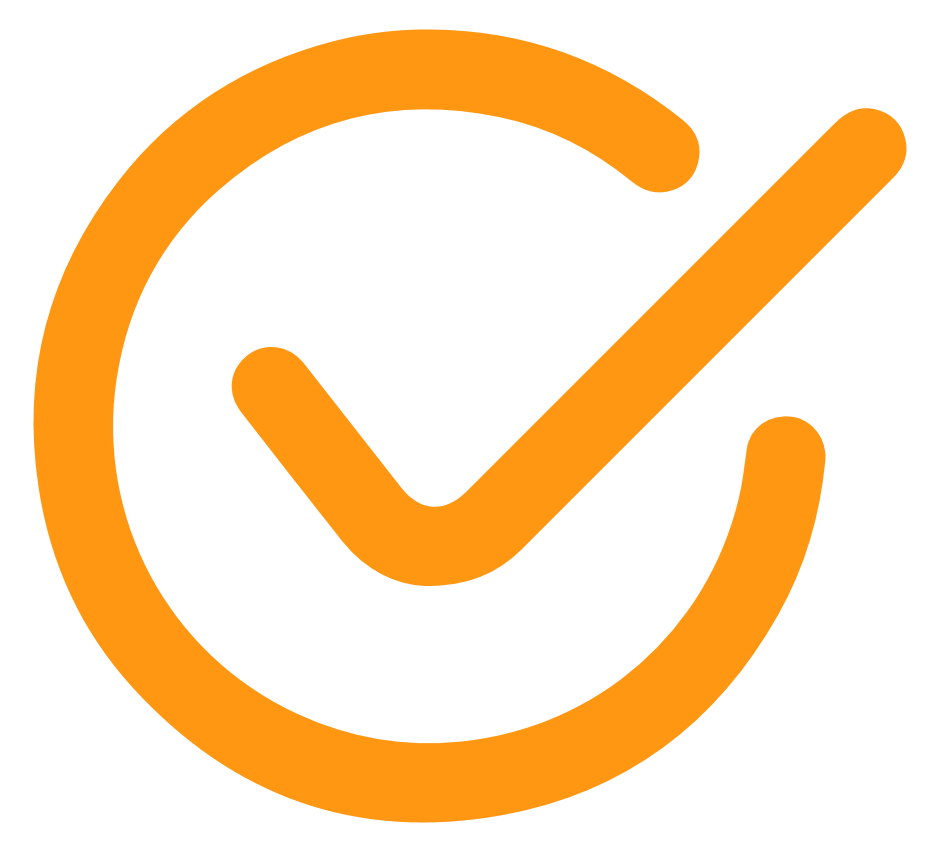 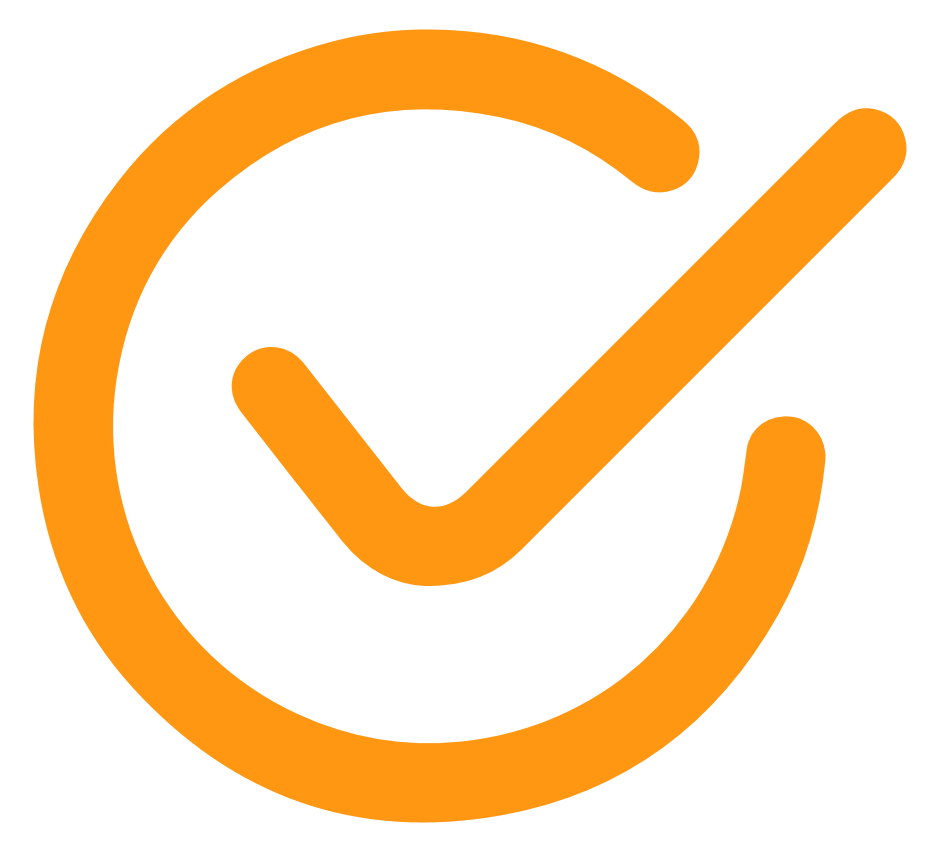 Monitored video with blocked progress bar
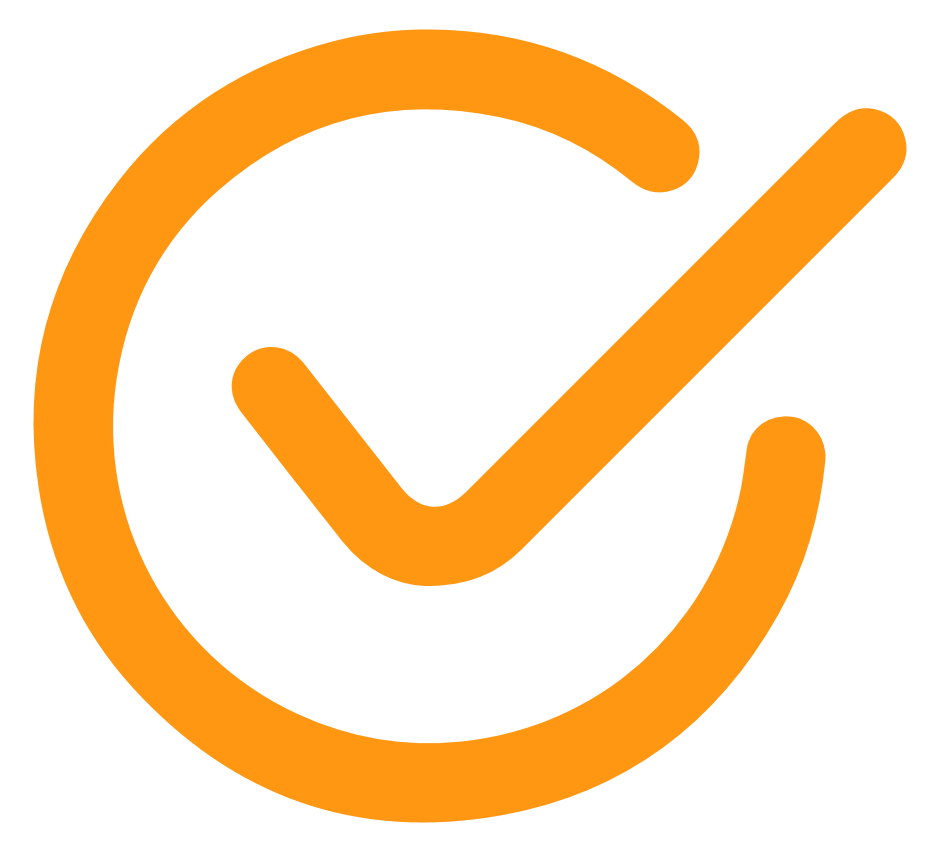 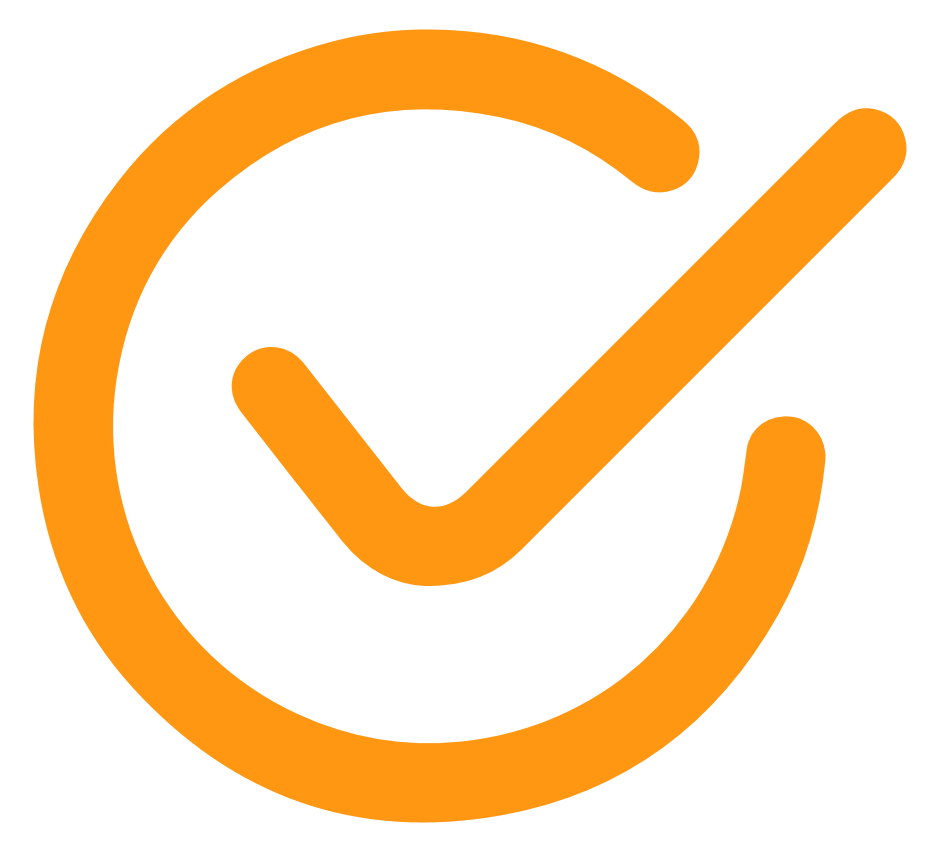 Names for supervisor access to the platform
Ranking closure (by level/year or at the end of all years)
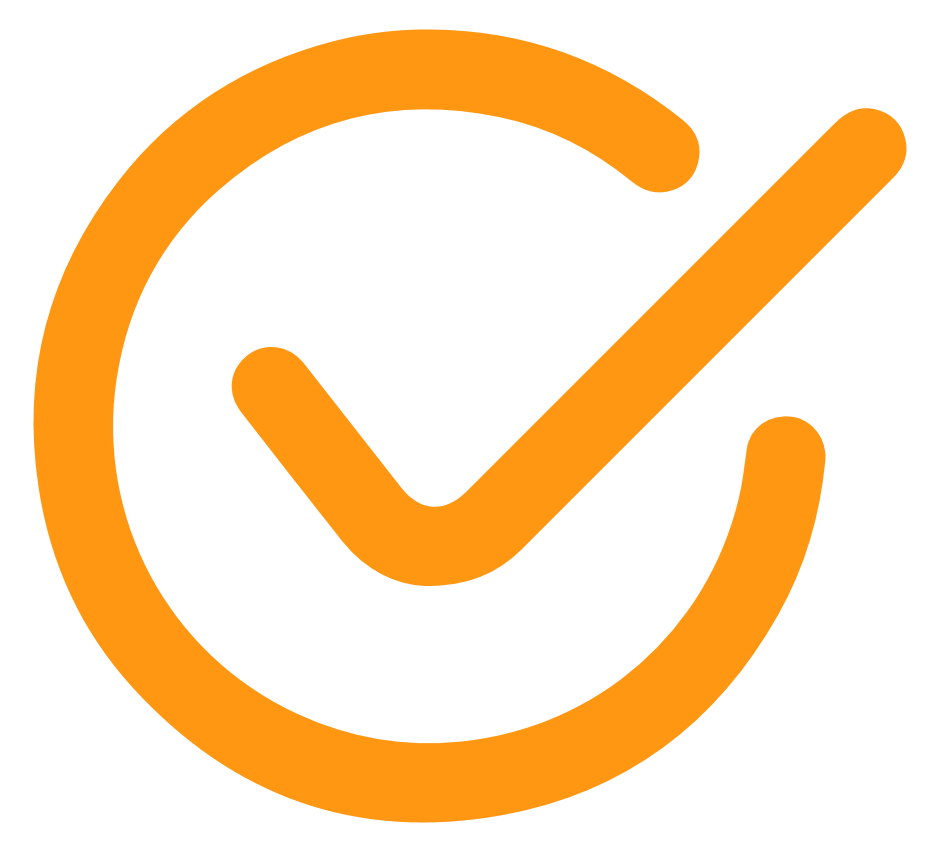 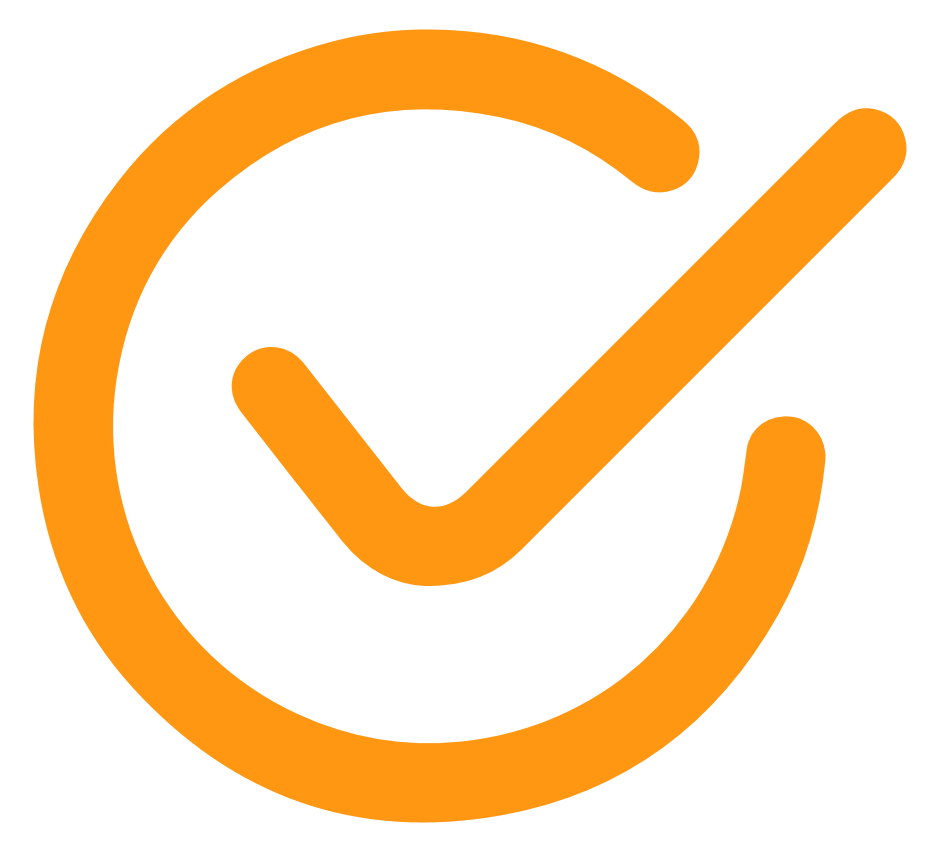 Detailed statistics with names
Go Live date
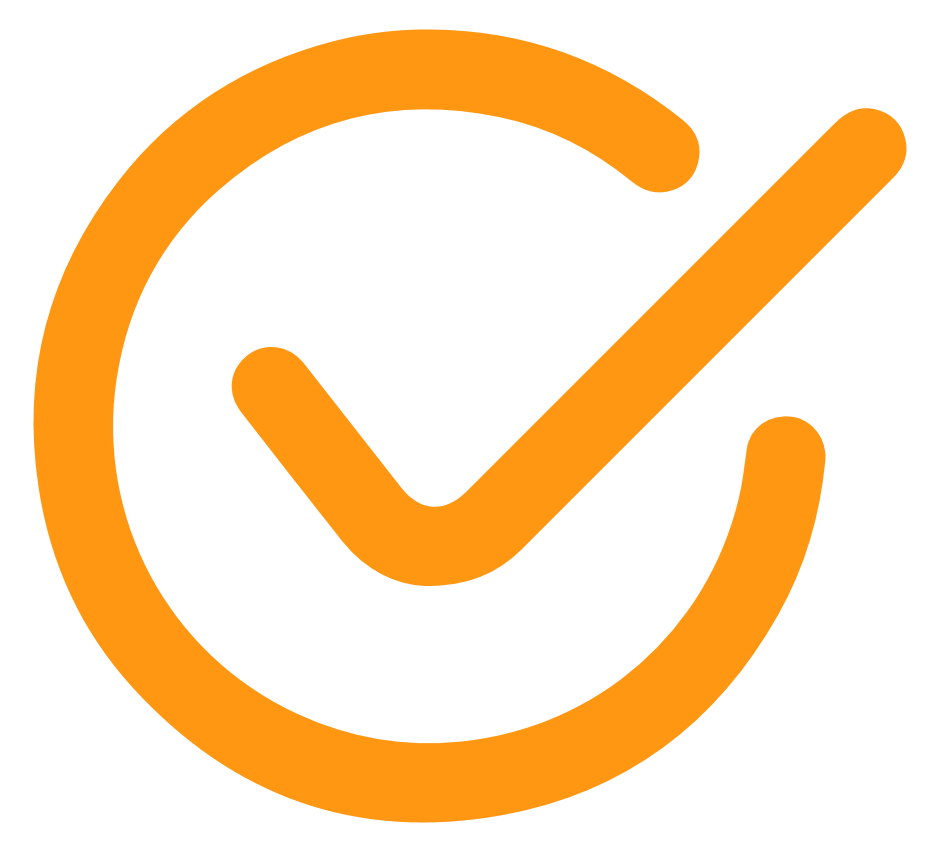 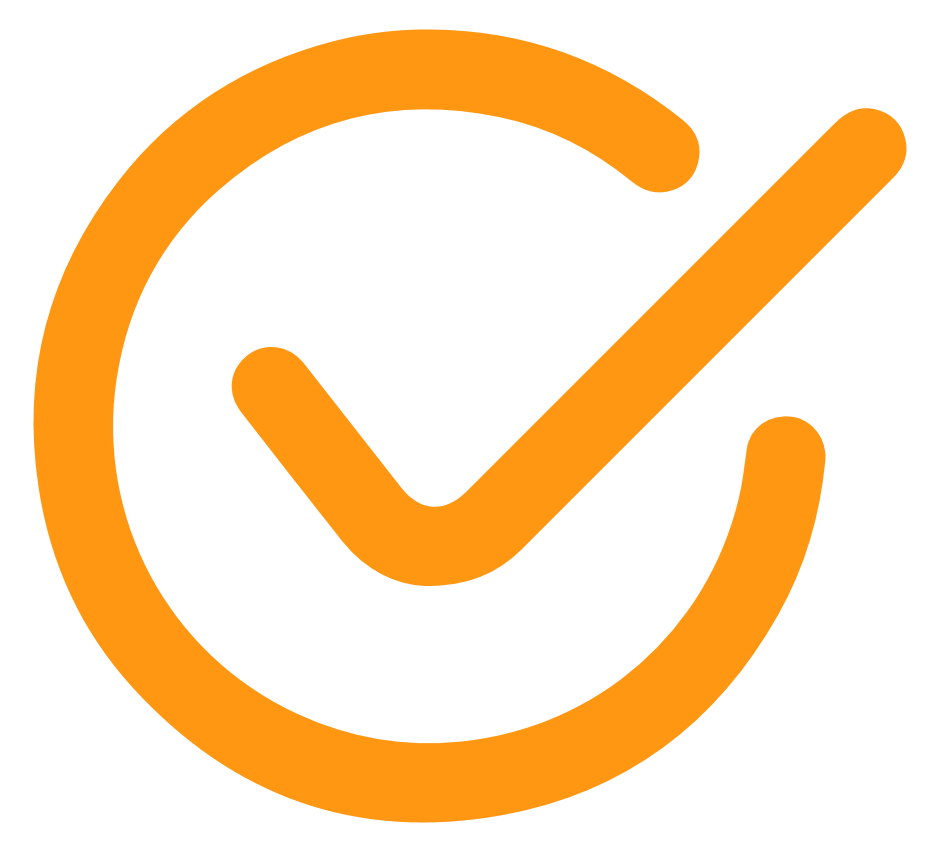 Client subdomain for creation of dedicated tenant
Schedule releases within the license expiration date
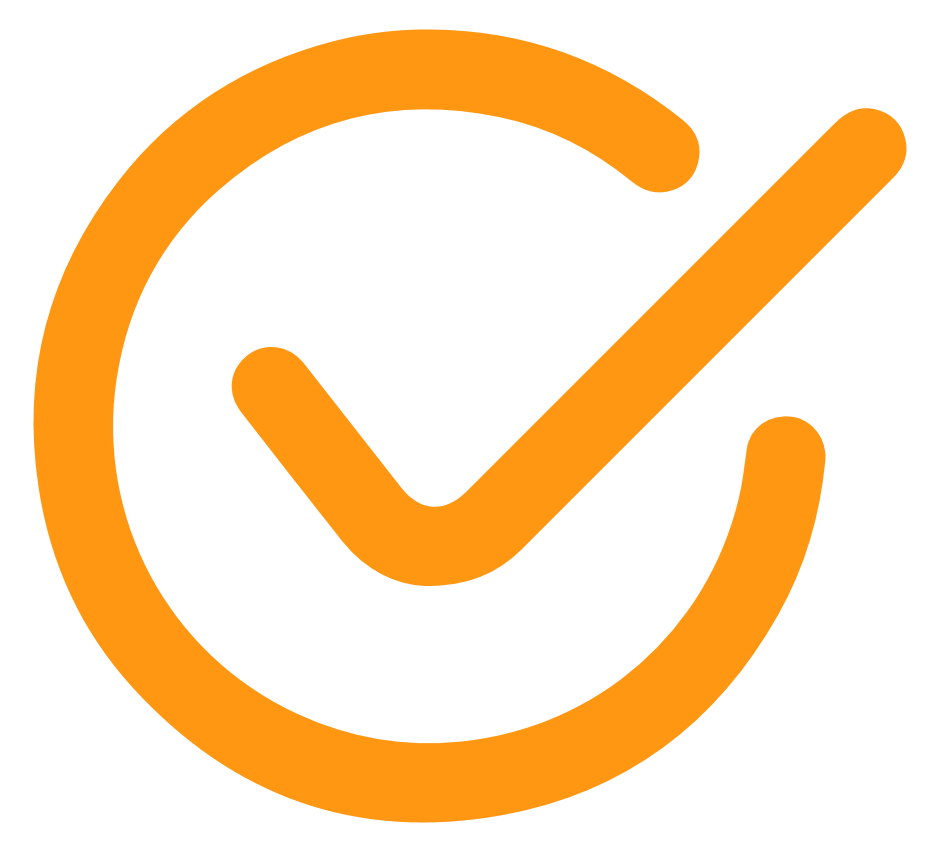 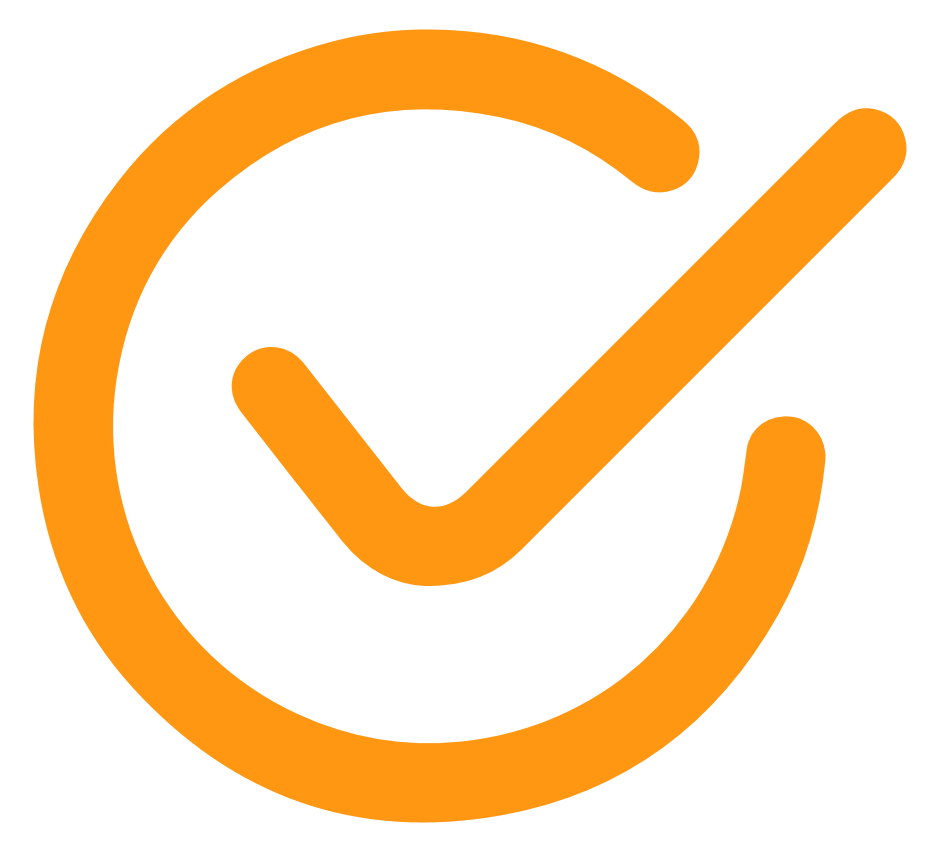 Required languages
OnBoarding: checklist
1 MONTH
ACTIVATION
KICK-OFF PREP
LOGOS & CUST.
USER LIST & WHITE LIST
PLATFORM TEST
COMMUNICATION
KICK-OFF
USER LIST & WL
READY TO GO
GO LIVE
SERVICE ACTIVATION
ACCEPTANCE OF T&C
SETTINGS & TESTING
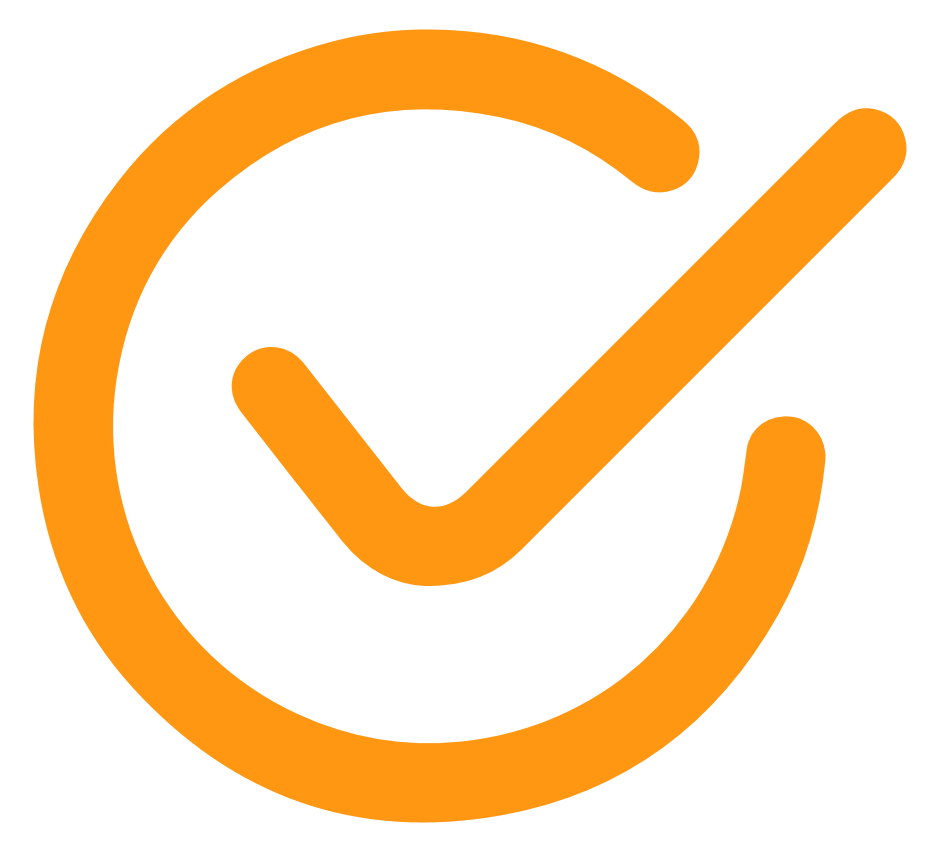 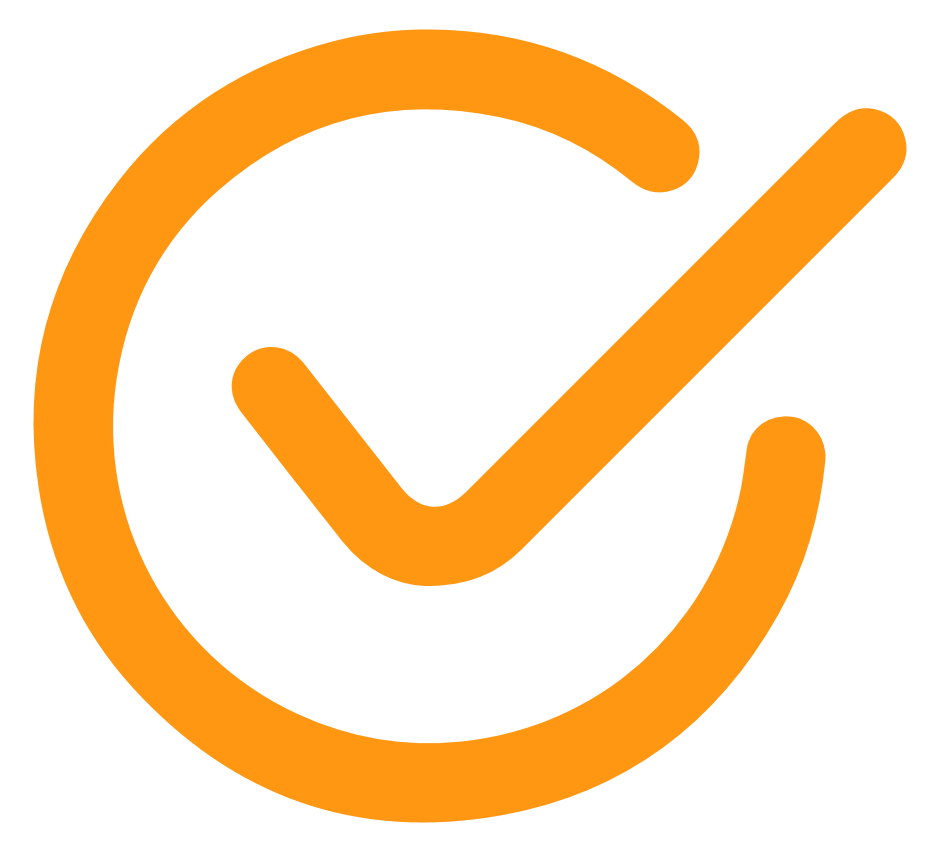 CLIENT TASKS
CYBER GURU TASKS
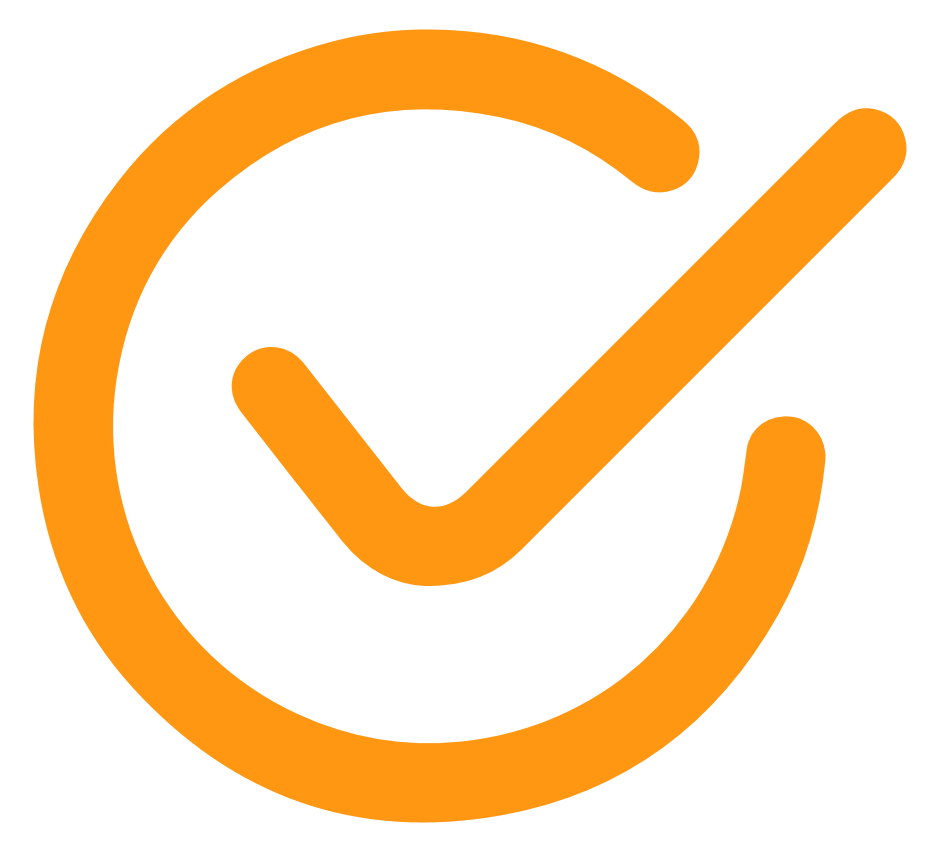 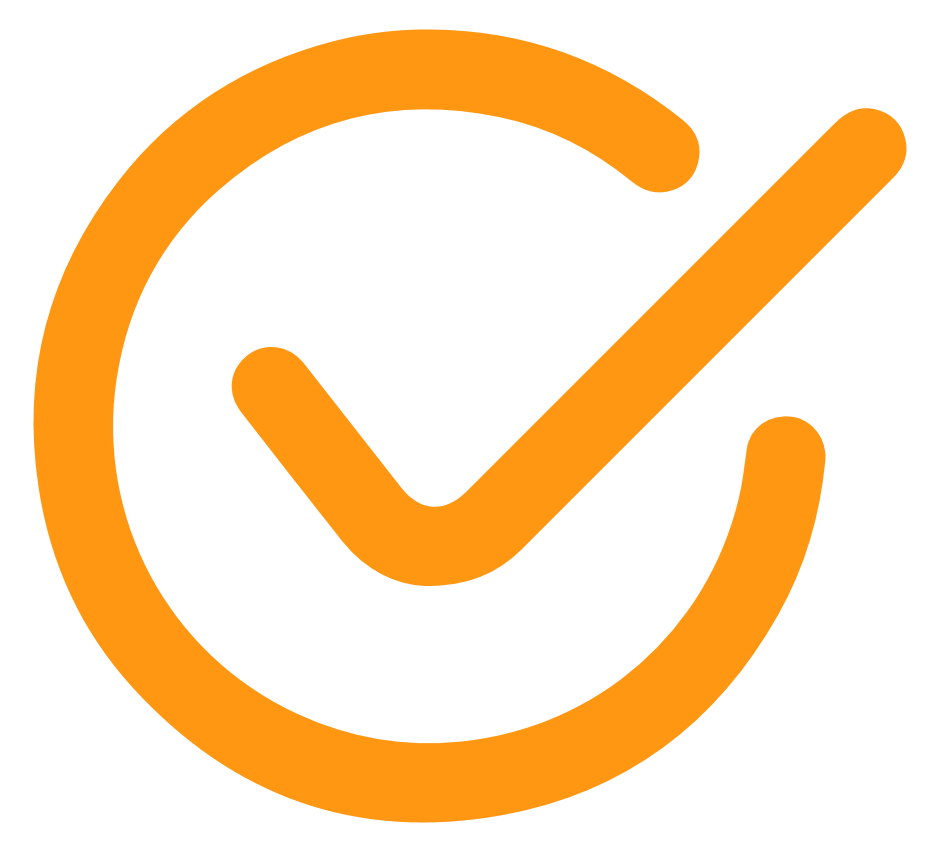 Provide logos
Provide Whitelist Doc (Repository)
Whitelisting Configuration
Provide User List Template (Repository)
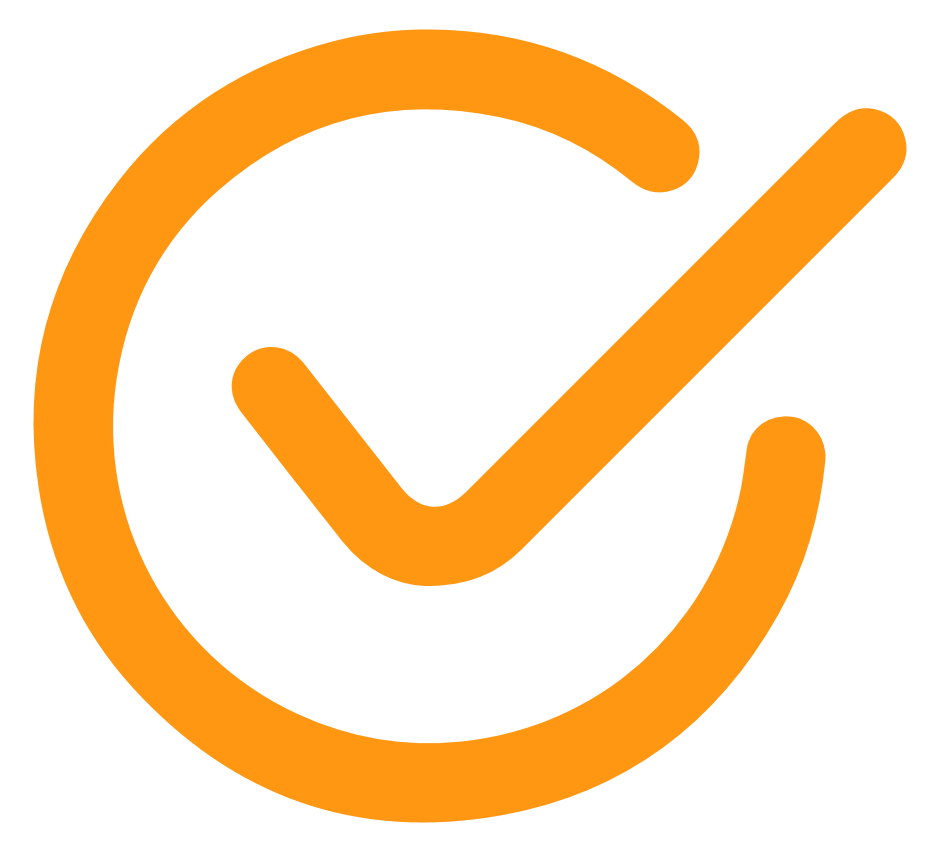 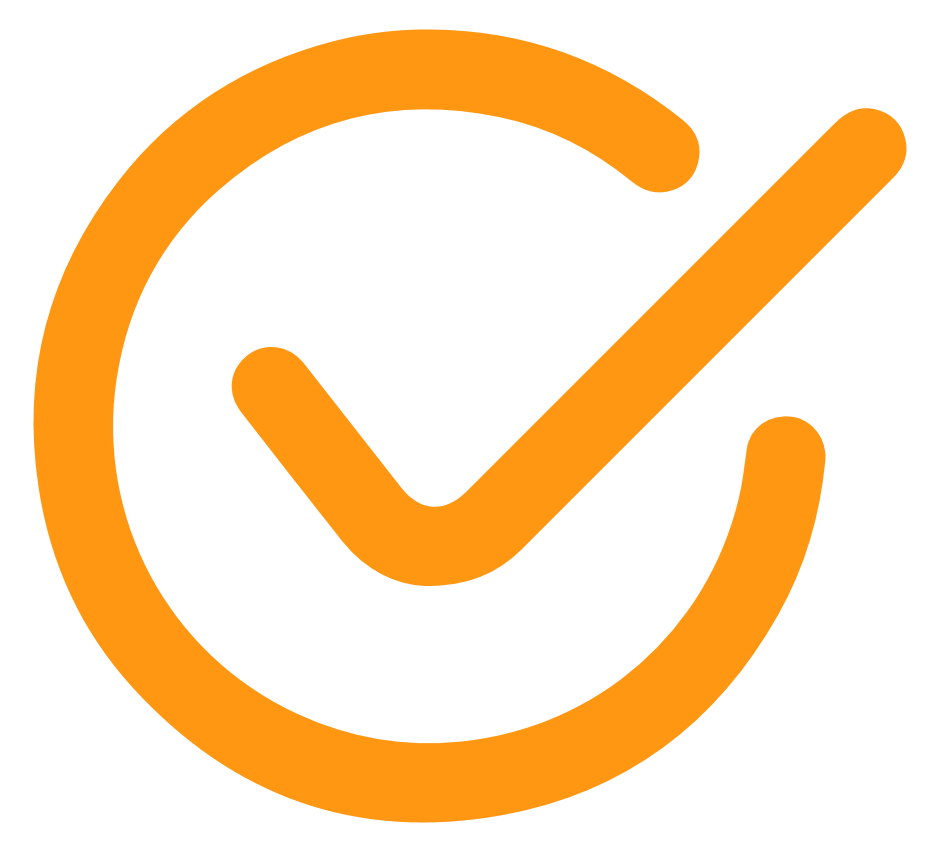 Provide User List (Max 5 days before Go Live)
Dedicated Tenant Settings
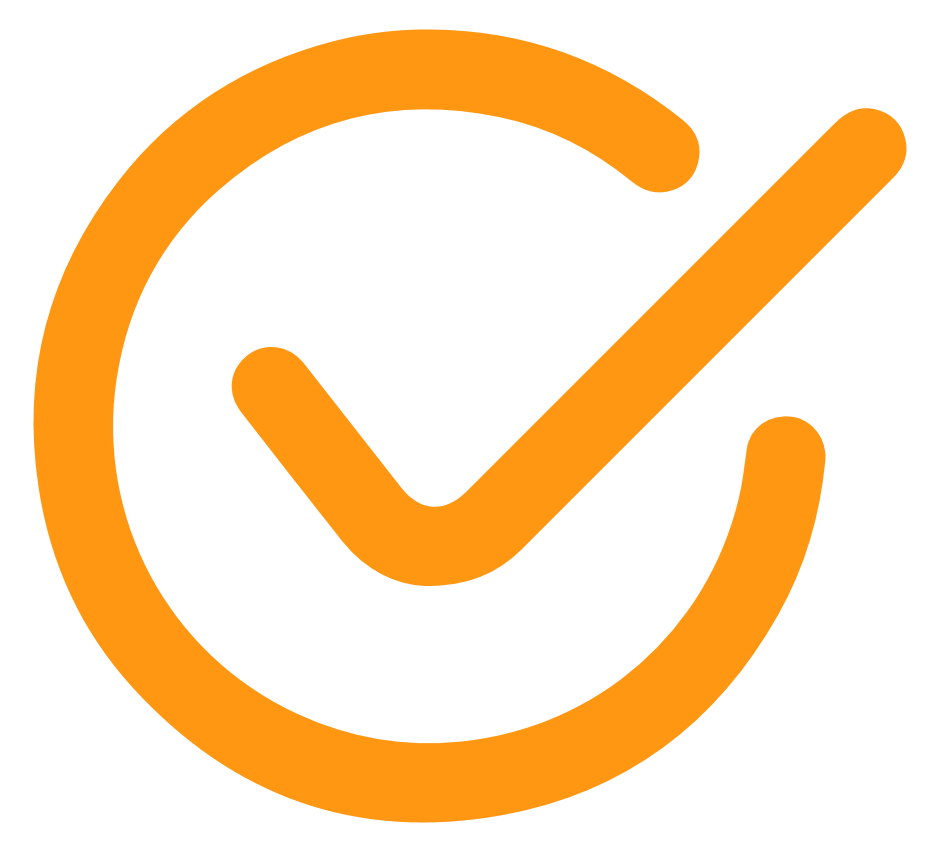 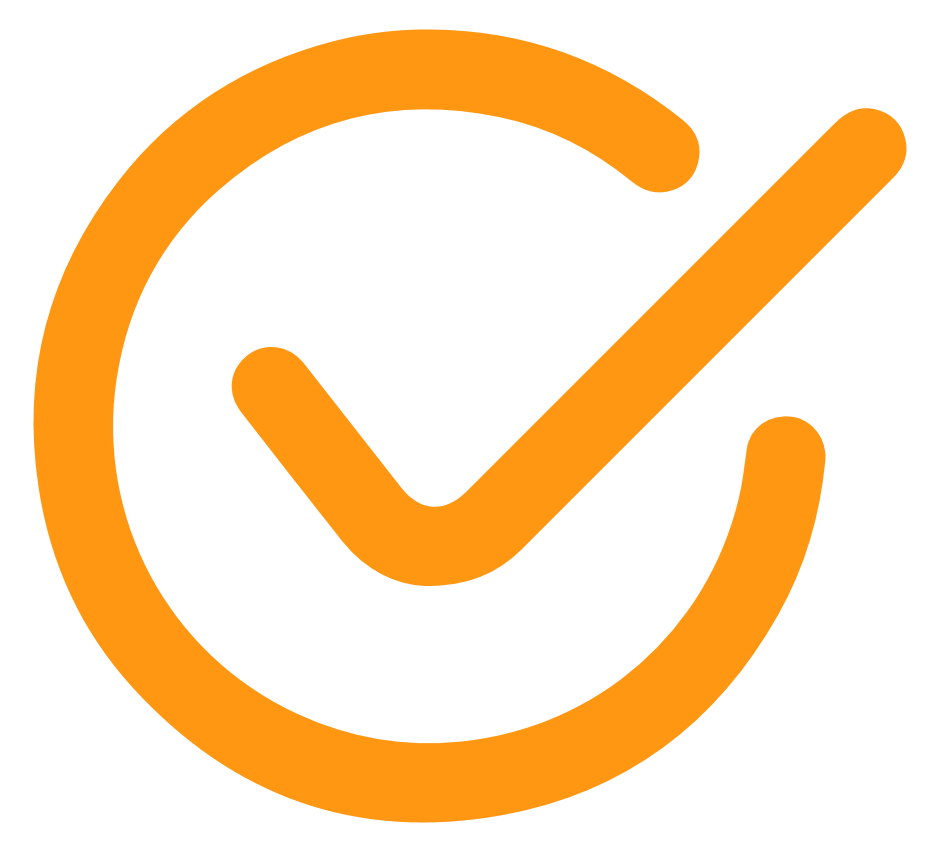 Platform testing support
Platform testing
OnBoarding: GO LIVE
1 MONTH
ACTIVATION
KICK-OFF PREP
LOGOS & CUST.
USER LIST & WHITE LIST
PLATFORM TEST
COMMUNICATION
KICK-OFF
USER LIST & WL
READY TO GO
GO LIVE
SERVICE ACTIVATION
ACCEPTANCE OF T&C
COMMUNICATION & GO LIVE
CYBER GURU TASKS
CLIENT TASKS
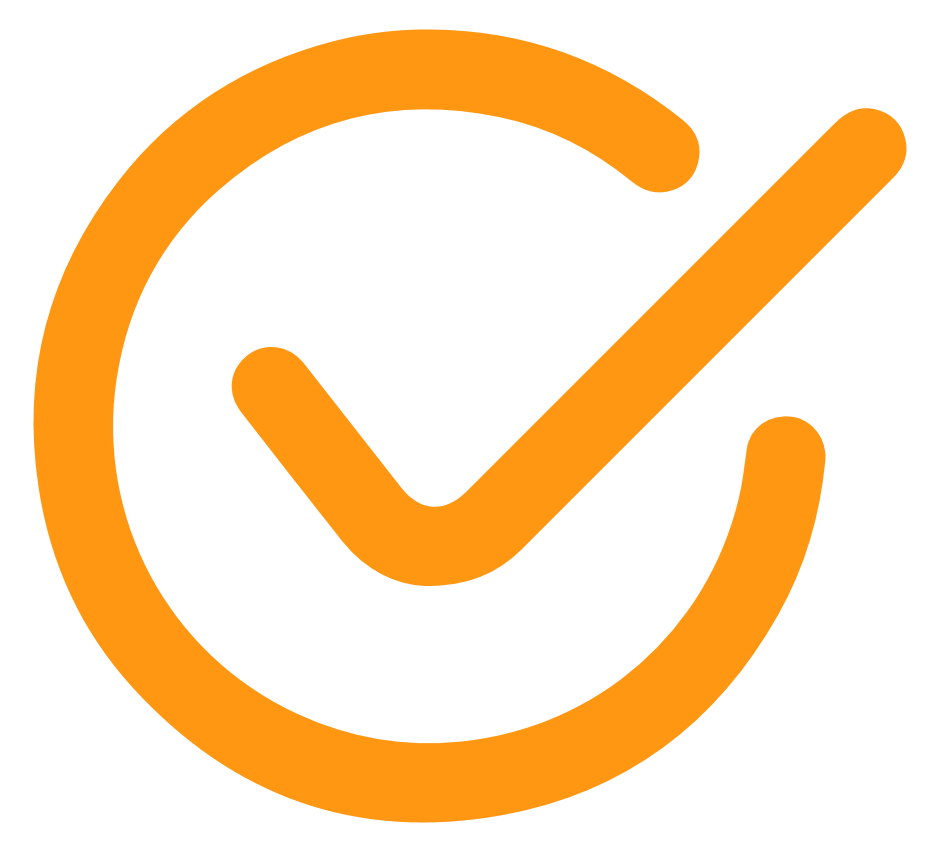 Upload User List to platform
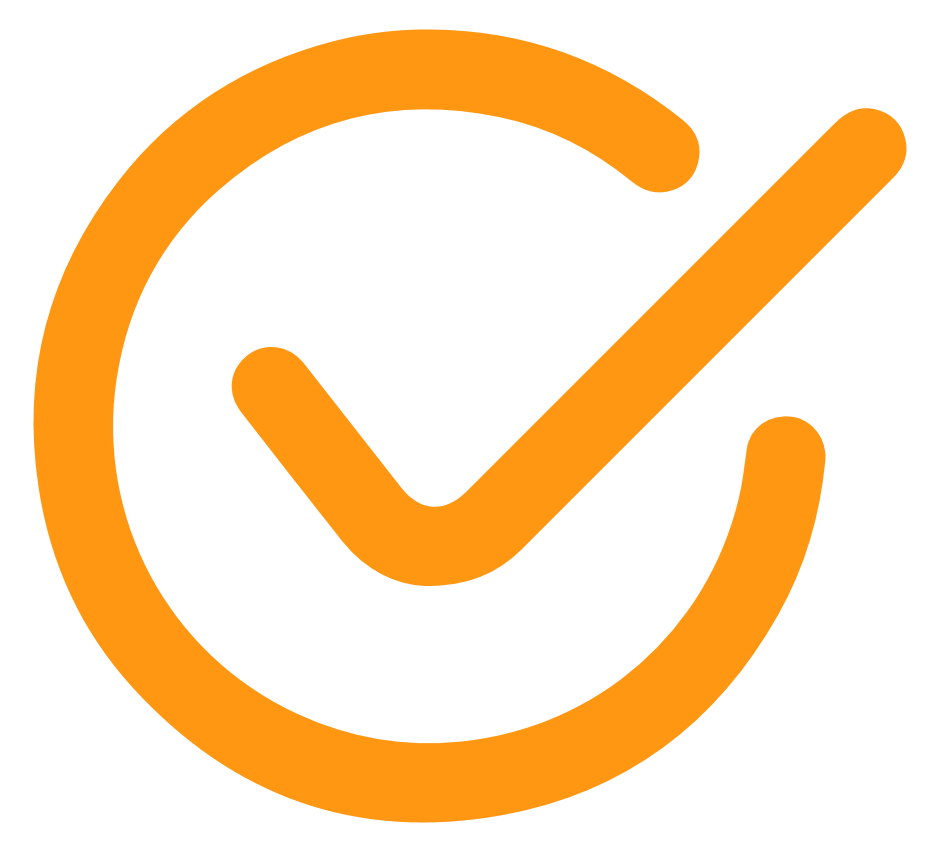 Internal communication for program launch
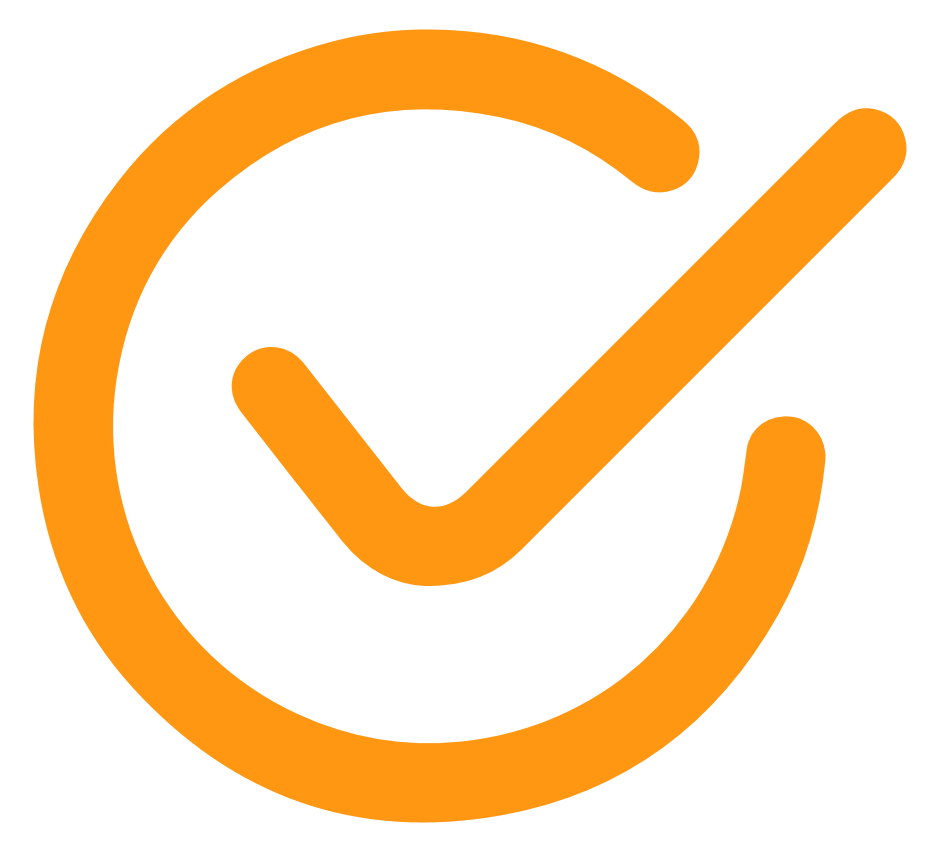 Go Live
Training Access
12 MONTHS
TRAINING ACCESS
LEVEL 1
GO LIVE
END OF SERVICE
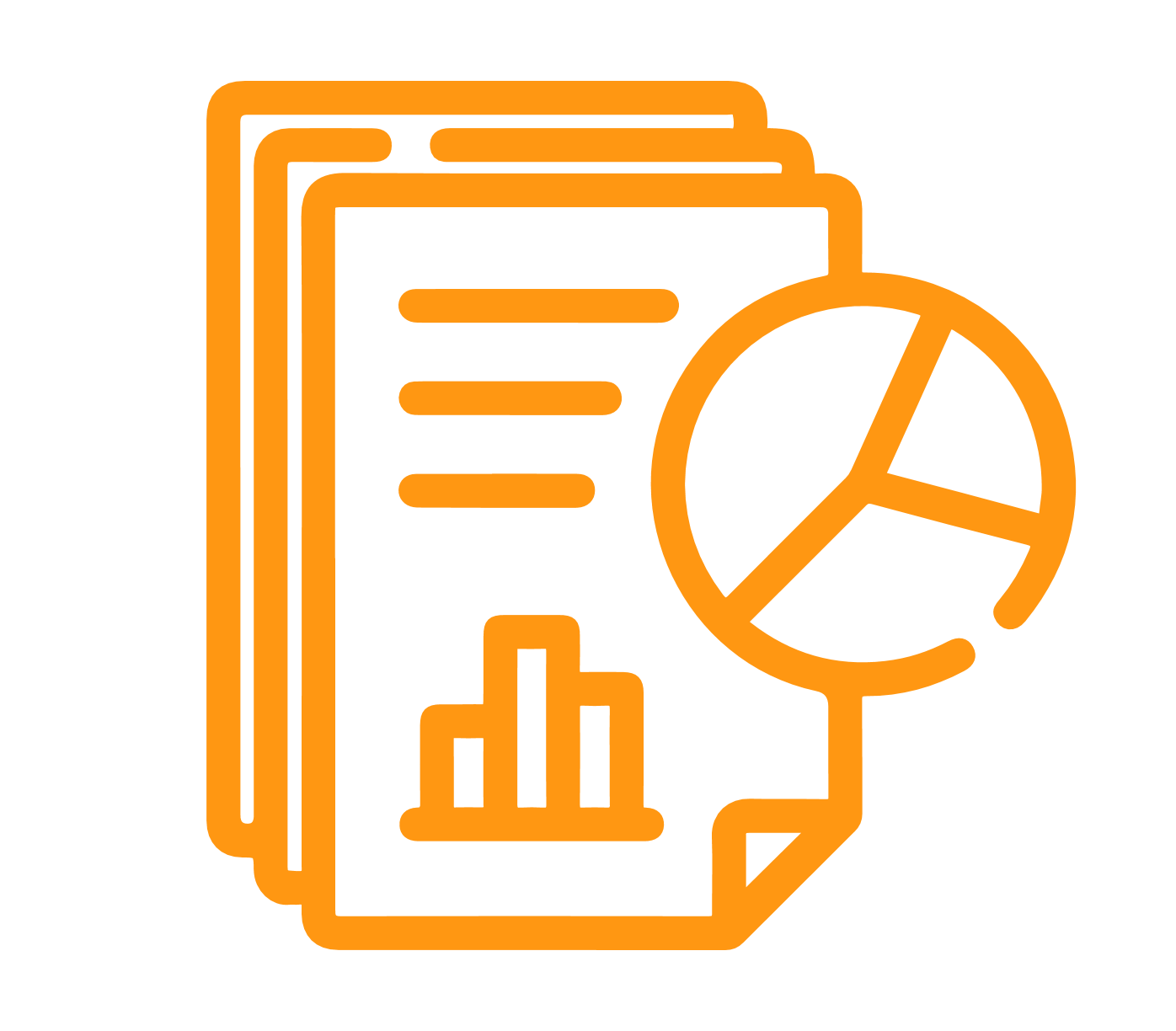 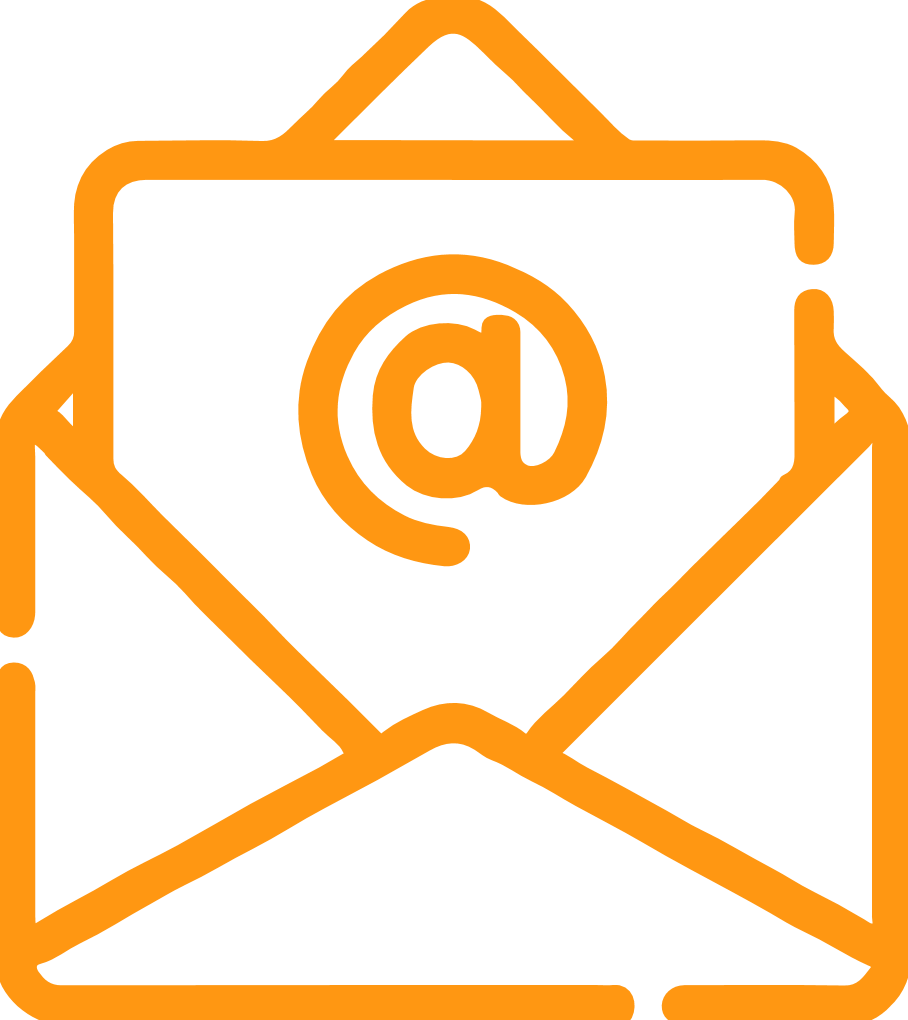 REPORTING
HELP DESK FOR USERS
support@cyberguru.eu
Reporting is standard pursuant to platform
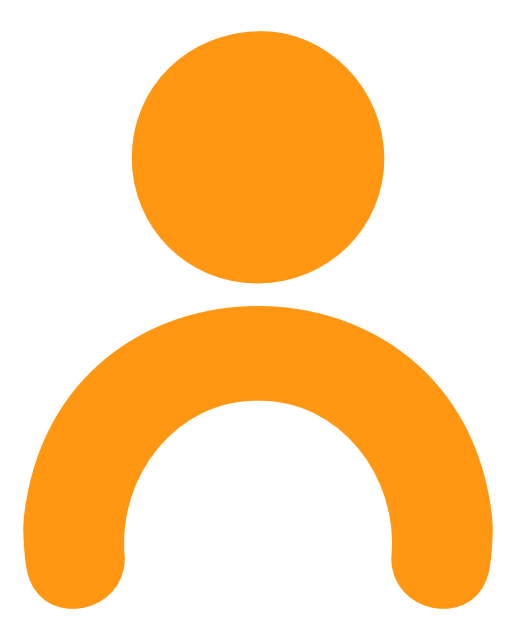 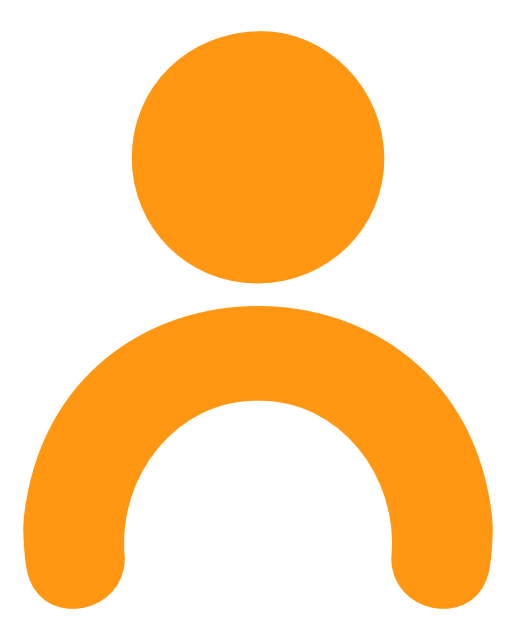 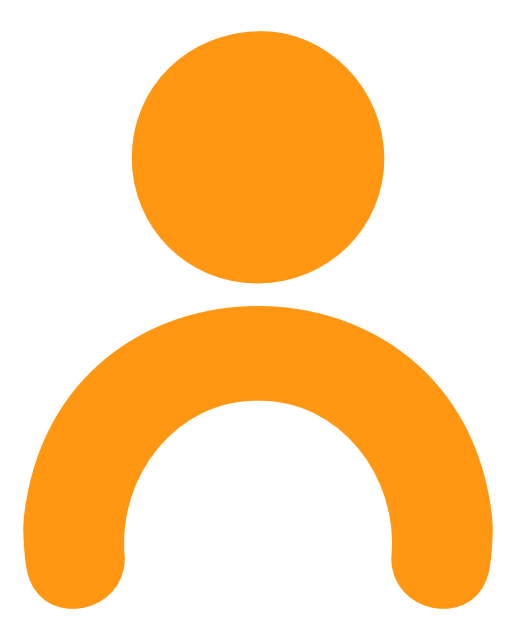 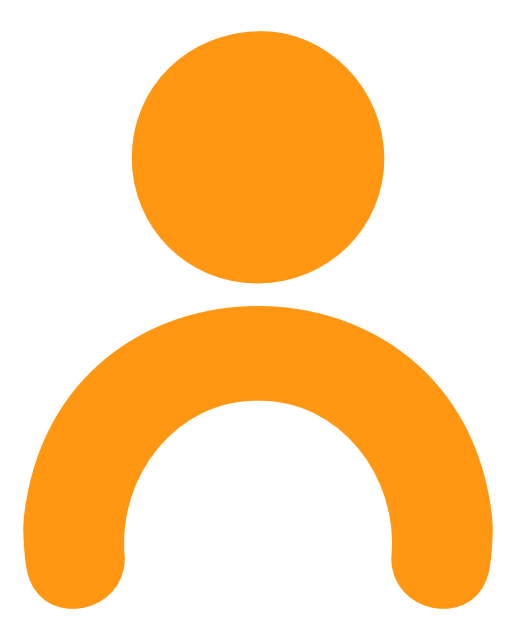 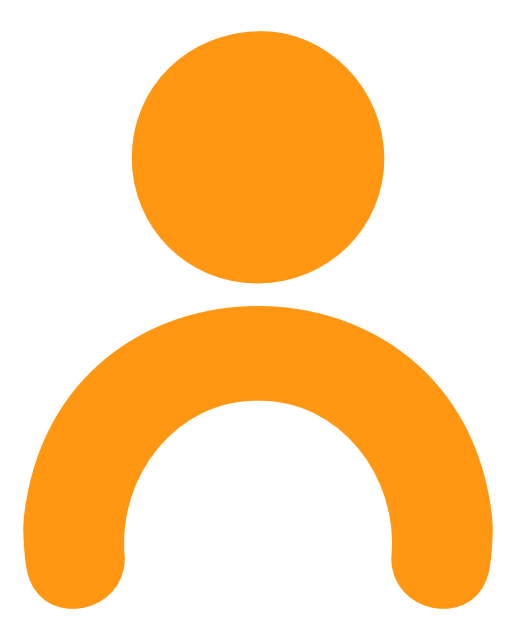 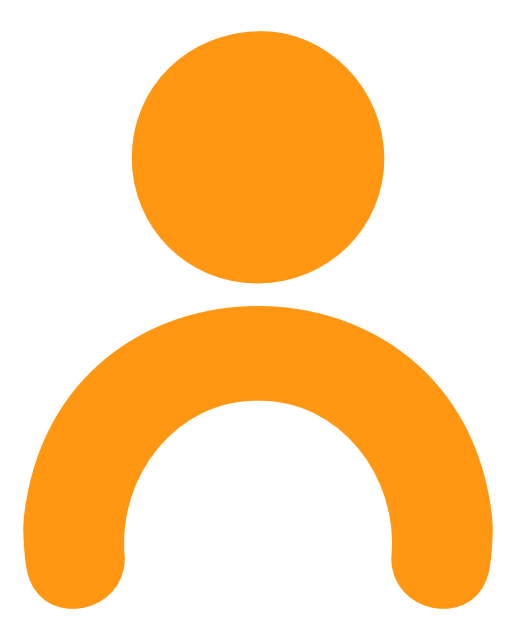 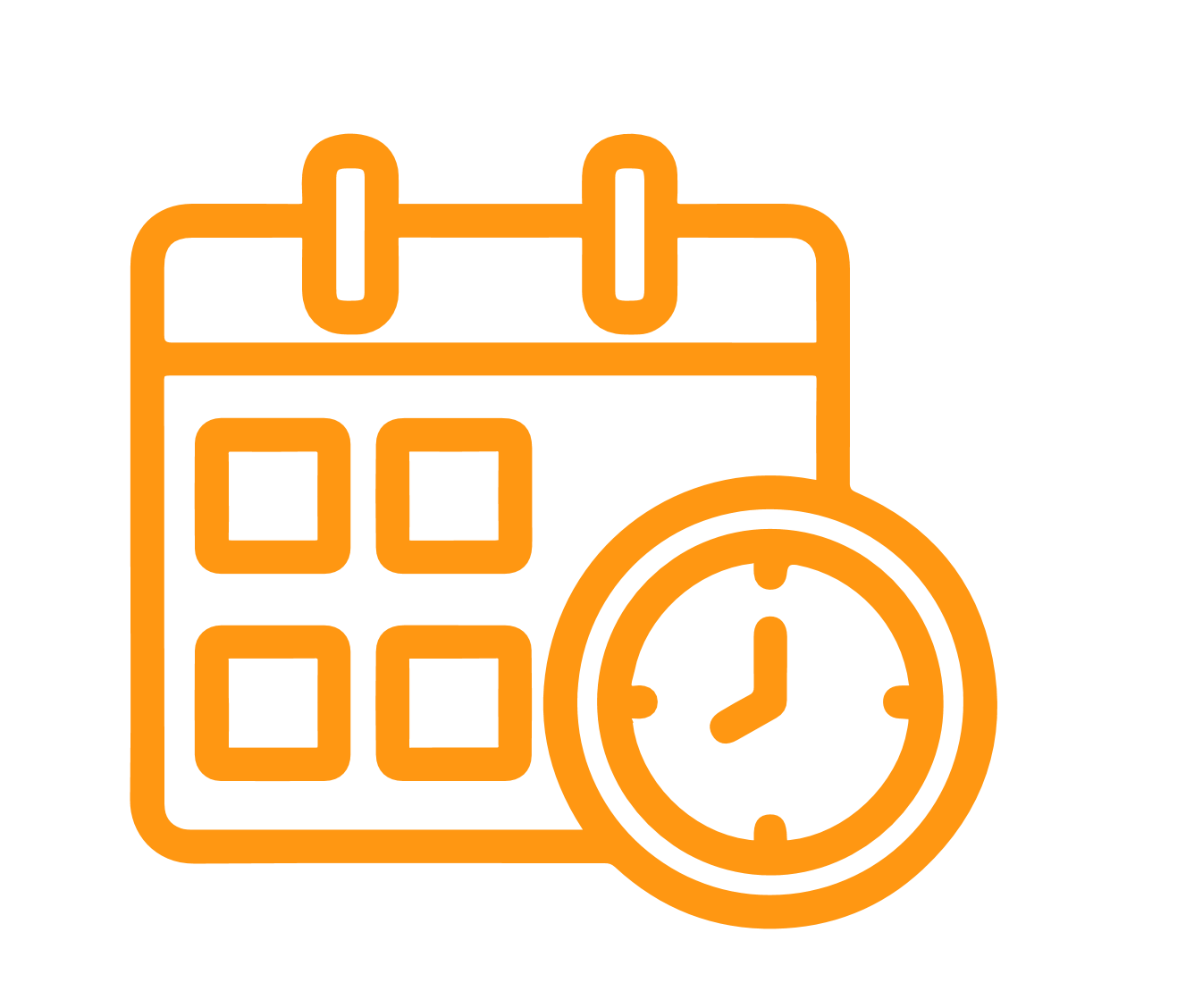 USER LIST UPDATES
FOLLOW UP
To be provided in standard format within 5 working days before Go Live
Follow up meeting
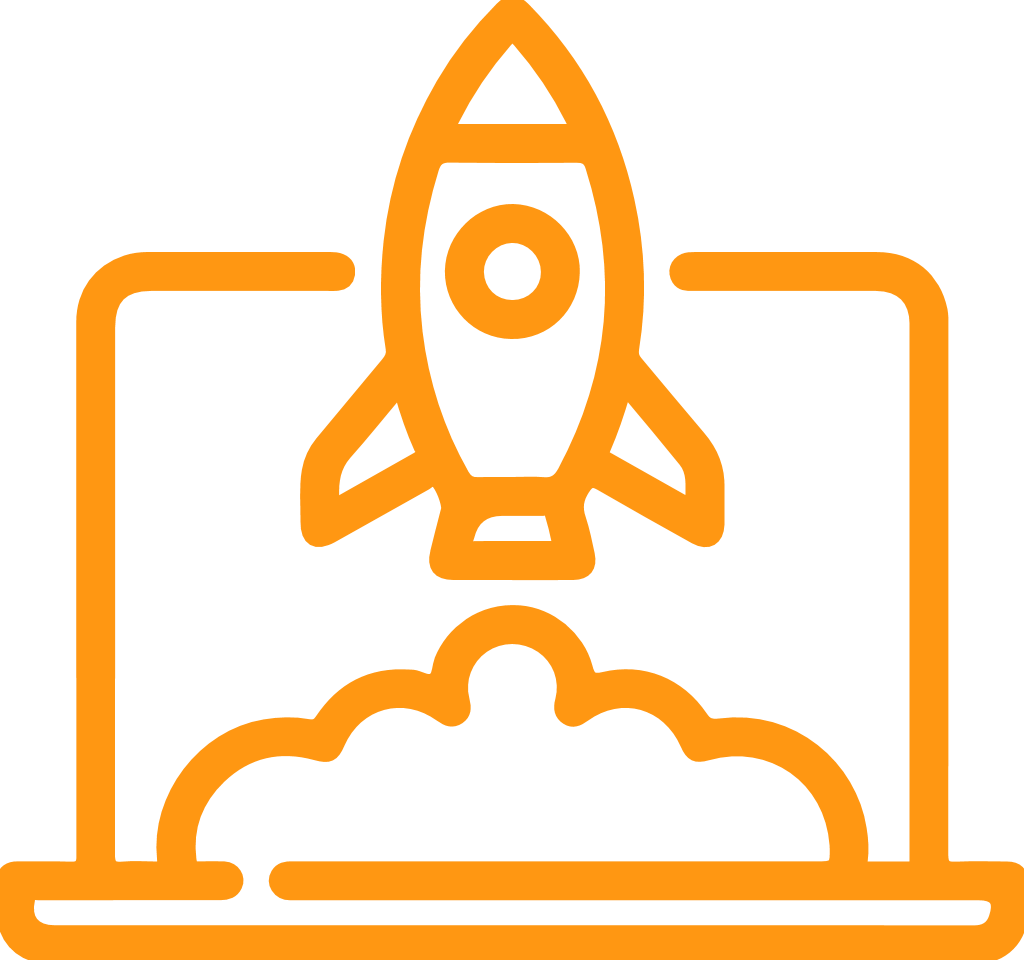 GO LIVE
Go Live dates and subsequent releases must be scheduled at least 5 business days in advance of date
Cyber Guru Phishing
Onboarding Procedure
How to turn employees and contractors into your organization’s first line of defense
www.cyberguru.io
CG Phishing Overview
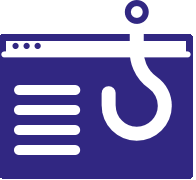 Phishing
Breakdown of year
12 CAMPAIGNS
3-4 WEEKS
Each campaign consists of 10 templates; with the first 3 campaigns, the A.I. engine studies the behavior of the individual recipient to calibrate the level of subsequent mailings.
The standard duration of a single campaign is 3-4 weeks.
SENDING CAMPAIGN
DASHBOARD & ANALYTICS
The Dashboard available on the platform highlights the progress of campaigns, the distribution of weak/strong users for each campaign and numerous other metrics.
Template sending is random by time of sending, type of template sent and users affected.
REMEDIATION
Based on what statistics reveal, one can decide to launch a campaign aimed at a cluster of users in order to reinforce the level of resistance to attacks. We reccomend a few remediations after 7/8 campaigns.
Types of users:
Defender:
These are users that, not only do not fall for the phishing attacks, but also report them following the set procedure.
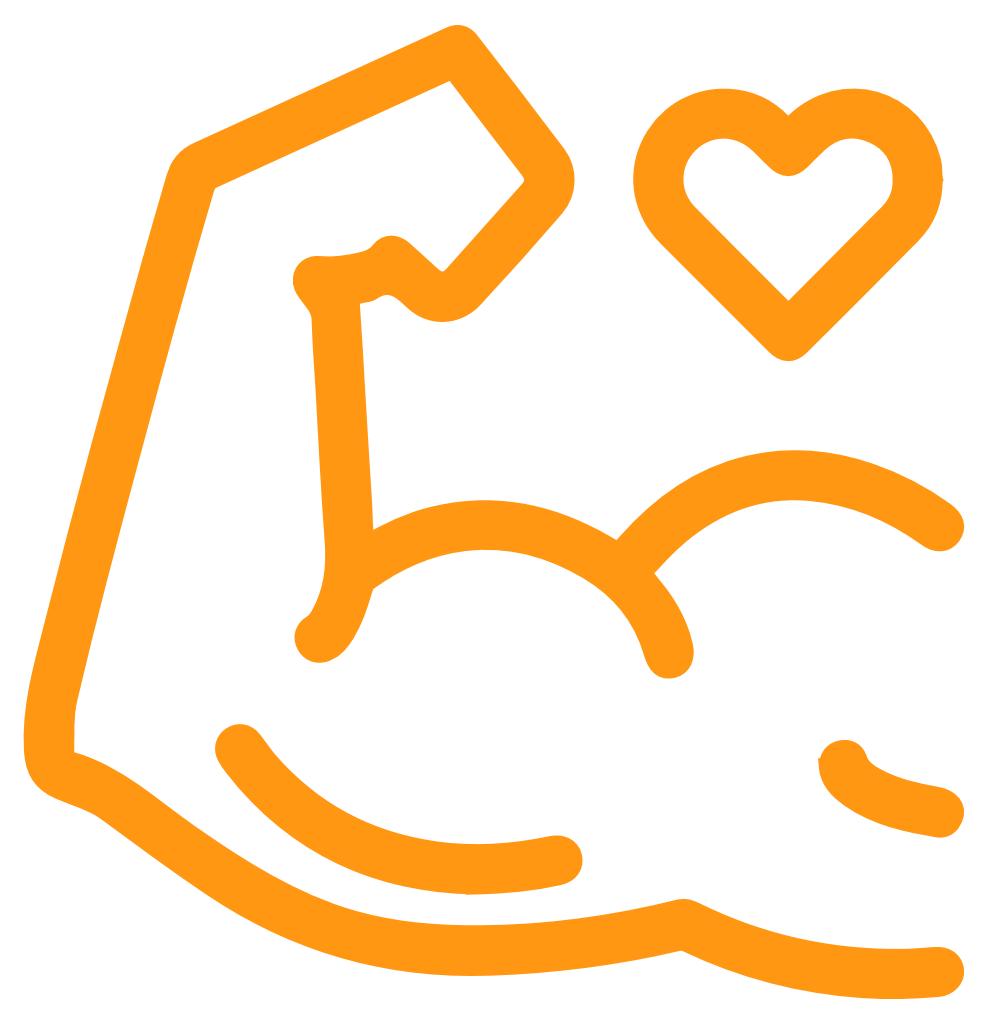 Strong user:
These are the users that tend to open emails but not click on links.
Weak user: 
These are users that tend to regularly open emails and click on links.
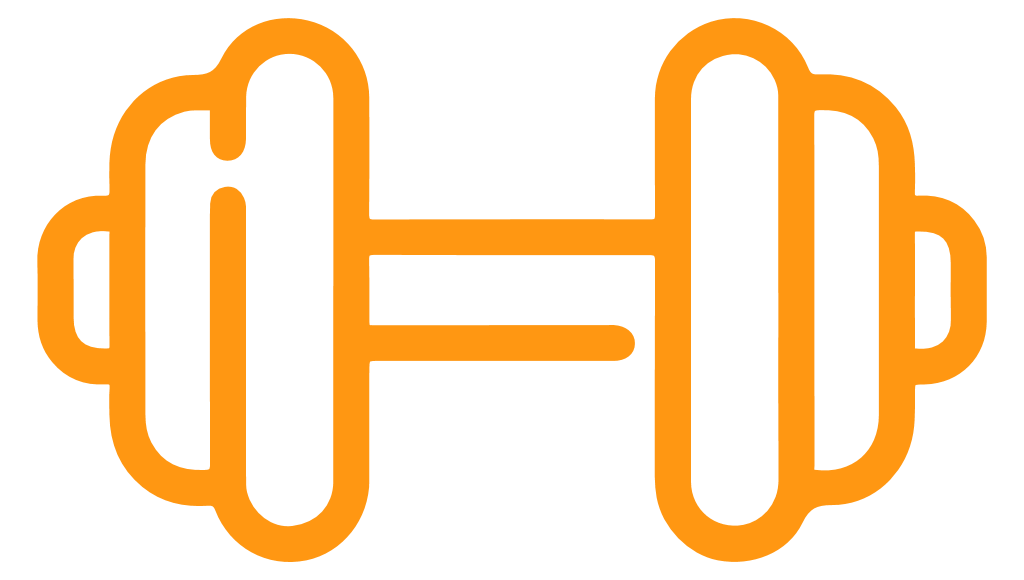 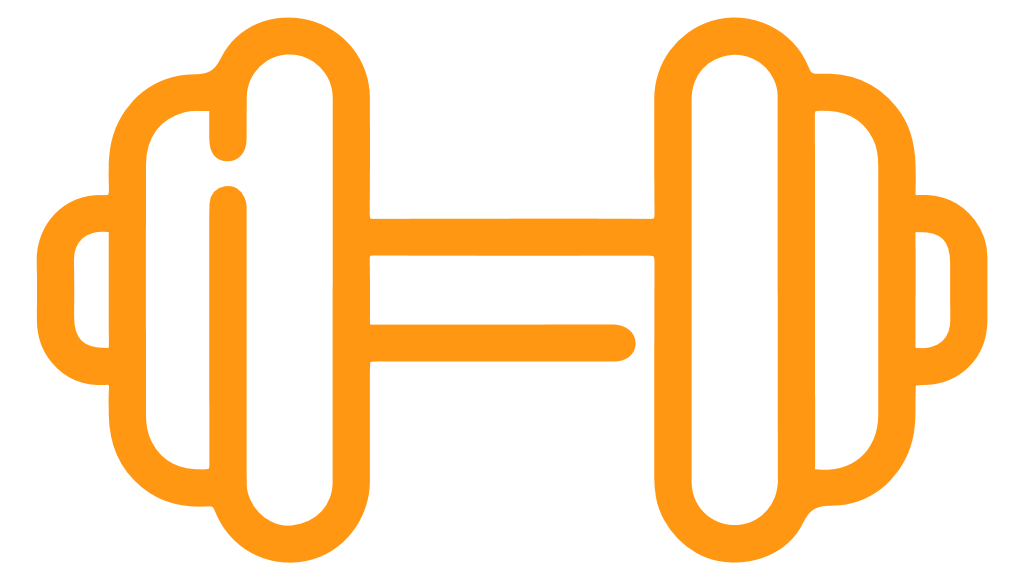 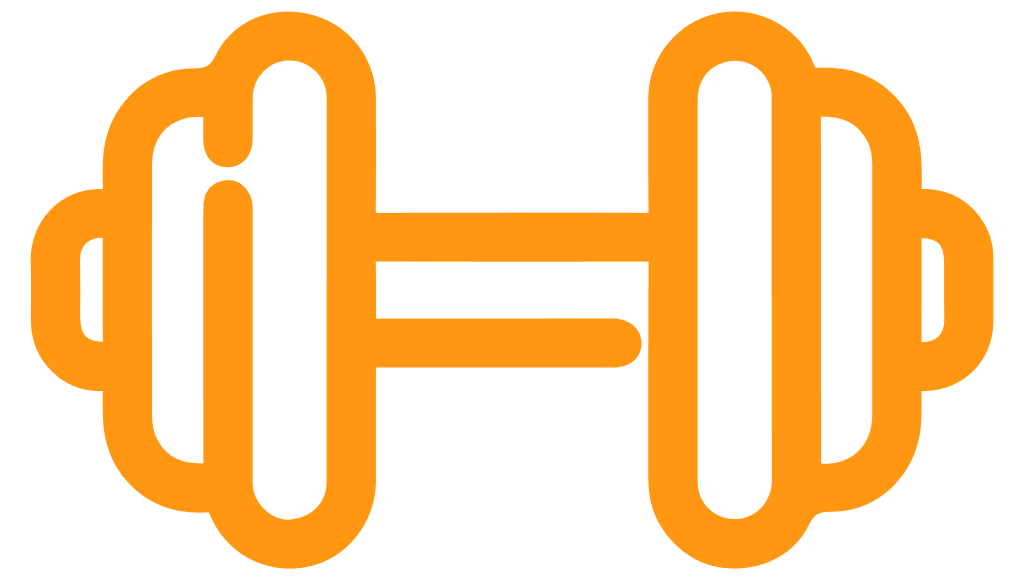 CG Phishing Overview
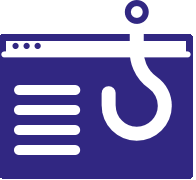 Phishing
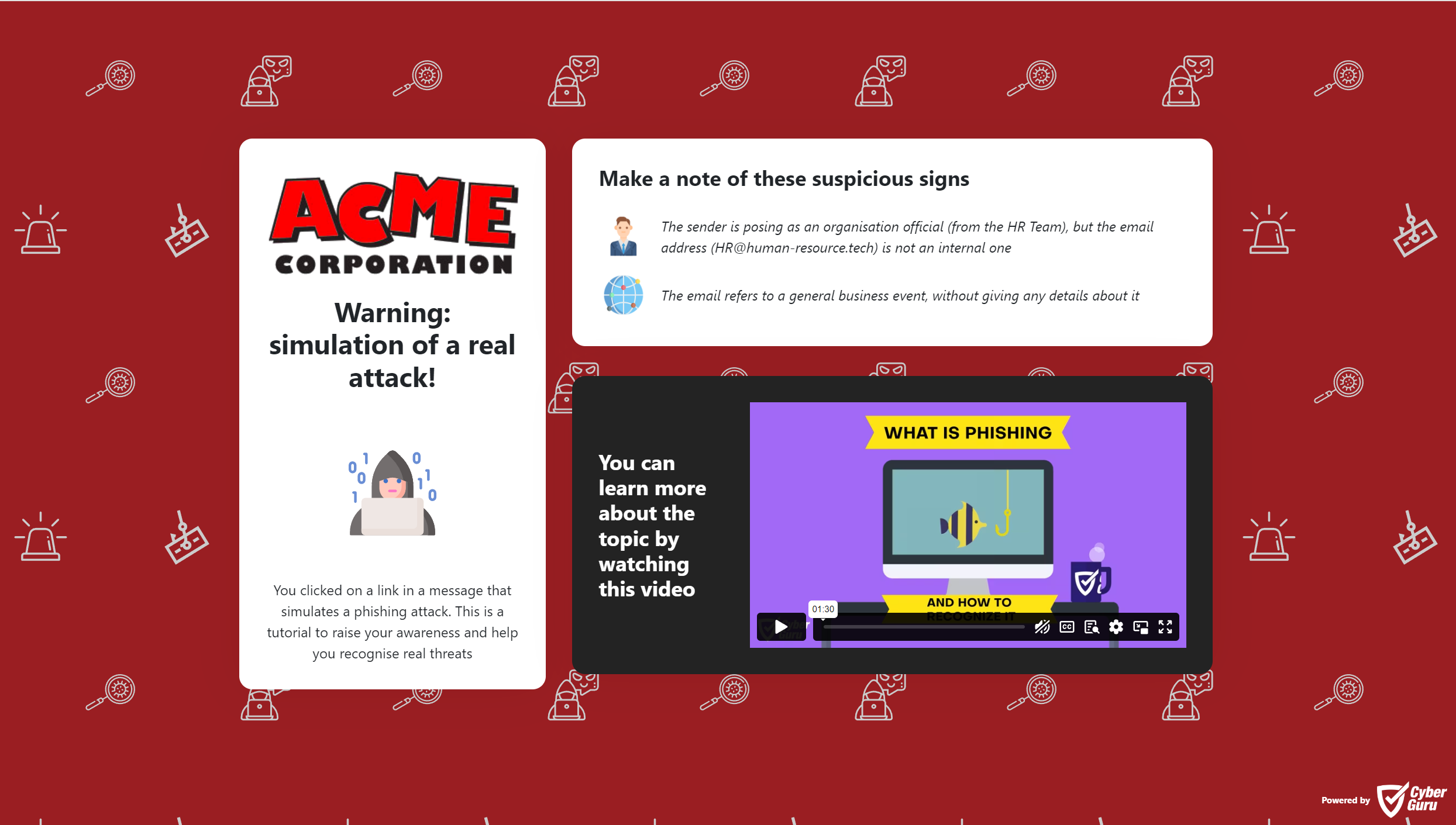 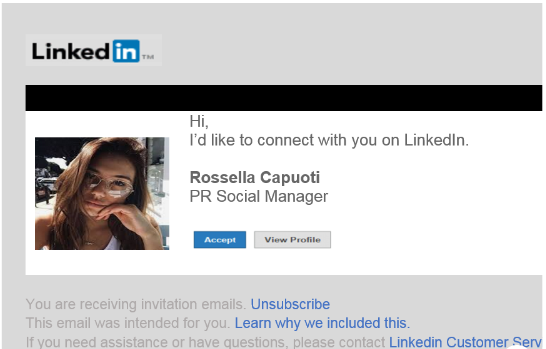 Clicking on the link in the phishing email will take the user to a landing page with information on phishing hints that the user should have noticed and an educational video.
Onboarding Process
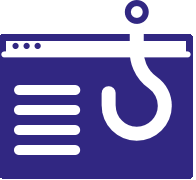 Phishing
Operational Aspects
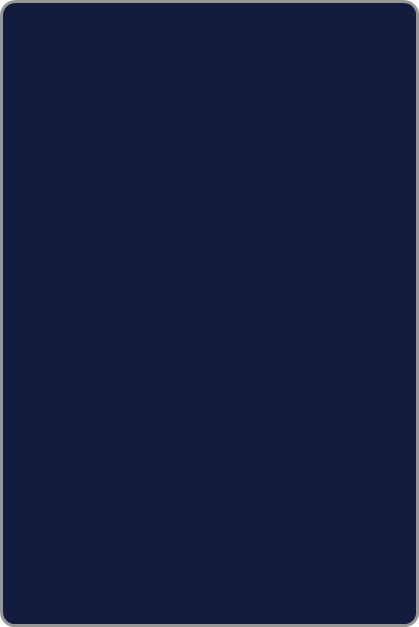 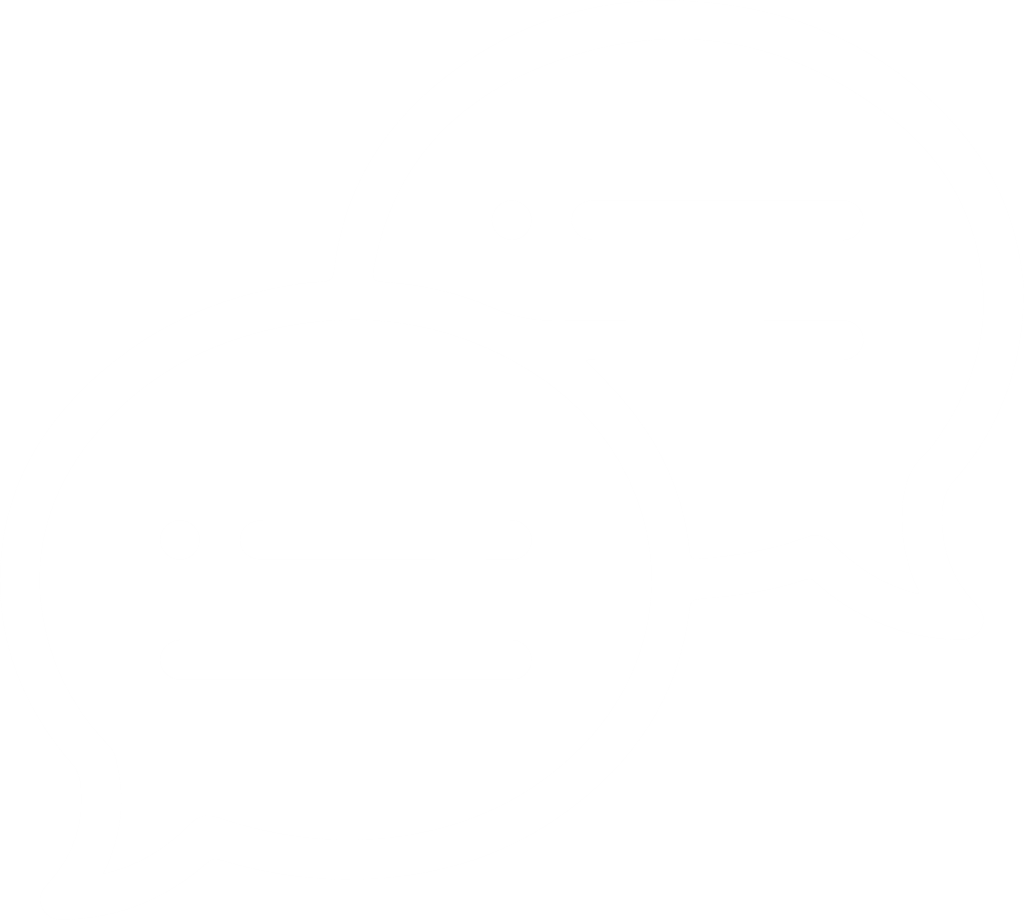 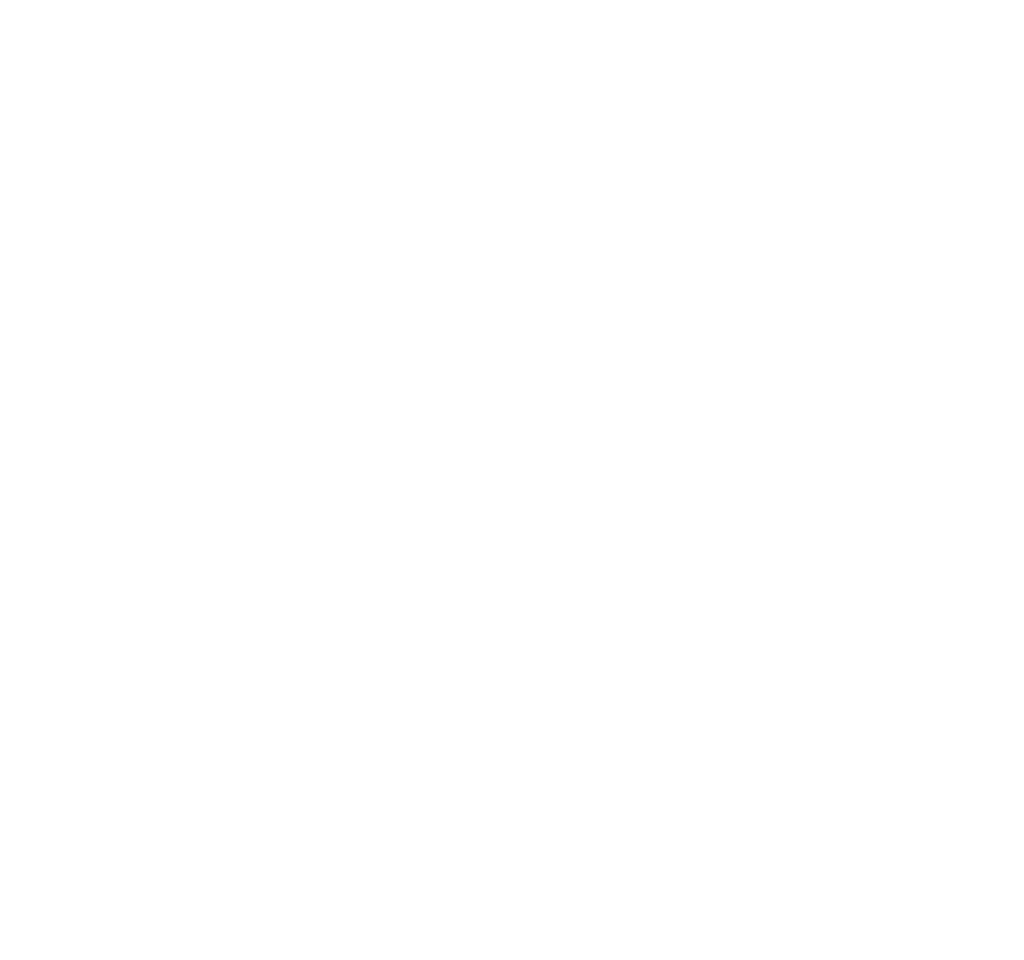 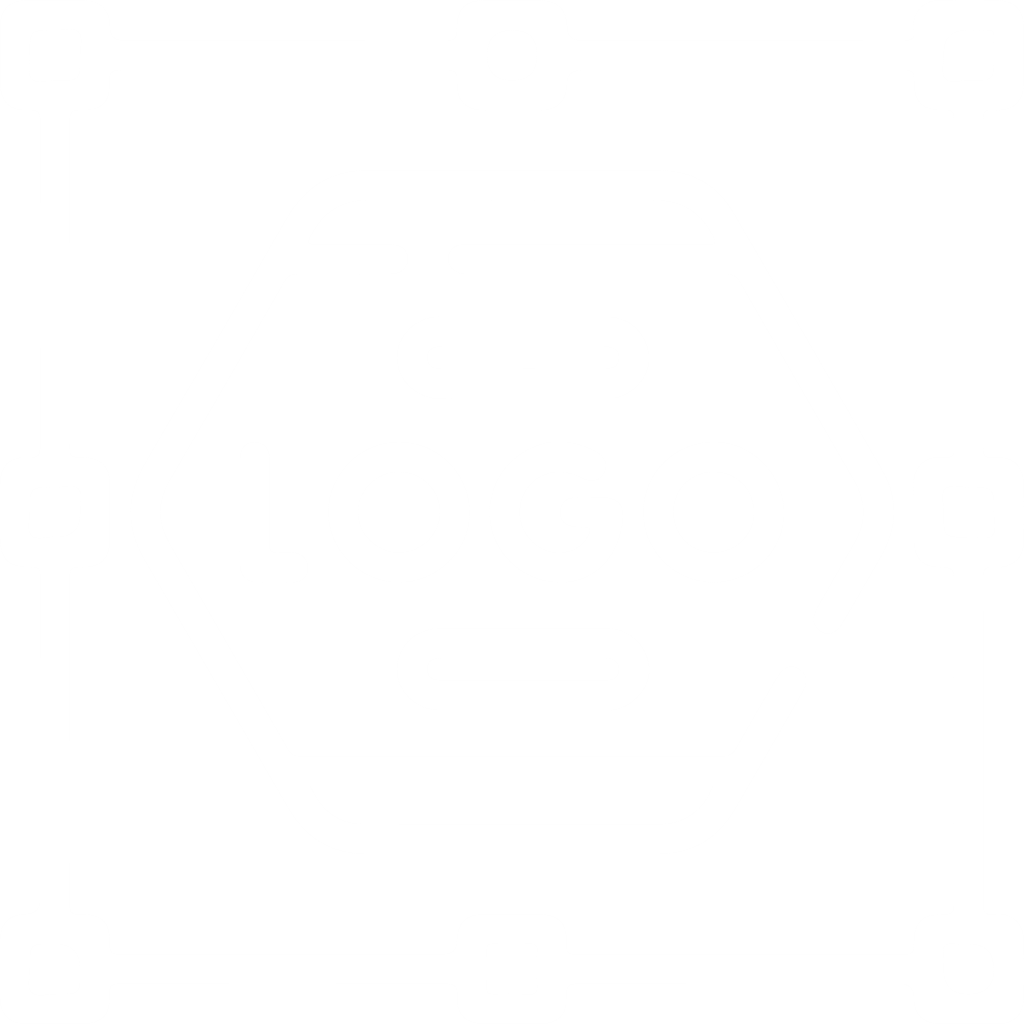 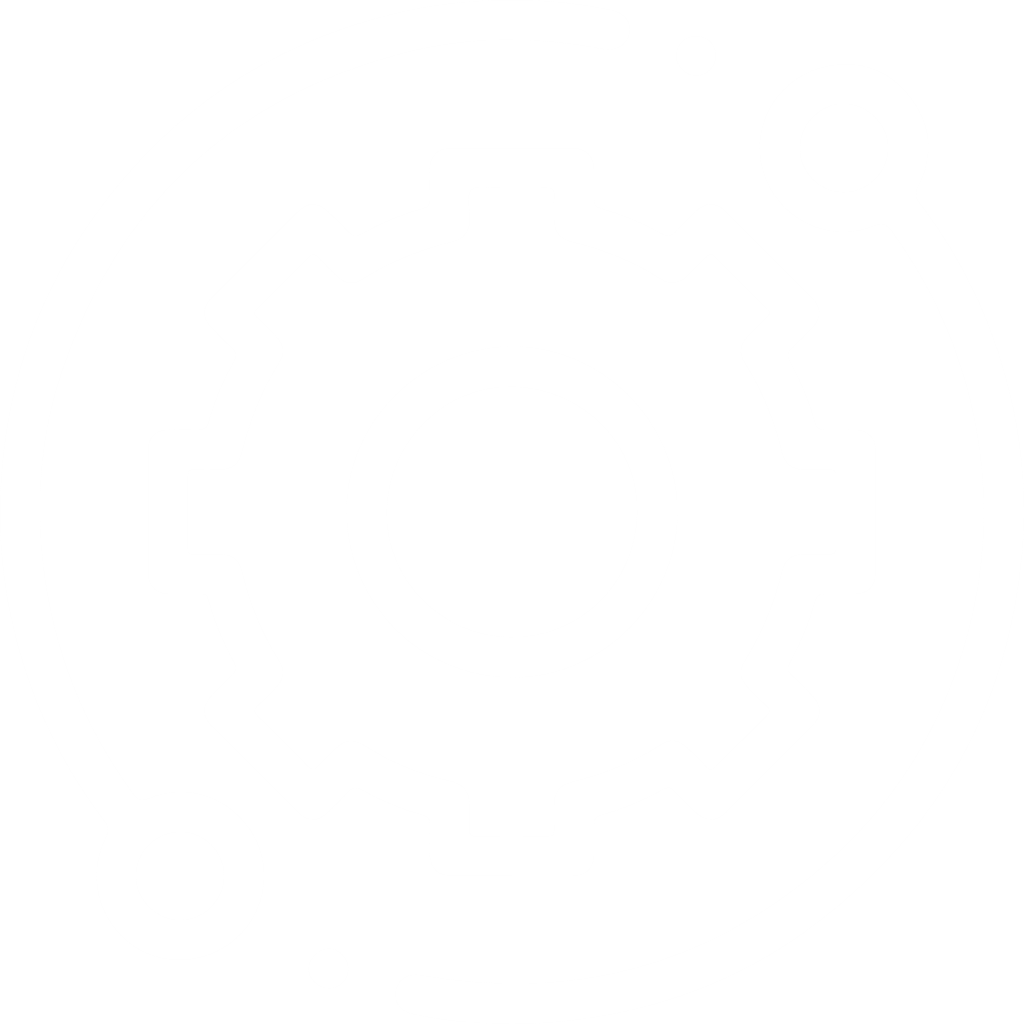 PROGRAM STARTUP
Go Live
CAMPAIGN 
APPROVAL
USER LIST
CUSTOMIZATION
High resolution logo
WHITELISTING
Technical test
The first 3 campaigns are automatically approved (baseline cycle). 
Approval is repeated in every campaign
List of users that will be accessing the service
Customization of the platform with the Client’s logo
Avoid being filtered by security/spam rules
Technical testing from platform
GO LIVE of the program and start of training
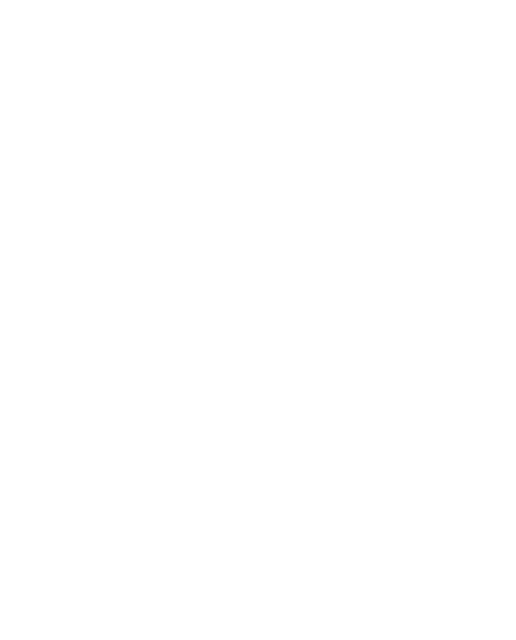 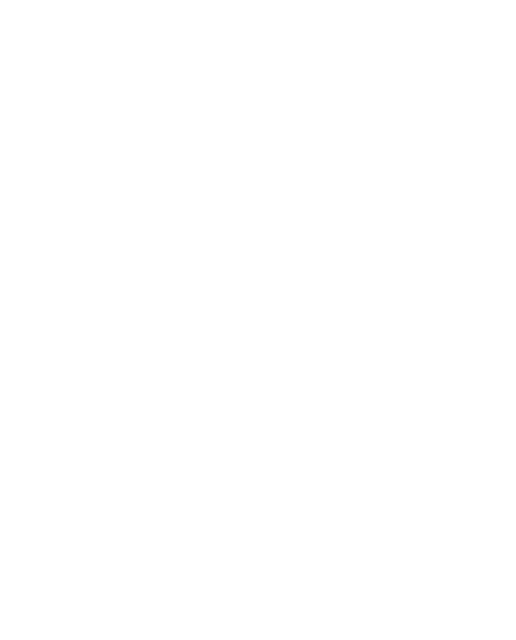 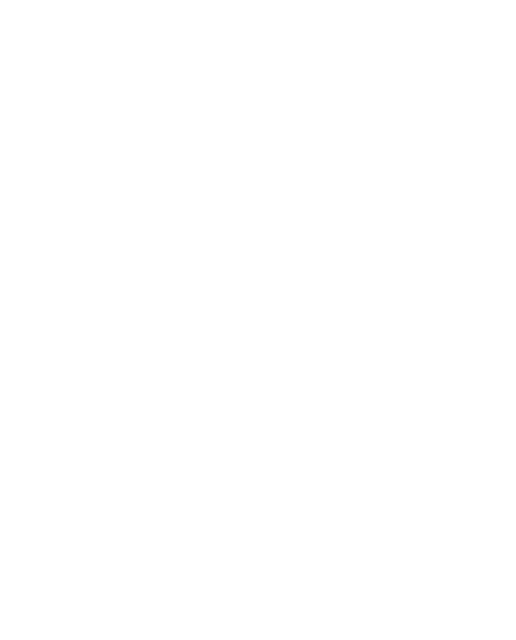 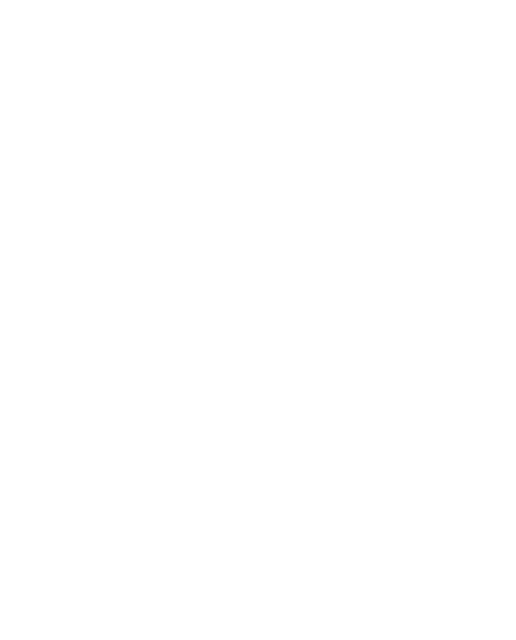 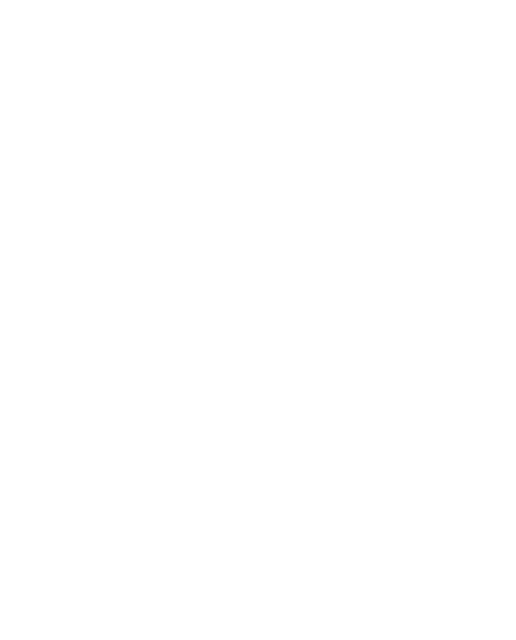 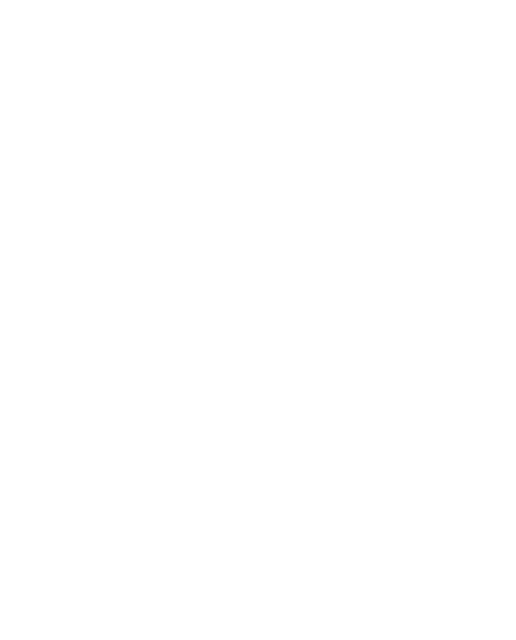 CYBER GURU
CLIENT
CLIENT
CLIENT
CLIENT
OWNER
CYBER GURU SUPPORT
USER LIST
LISTA UTENTI
User List Template
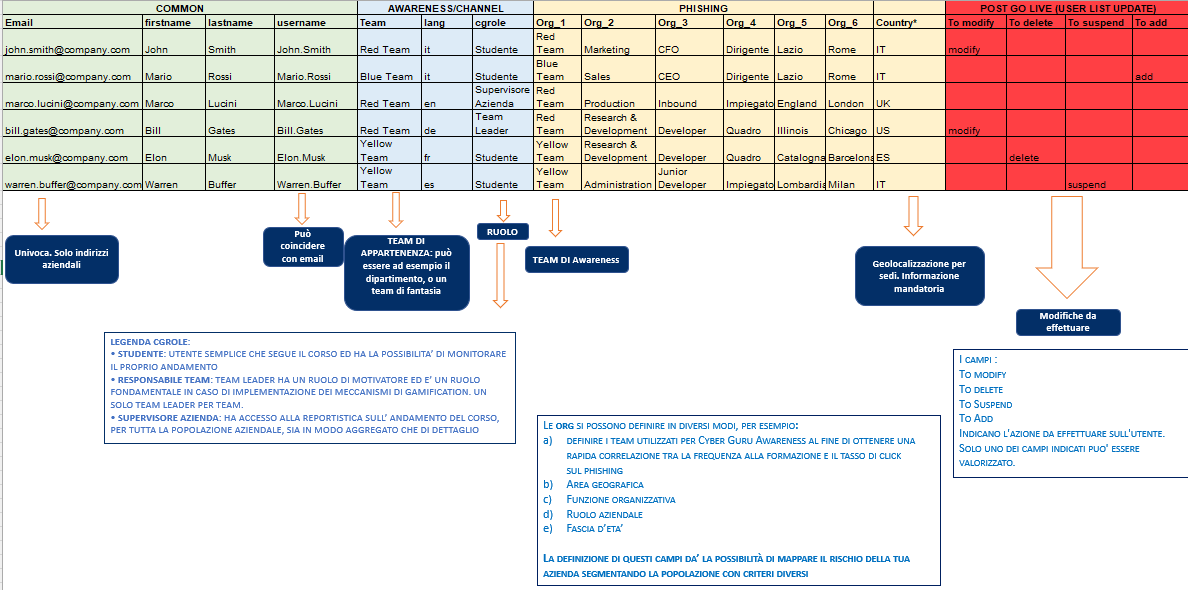 Role
Can coincide with email
Unique. Only company emails
Team membership: can be, for example, the department or an invented team
Geolocation for locations. Mandatory information
Awareness team
Changes to be made
CGRole Key:
STUDENTE: Simple user who takes the course and has the possibilty to monitor their own progress.
RESPONSABILE TEAM: Team leader has the role of a motivator and is a key role when implementing gamification. Only one team leader per team.

SUPERVISORE AZIENDA: Company supervisor has access to course progress reporting for the entire company population, both in aggregate and in detail.
FIELDS:
TO MODIFY
TO DELETE
TO SUSPEND
TO ADD
These indicate the action to be carried out for the user. Only one of these fields can be indicated.
THE ORG CAN BE DEFINED IN DIFFERENT WAYS, FOR EXAMPLE:
Define the teams used for Cyber Guru Awareness in order to have a quick correlation between training attendance and the phishing click rate
Geographical area
Organizational function
Corporate role
Age group
DEFINING THESE FIELDS GIVES YOU THE POSSIBILITY TO MAP YOUR COMPANY’S RISK BY SEGMENTING THE POPULATION USING DIFFERENT CRITERIA
Mapping business risks by Org
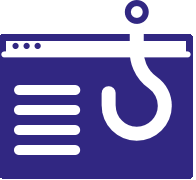 Phishing
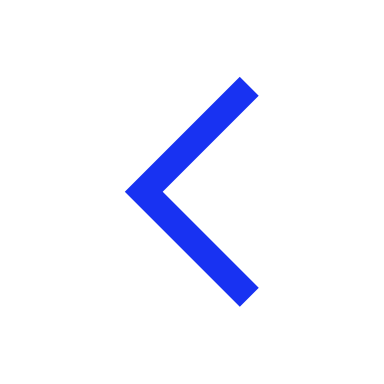 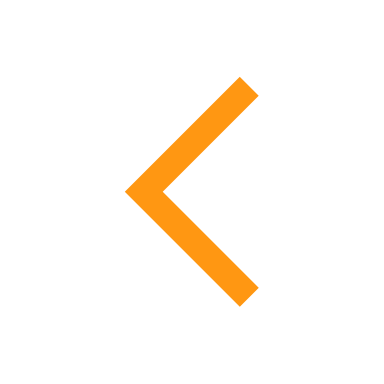 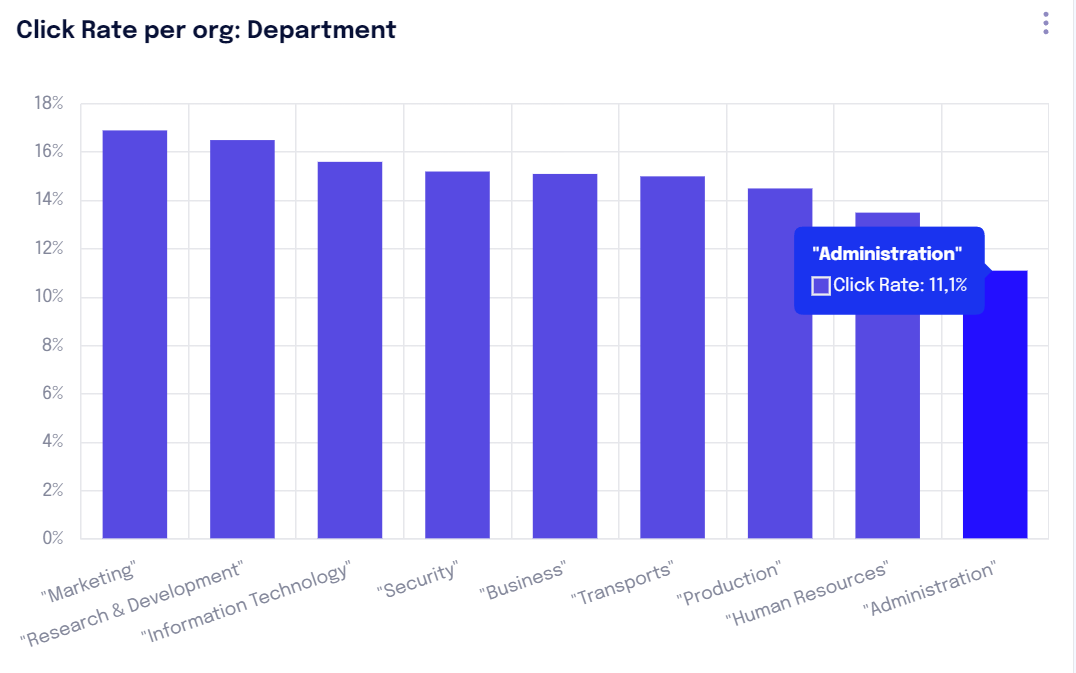 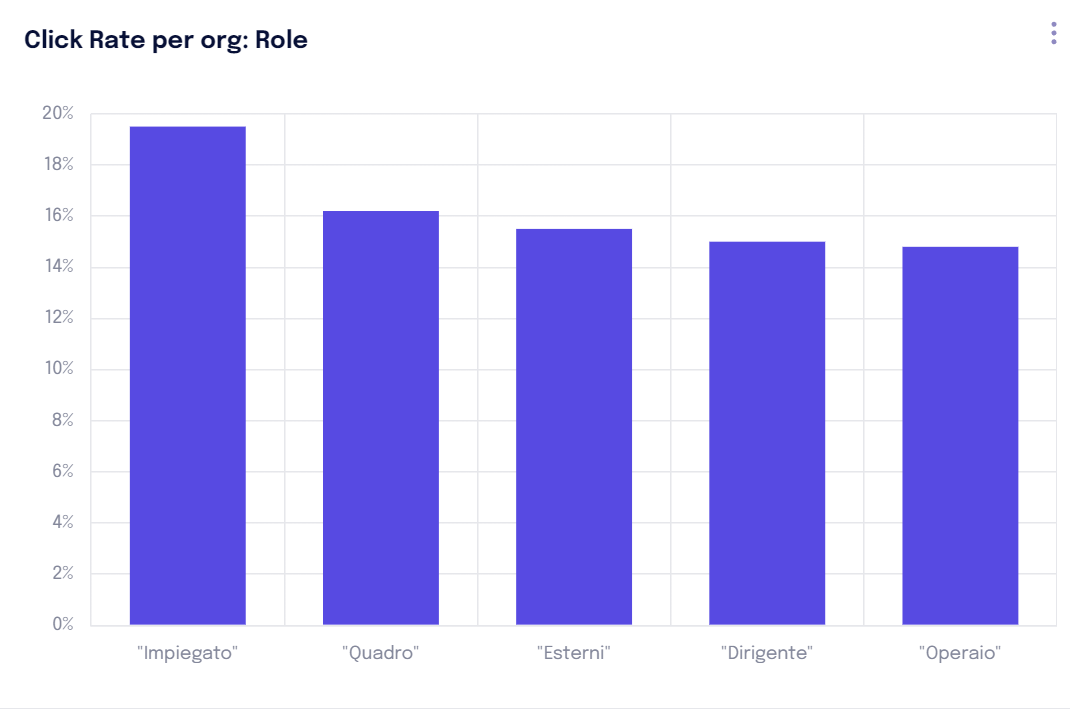 Master Plan
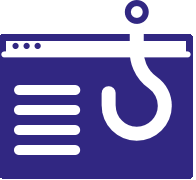 Phishing
13 MONTHS
TRAINING ACCESS 
LEVEL 1
ONBOARDING
SERVICE ACTIVATION EMAIL
END OF SERVICE
1 MONTH
GO LIVE
12 MONTHS
Service is active from the date of service activation notice (irrespective of Go Live).
Onboarding is recommended within a month of service activation in order to maintain an adequate cognitive load and effective learning.
OnBoarding: checklist
1 MONTH
ACTIVATION
KICK-OFF PREP
LOGOS & CUST.
USER LIST & WHITE LIST
PLATFORM TEST
COMMUNICATION
KICK-OFF
USER LIST & WL
READY TO GO
GO LIVE
SERVICE ACTIVATION
ACCEPTANCE OF T&C
CHECK LIST
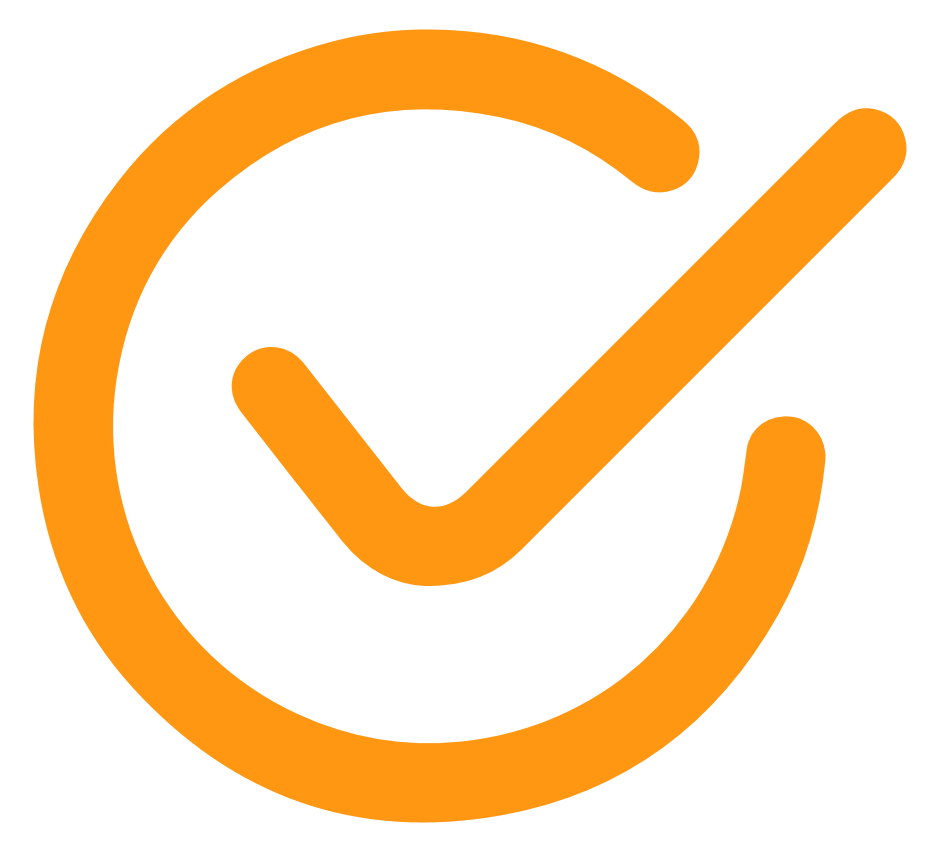 Contact person during onboarding, access to the document repository and follow up
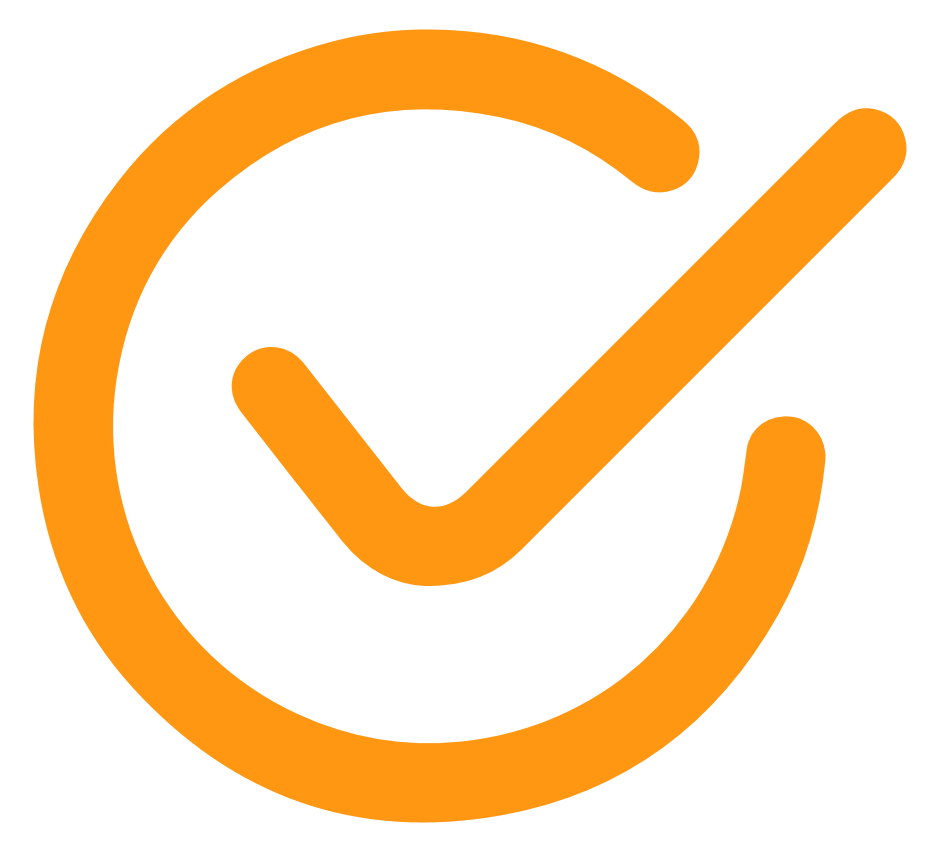 Languages and countries requested
Go Live date
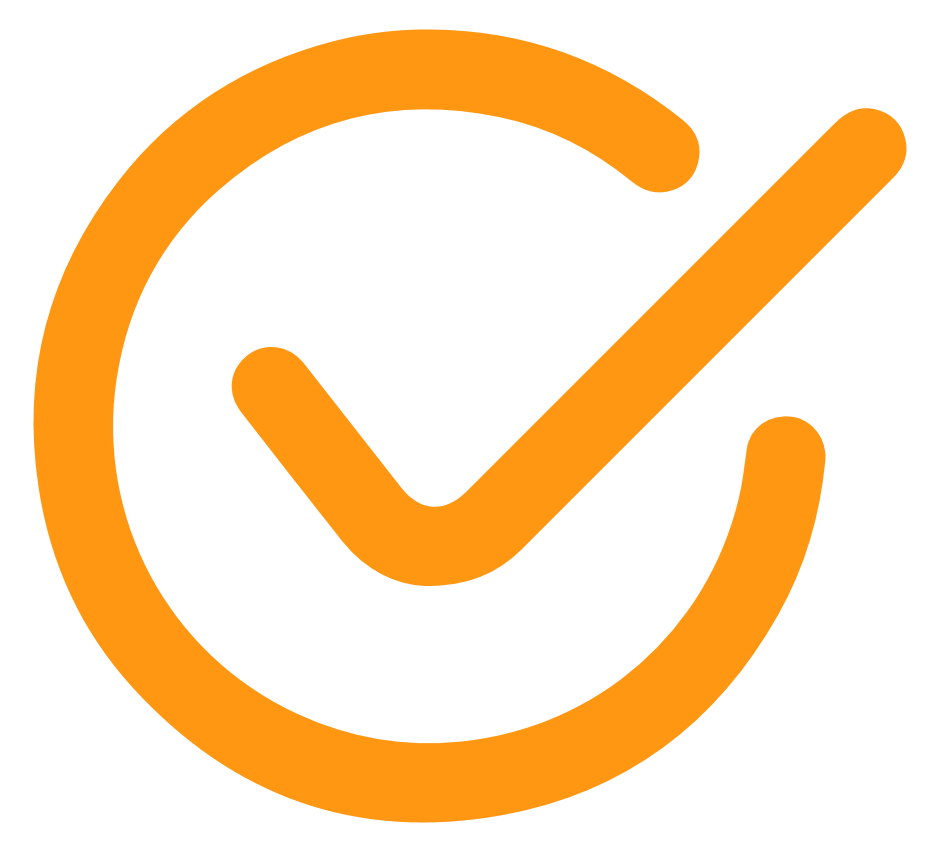 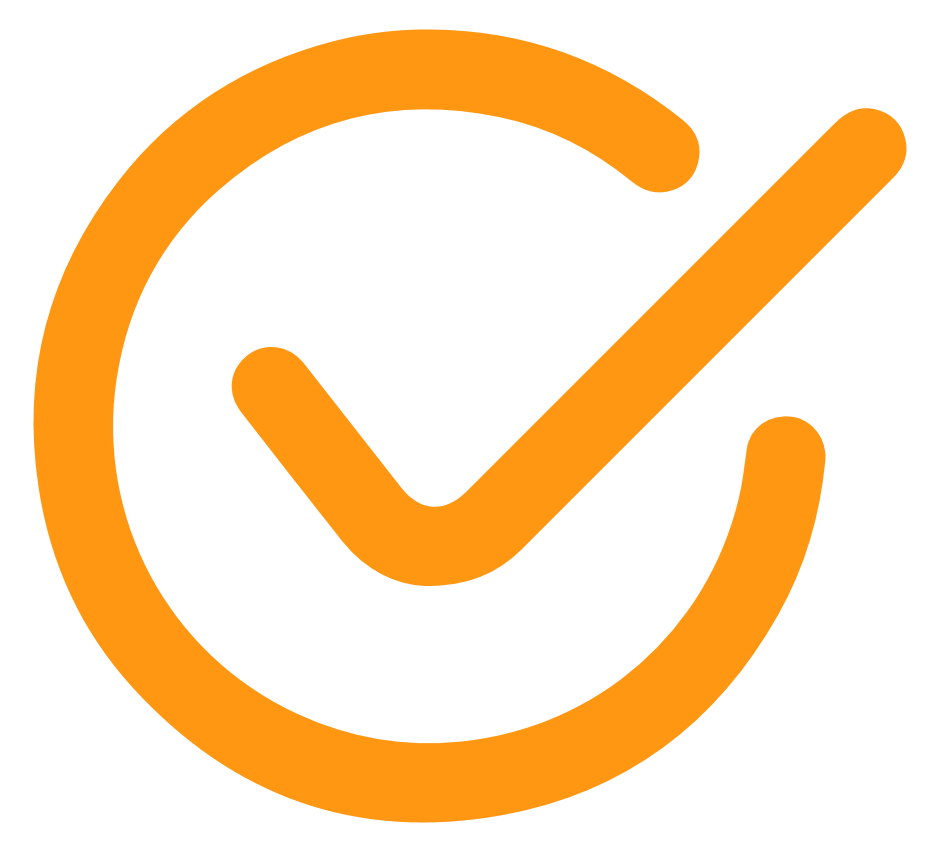 Names for supervisor access to the platform
Schedule releases within the license expiration date
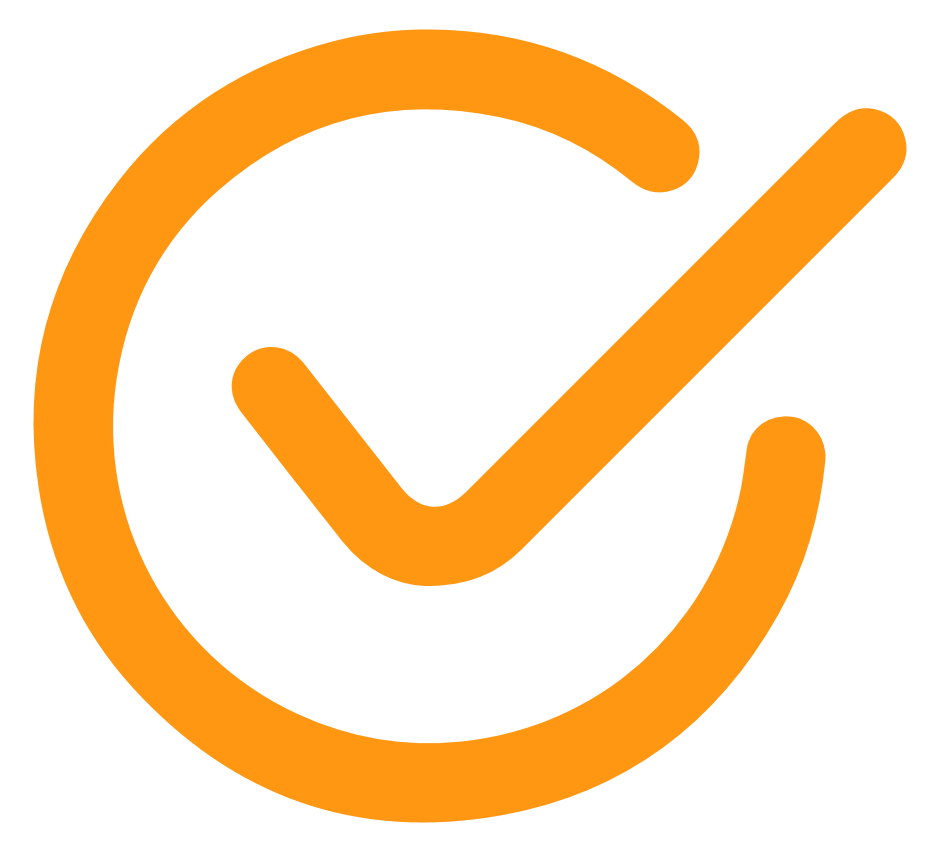 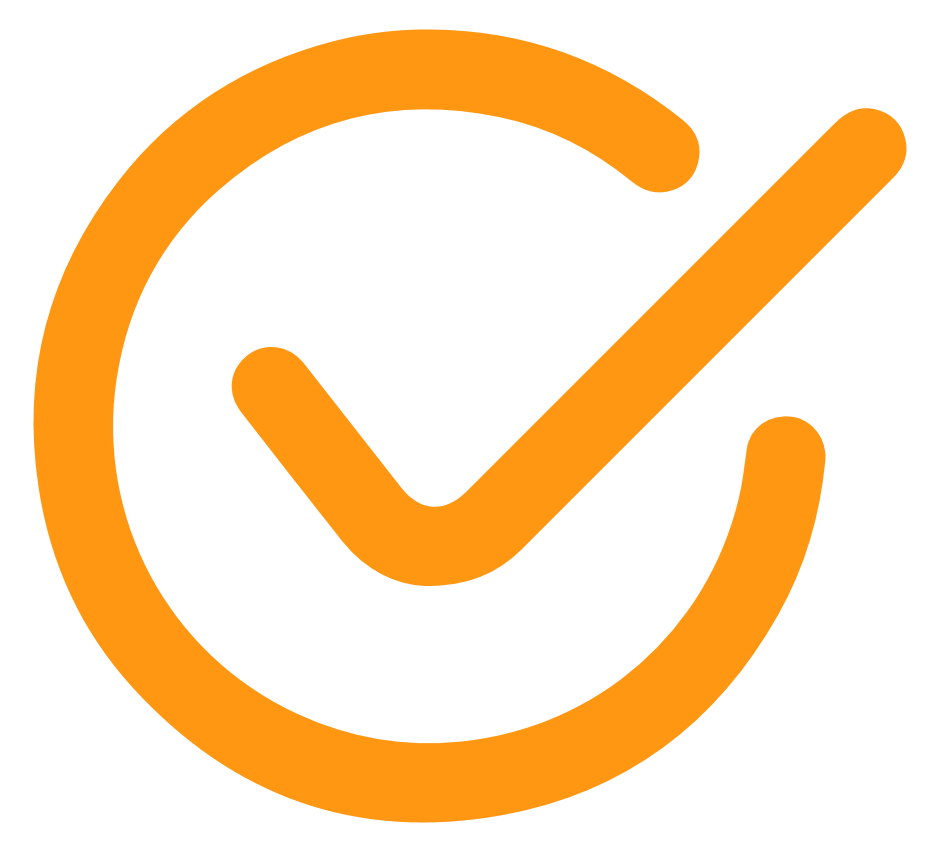 Detailed statistics with names
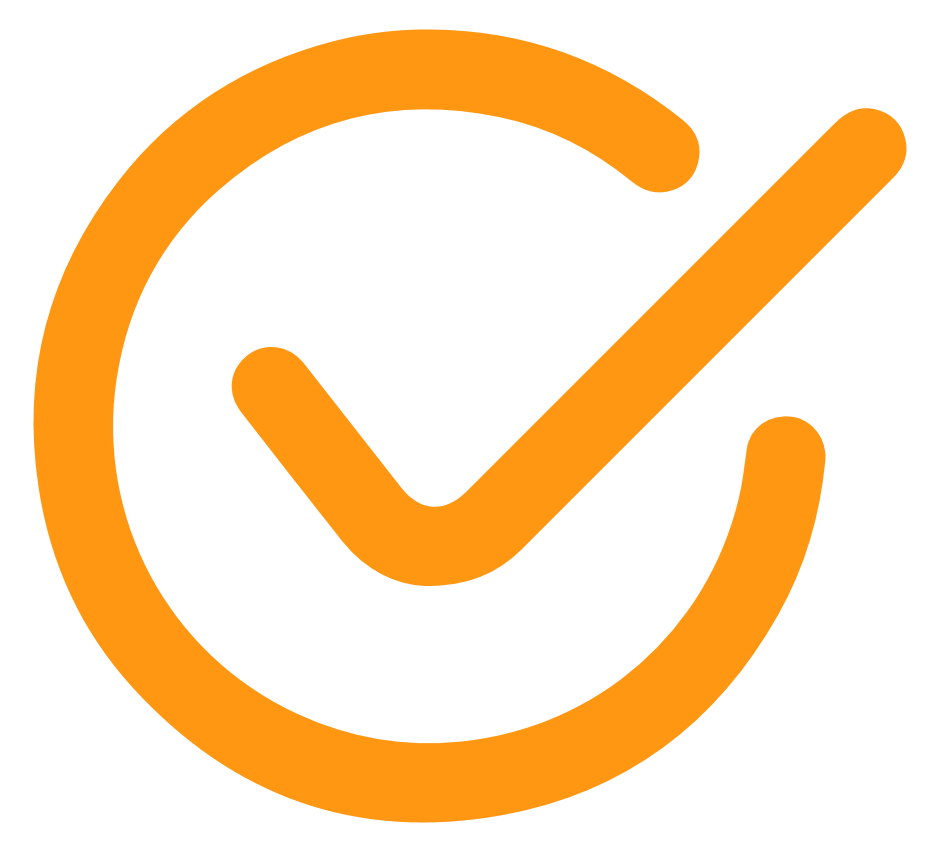 Client subdomain for creation of dedicated tenant
OnBoarding: settings and testing
1 MONTH
ACTIVATION
KICK-OFF PREP
LOGOS & CUST.
USER LIST & WHITE LIST
PLATFORM TEST
COMMUNICATION
KICK-OFF
USER LIST & WL
READY TO GO
GO LIVE
SERVICE ACTIVATION
ACCEPTANCE OF T&C
SETTINGS & TESTING
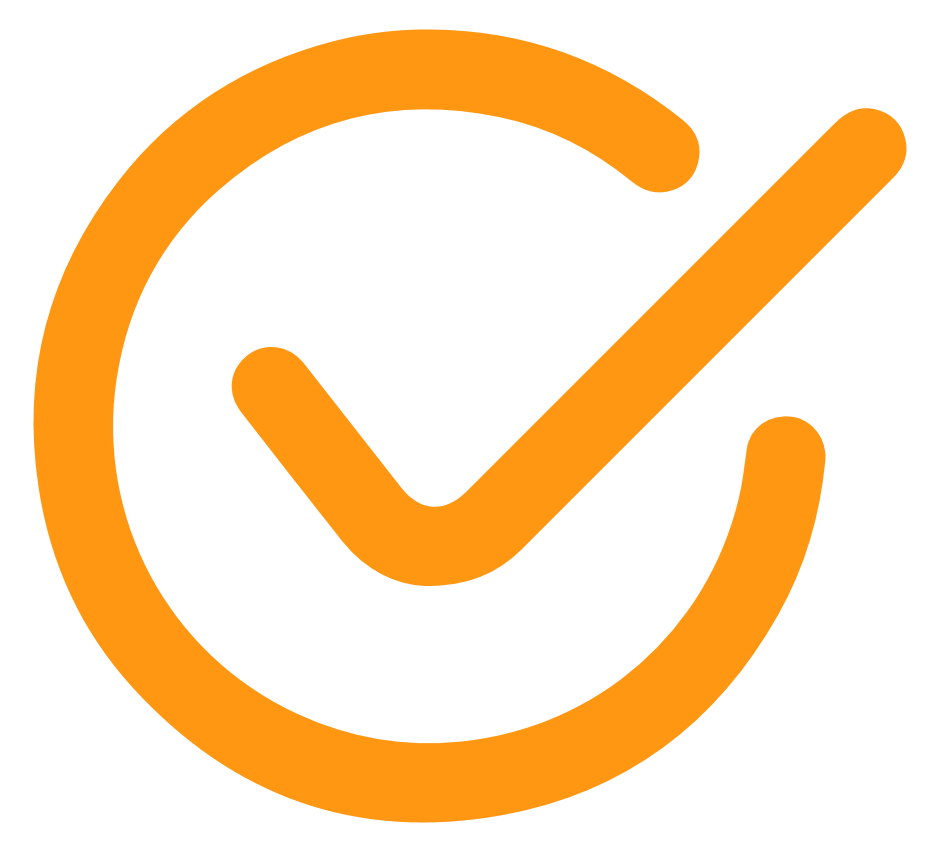 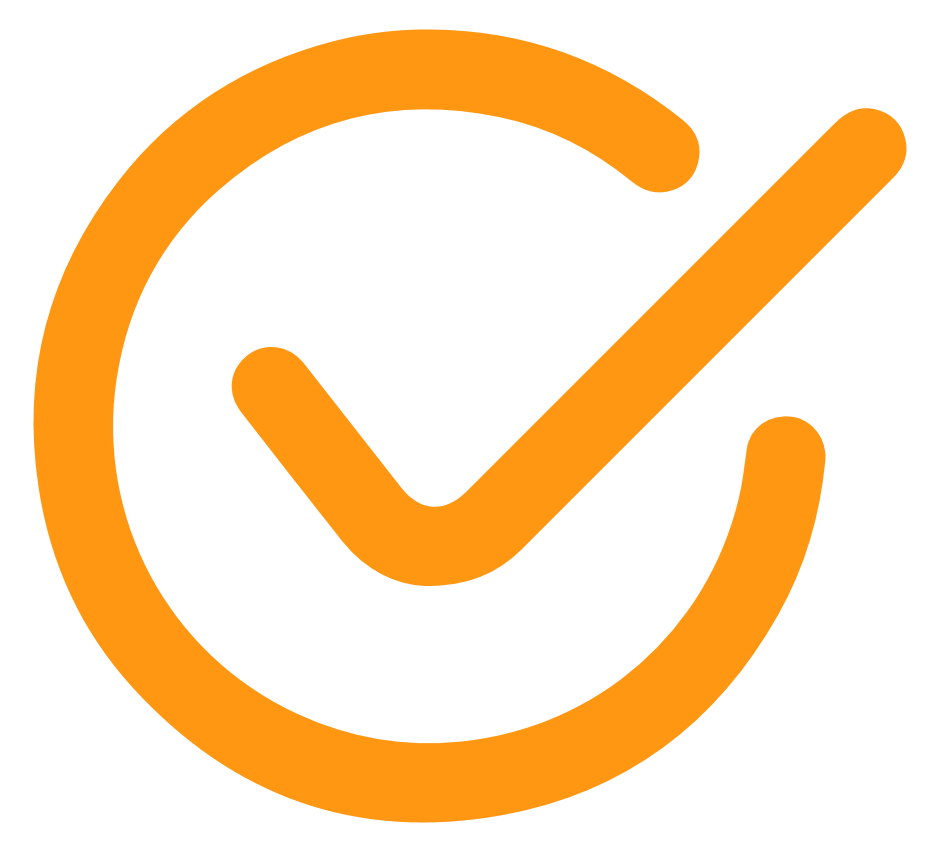 CLIENT TASKS
CYBER GURU TASKS
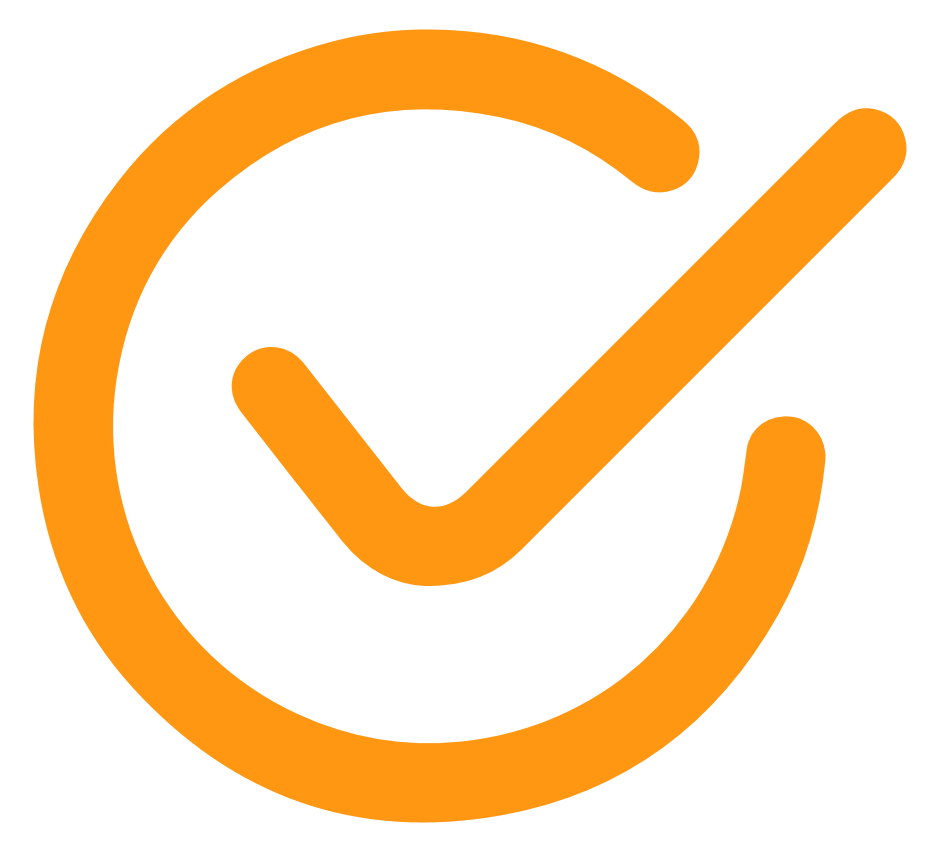 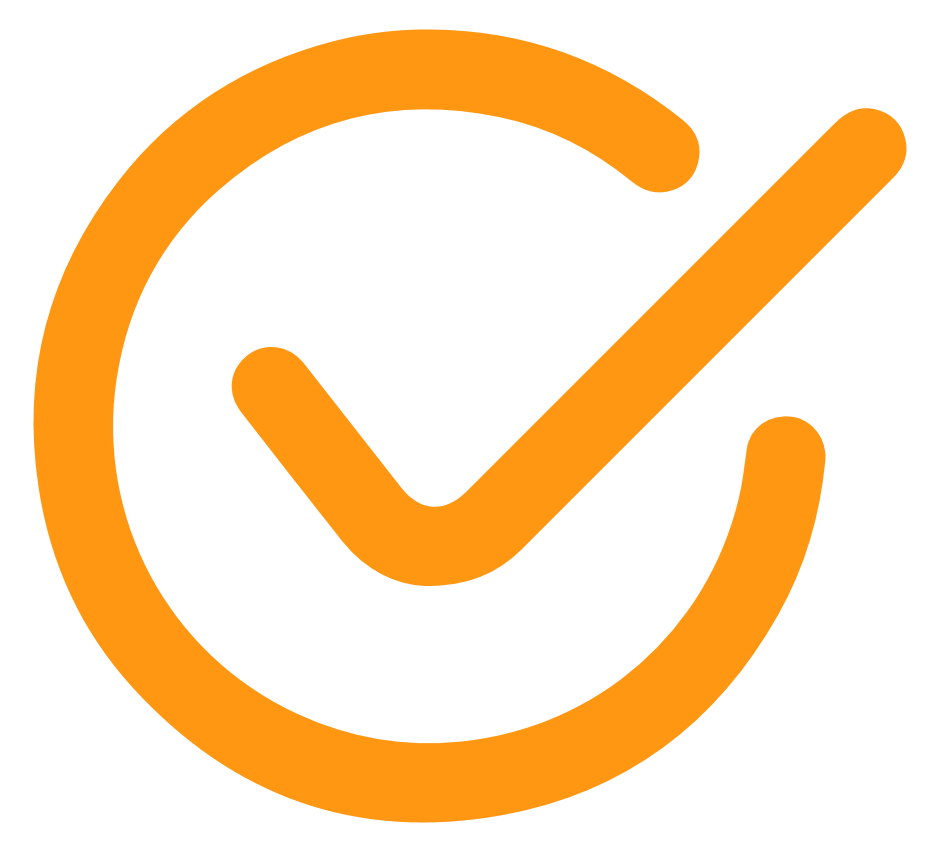 Provide logos
Provide Whitelist Doc (Repository)
Whitelisting Configuration
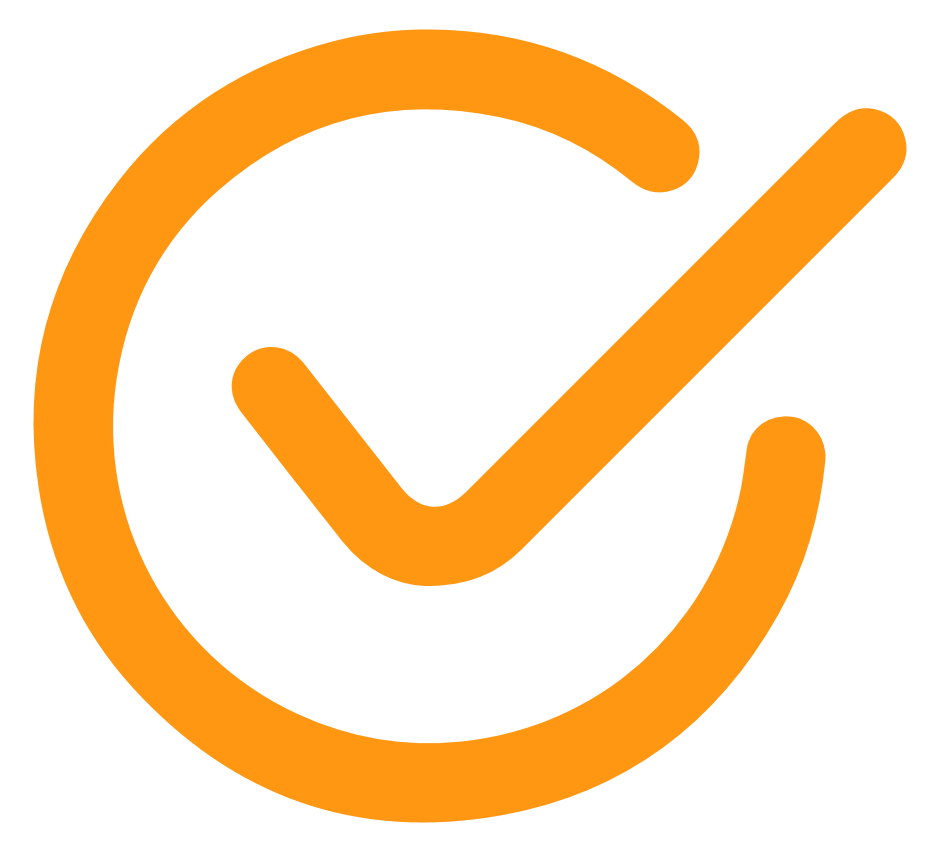 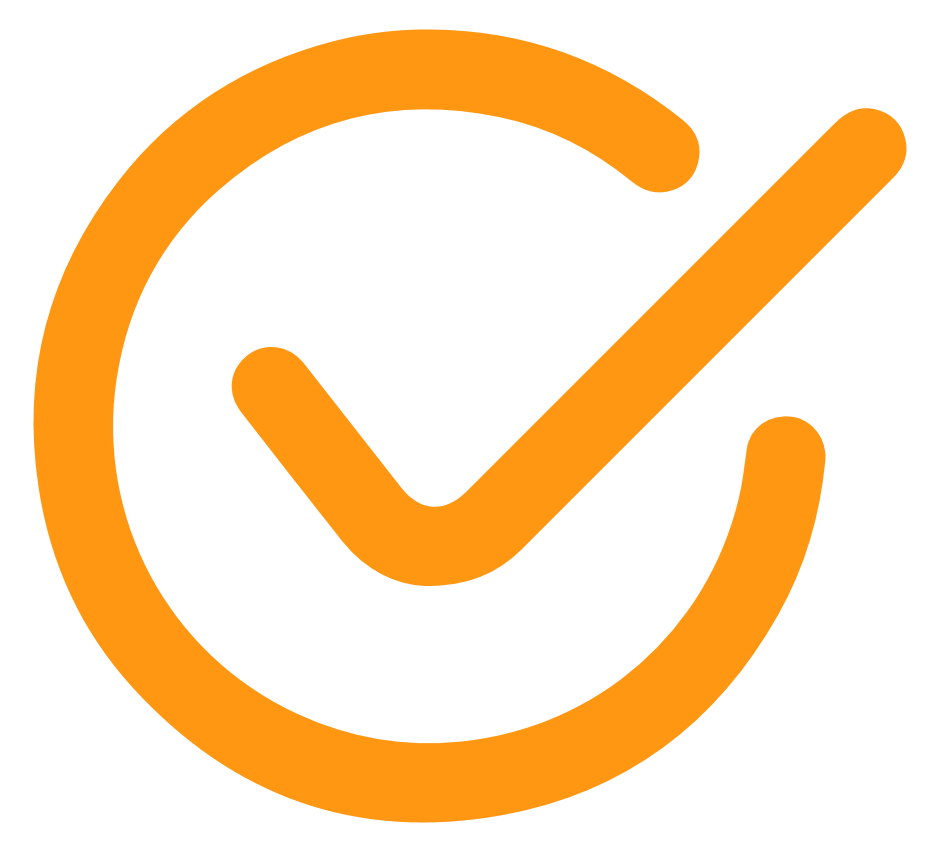 Provide User List Template (Repository)
Provide User List (Max 5 days before Go Live)
Dedicated Tenant Settings
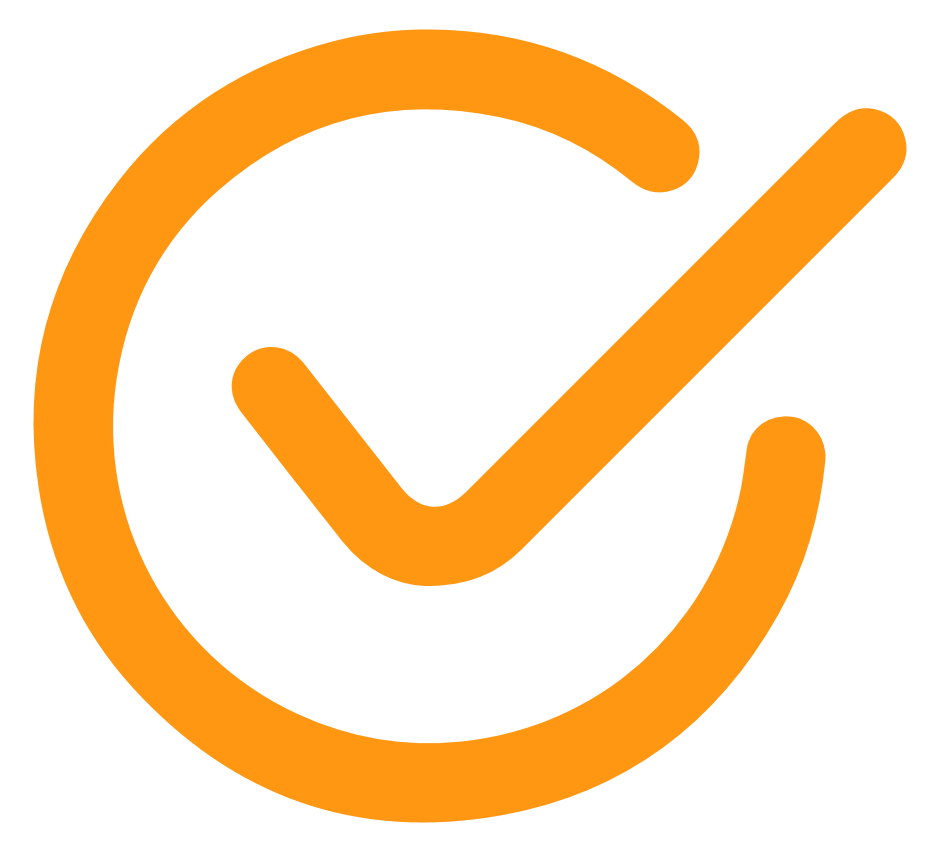 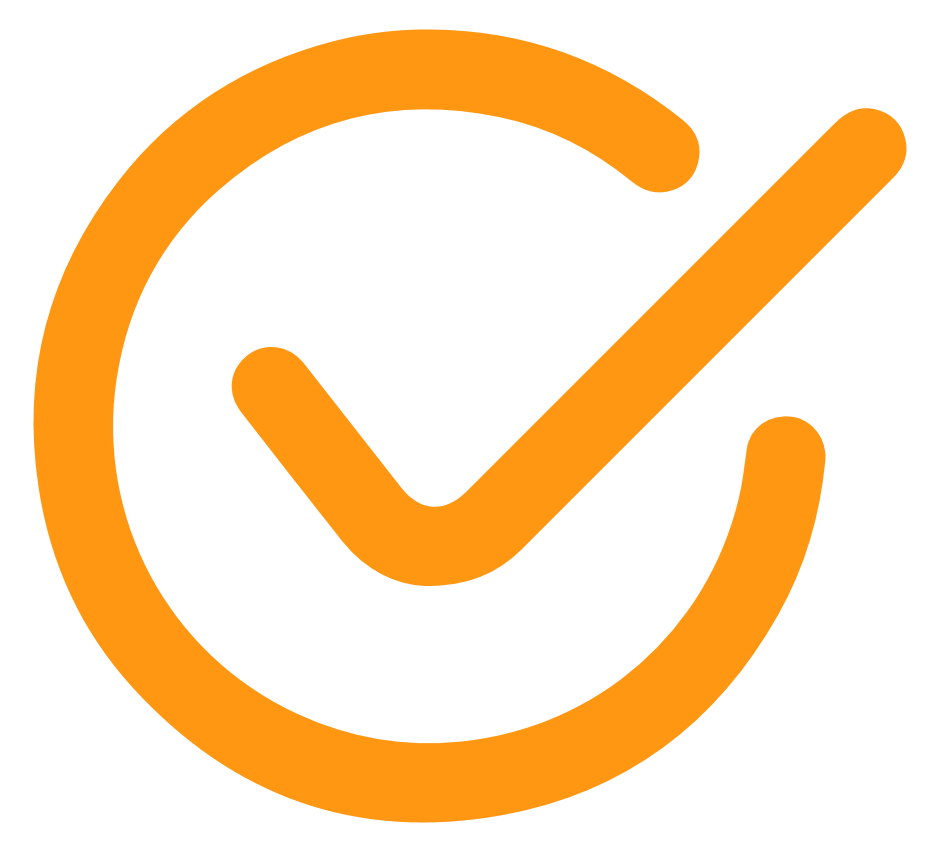 Platform testing support
Platform testing
OnBoarding: GO LIVE
1 MONTH
ACTIVATION
KICK-OFF PREP
LOGOS & CUST.
USER LIST & WHITE LIST
PLATFORM TEST
COMMUNICATION
KICK-OFF
USER LIST & WL
READY TO GO
GO LIVE
SERVICE ACTIVATION
ACCEPTANCE OF T&C
APPROVAL & GO LIVE
CYBER GURU TASKS
CLIENT TASKS
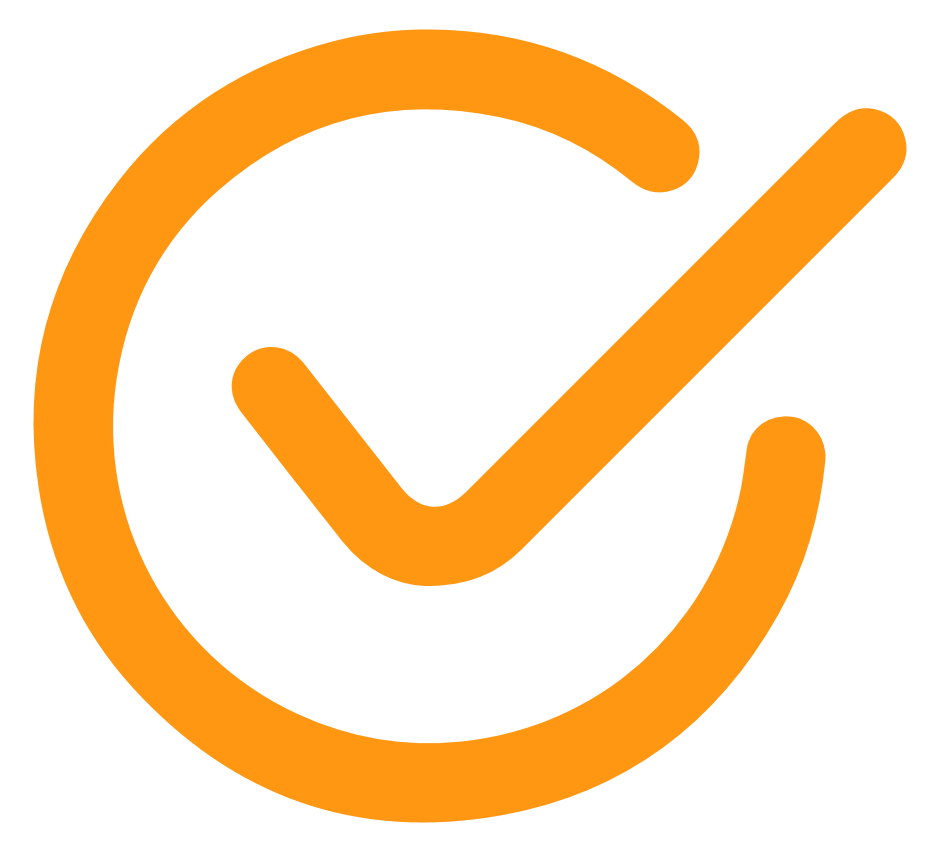 Upload User List to platform
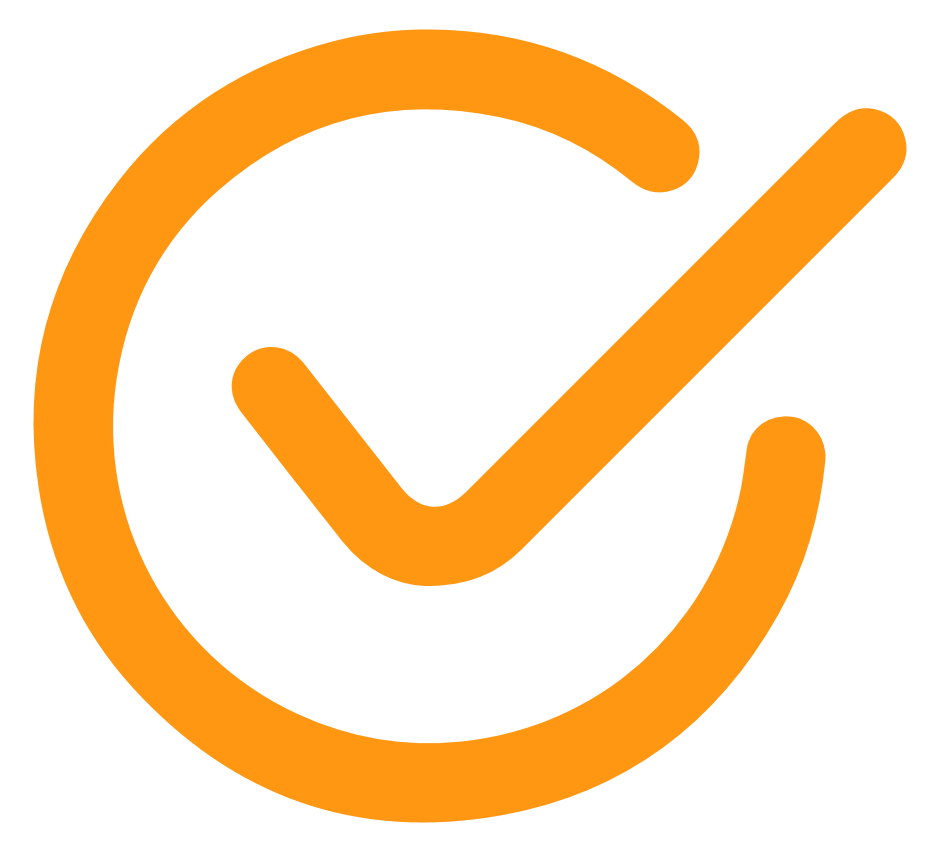 Approval of Baseline campaigns
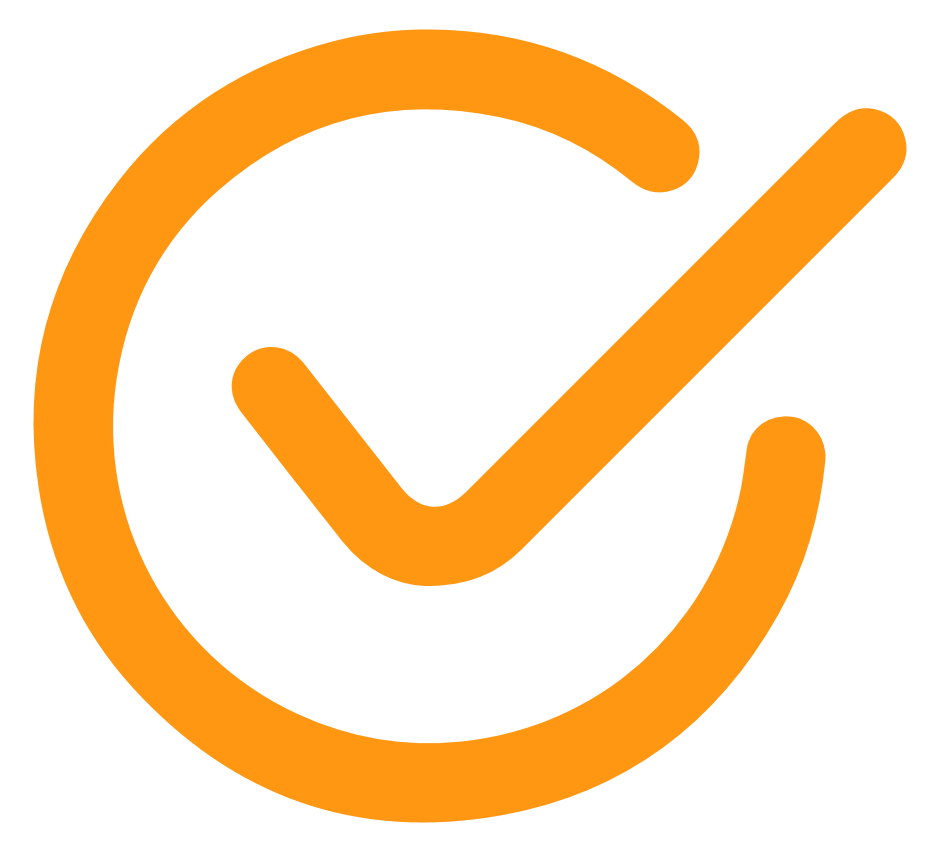 Go Live
Delivery of phishing campaign
12 MONTHS
DELIVERY OF PHISHING CAMPAIGN
GO LIVE
END OF SERVICE
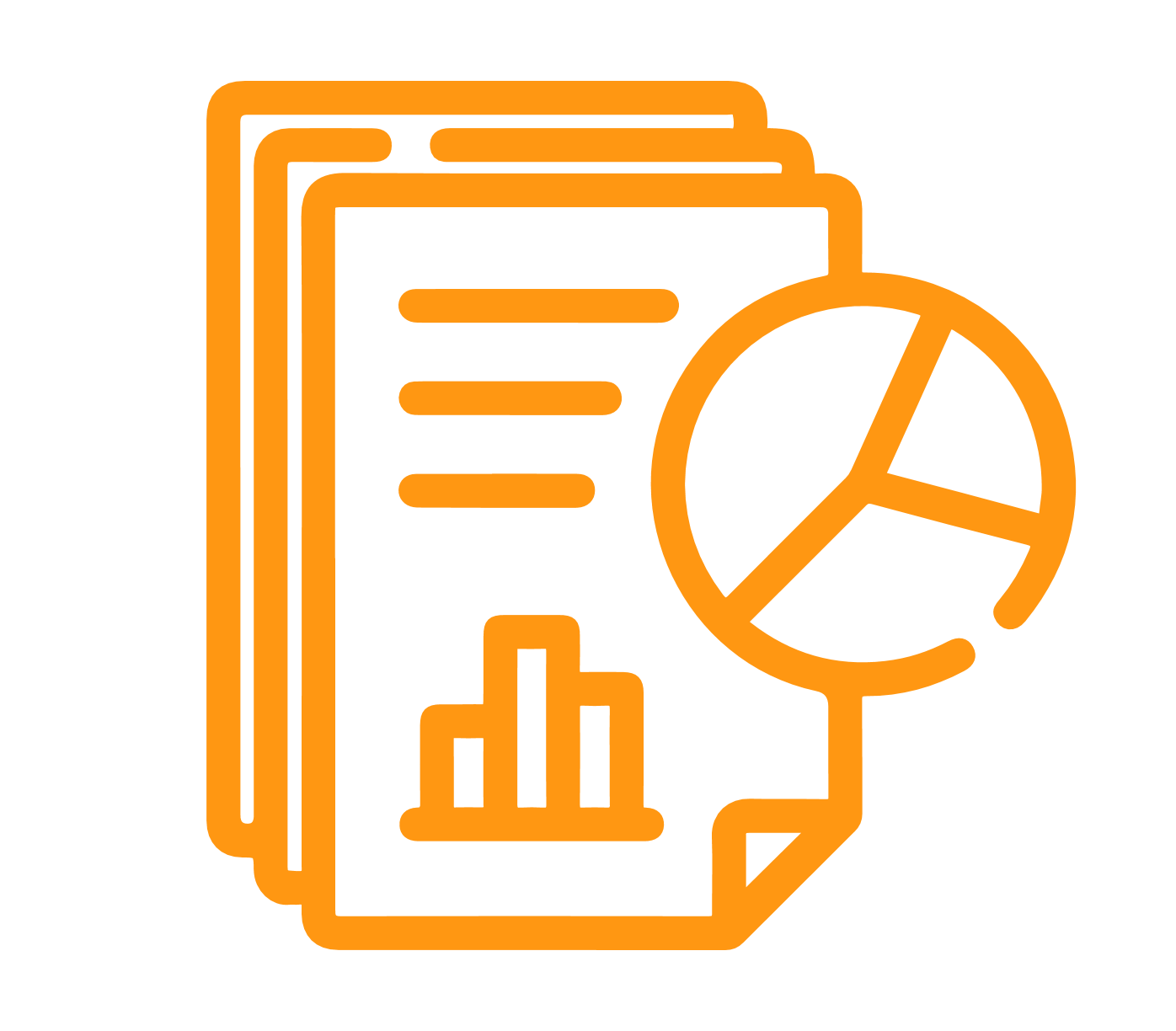 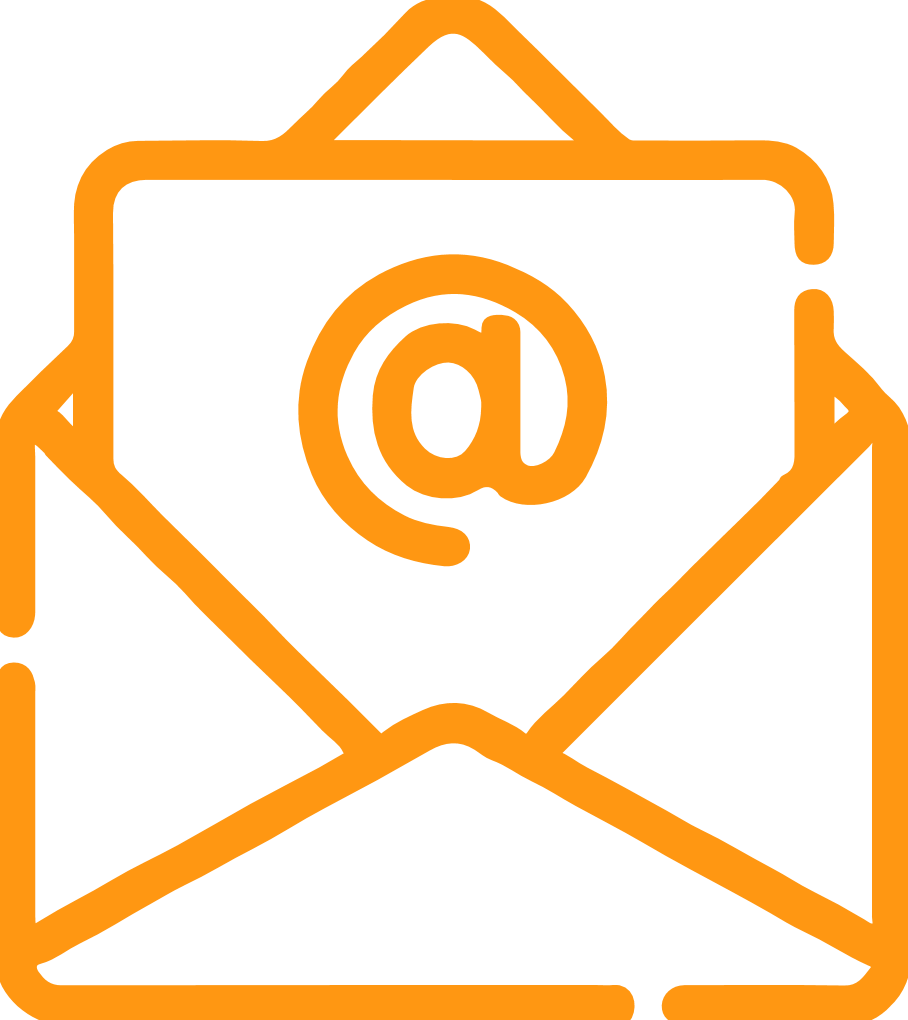 REPORTING
HELP DESK FOR USERS
support@cyberguru.eu
Reporting is standard pursuant to platform
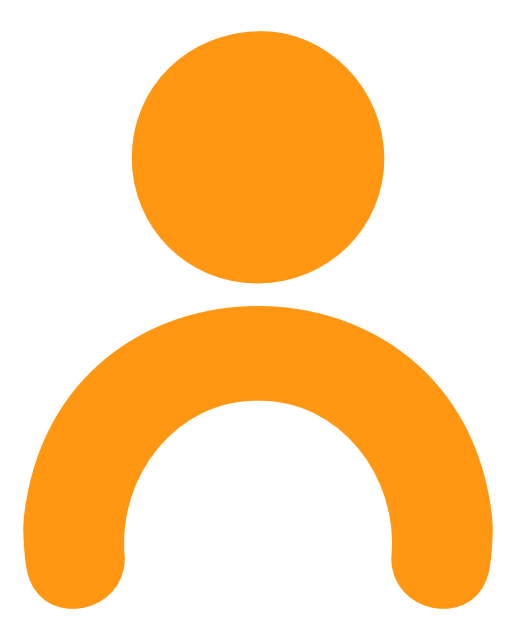 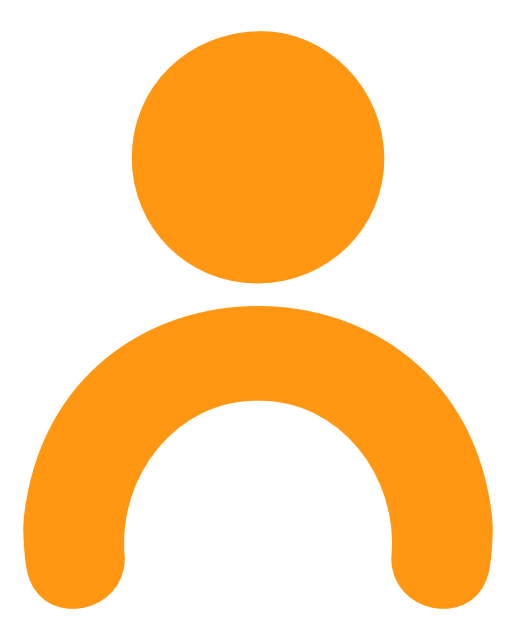 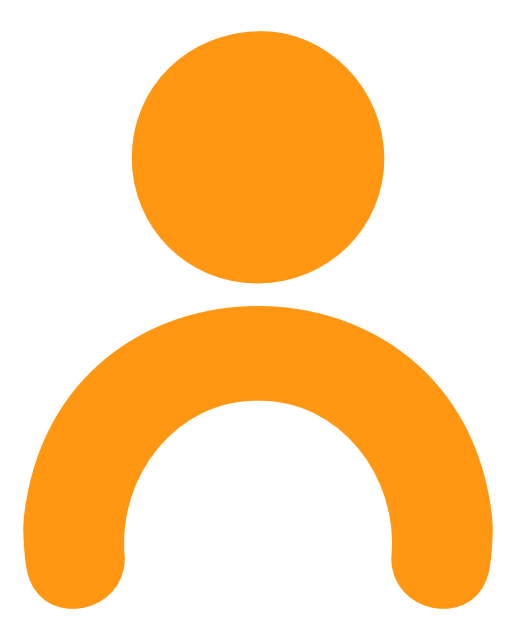 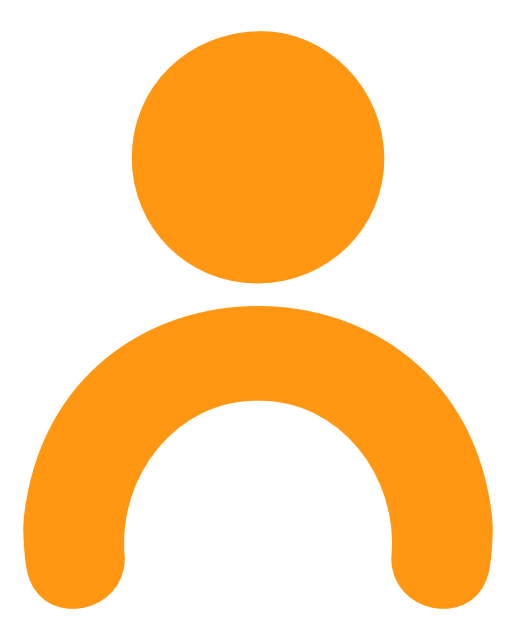 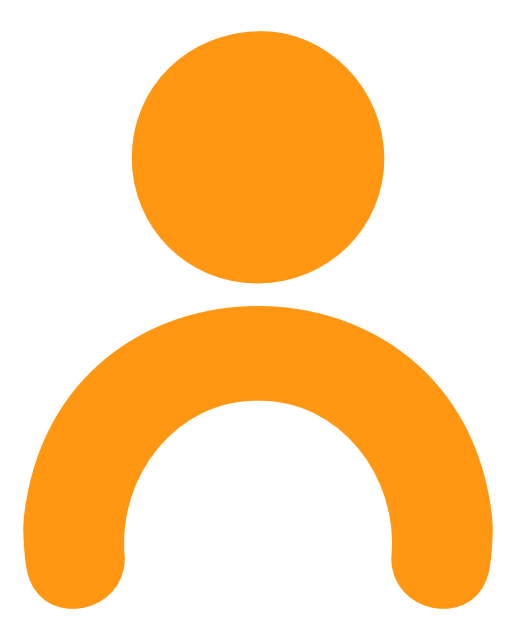 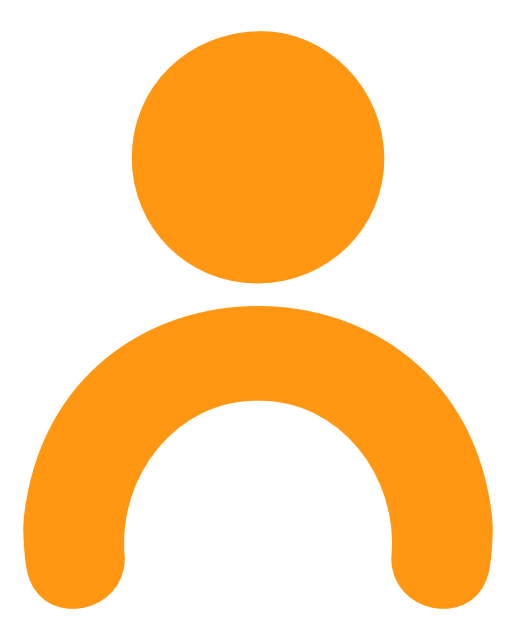 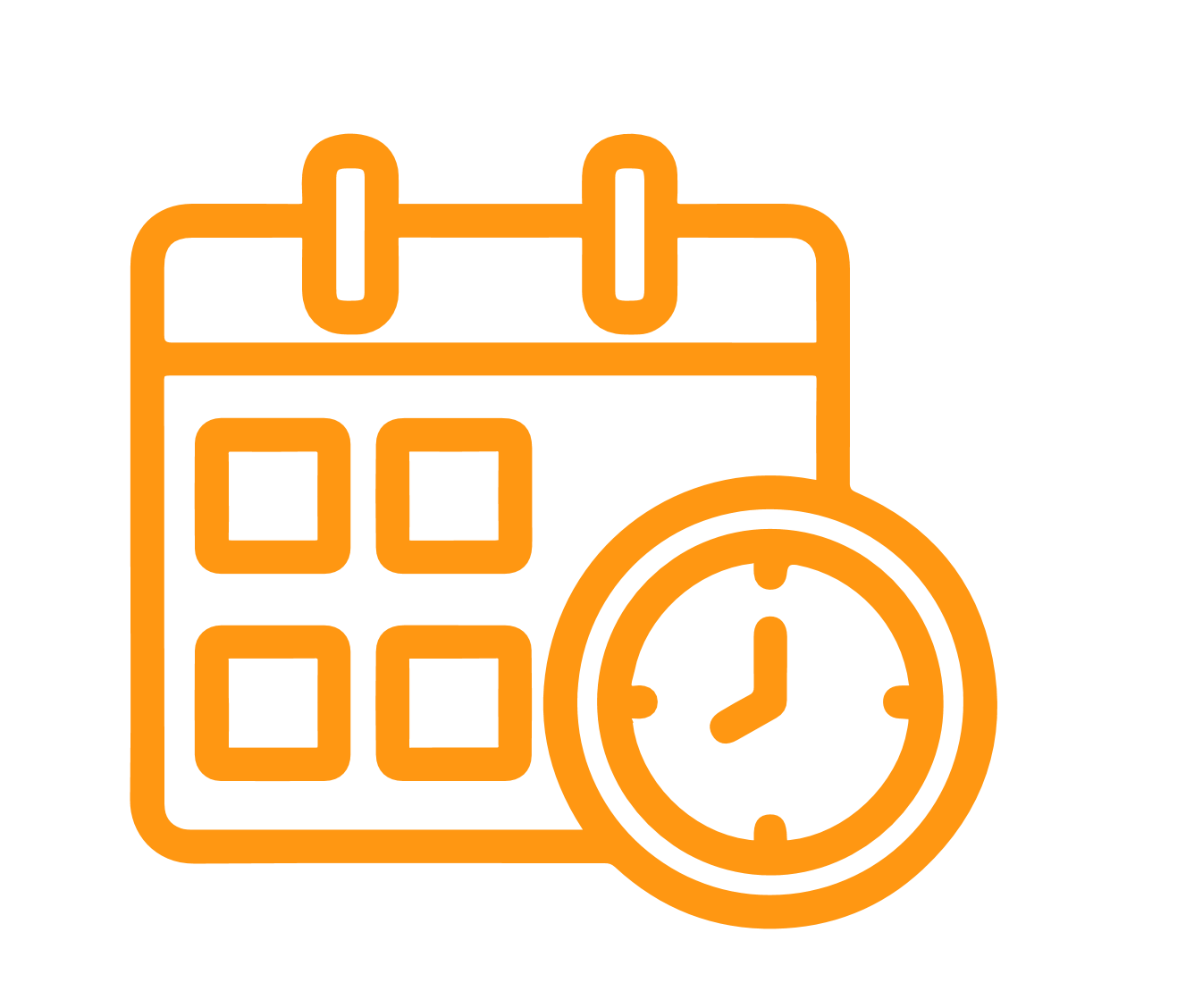 FOLLOW UP
USER LIST UPDATES
Follow up meeting
To be provided within the 15th of the month, lead time updates 10 working days
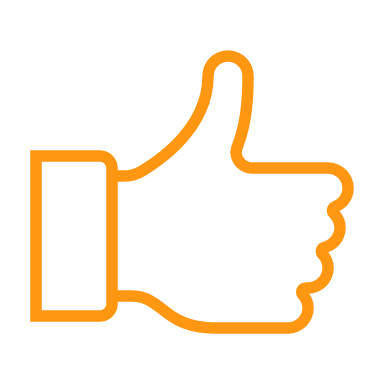 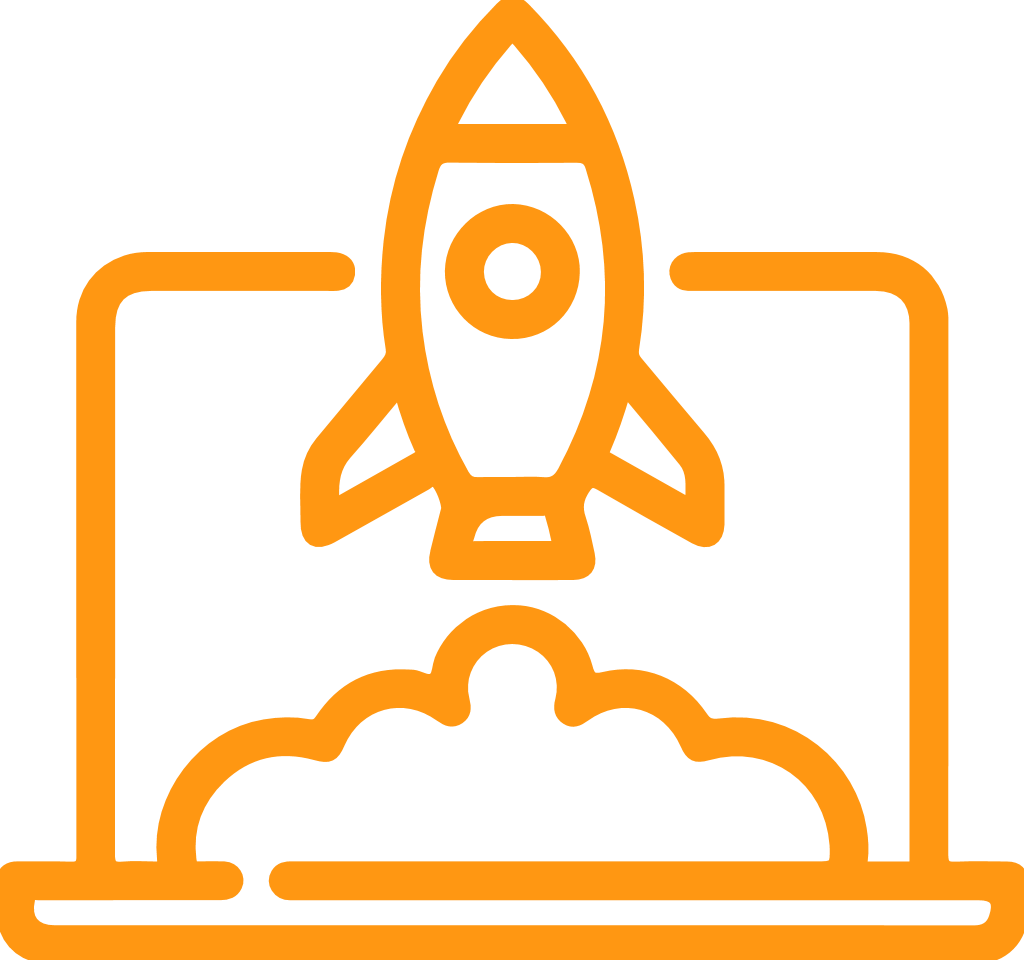 CAMPAIGN APPROVAL
By default campaigns will be auto-approved to avoid training gaps
CAMPAIGNS
Active campaigns cannot be changed after their approval
29
PhishPro
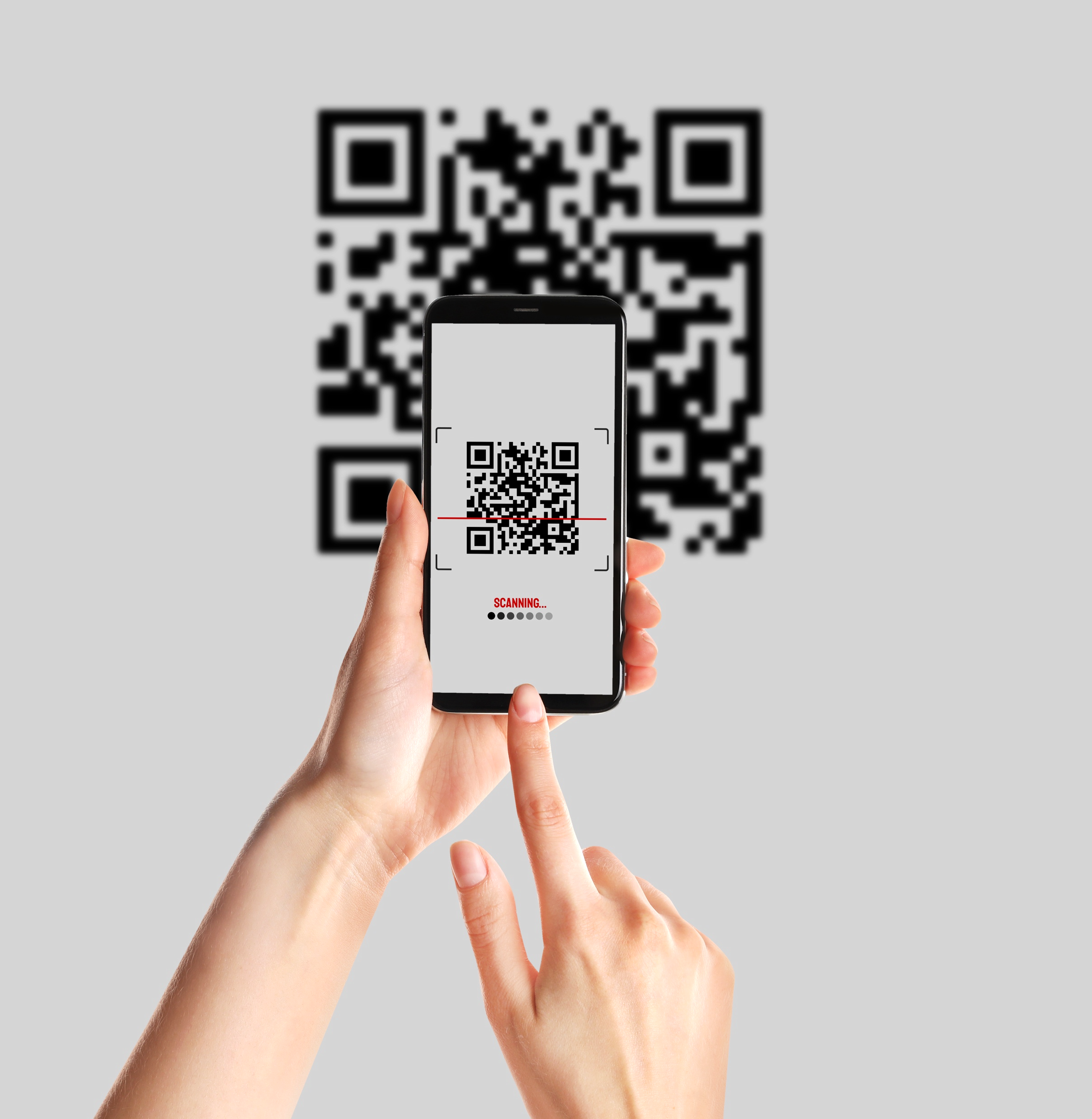 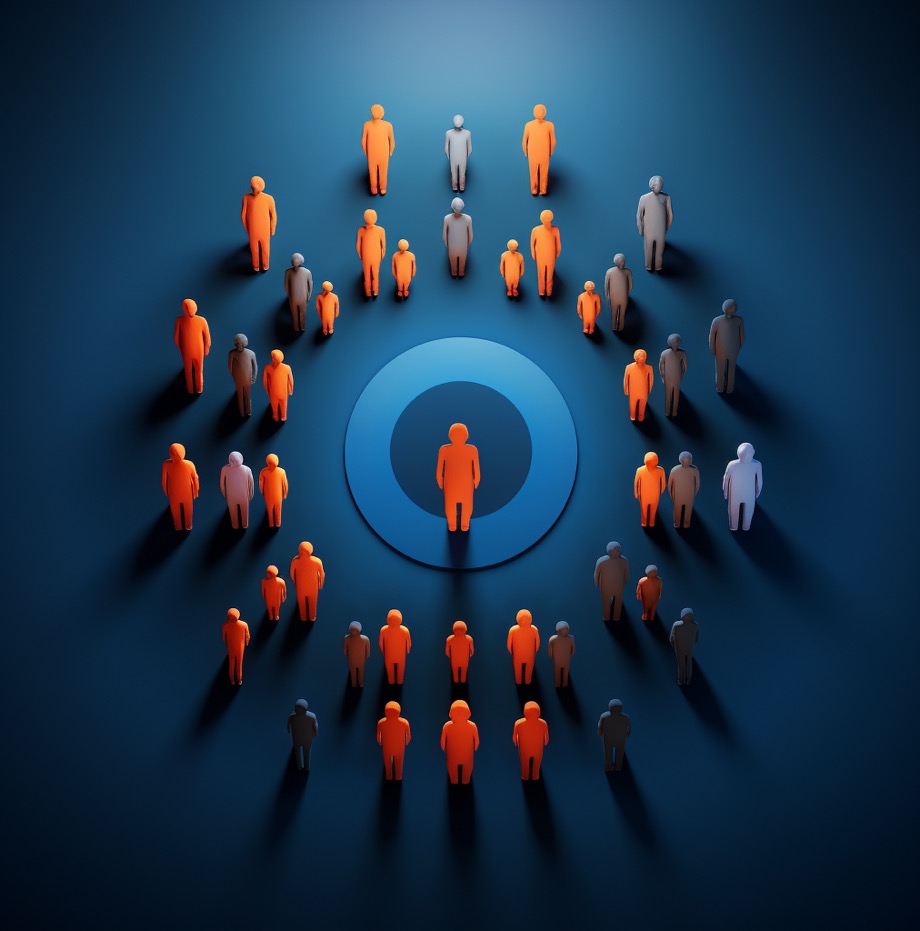 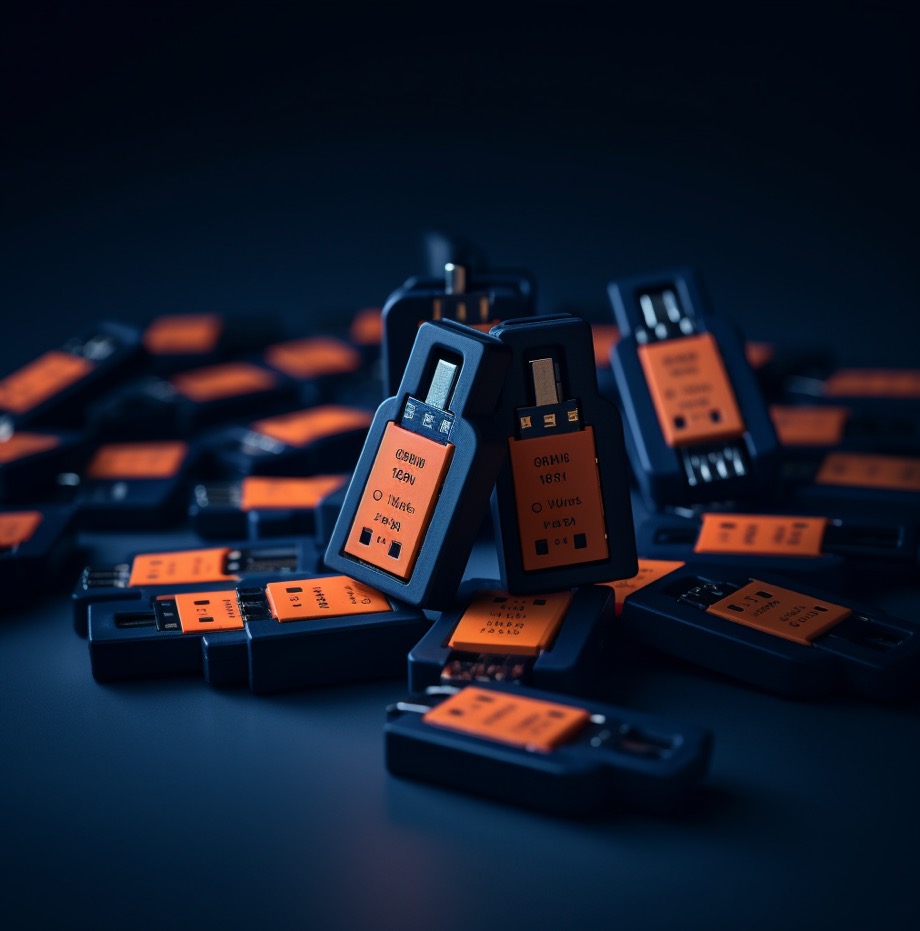 ADAPTIVE LEARNING REMEDIATION
USB ATTACK
QRCODE ATTACK
Carry out simulated phishing attacks through the use of  QR Codes.
Carry out Adaptive Remediation actions: offering users dedicated educational content.
Carry out simulated phishing attacks through the use of USB flash drives.
www.cyberguru.io
USB Attack
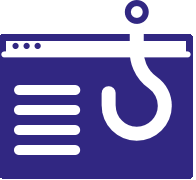 Phishing
Objective:
Carry out simulated phishing attacks through the use of USB flash drives
Features:
Supervisors will be able to enhance anti-phishing training by creating a USB flash drive containing a "malicious" file
Each time the file is opened, a report will be supplied in the Remediation Dashboard where the number of times the document has been opened will appear.
The execution of the Word macro will trigger the name capture of the Host (it will be recorded that the user not only inserted the USB flash drive into the device, but also agreed to run the macro, thus an additional exposure to cyber risk with a particularly dangerous security action).
Qrcode Attack
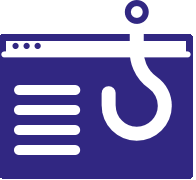 Phishing
Objective:
Carry out simulated phishing attacks thtrough the use of QR Codes
Features:
Supervisors will be able to expand anti-phishing trainingby creating "malicious" QR codes.
The QR Codes will be printed and distributed within the organization.
People who scan and agree to open the link in the QR Code will be redirected to a dedicated landing page where they will be asked to provide sensitive information such as their name and email. 
Each time a QR Code is scanned, a report will be supplied in the Remediation Dashboard. This report will indicated scans and those who have submitted the additional information requested.
Adaptive Learning Remediation
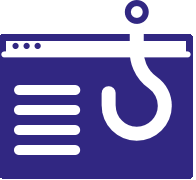 Phishing
Objective:
Carry out adaptive Remediation actions: providing users in need with dedicated educational content aimed at threat recognition.
Features:
Supervisors will be able to assign content dedicated to the users defined as "weak“ or those who meet similar criteria, from the Remediation Dashboard to provide specific training aimed at recognizing phishing threats.
Phishpro OnBoarding
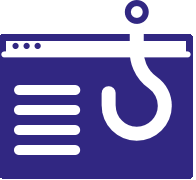 Phishing
Same onboarding as Phishing
PhishPro features come in the form of 3 new “Remediations”
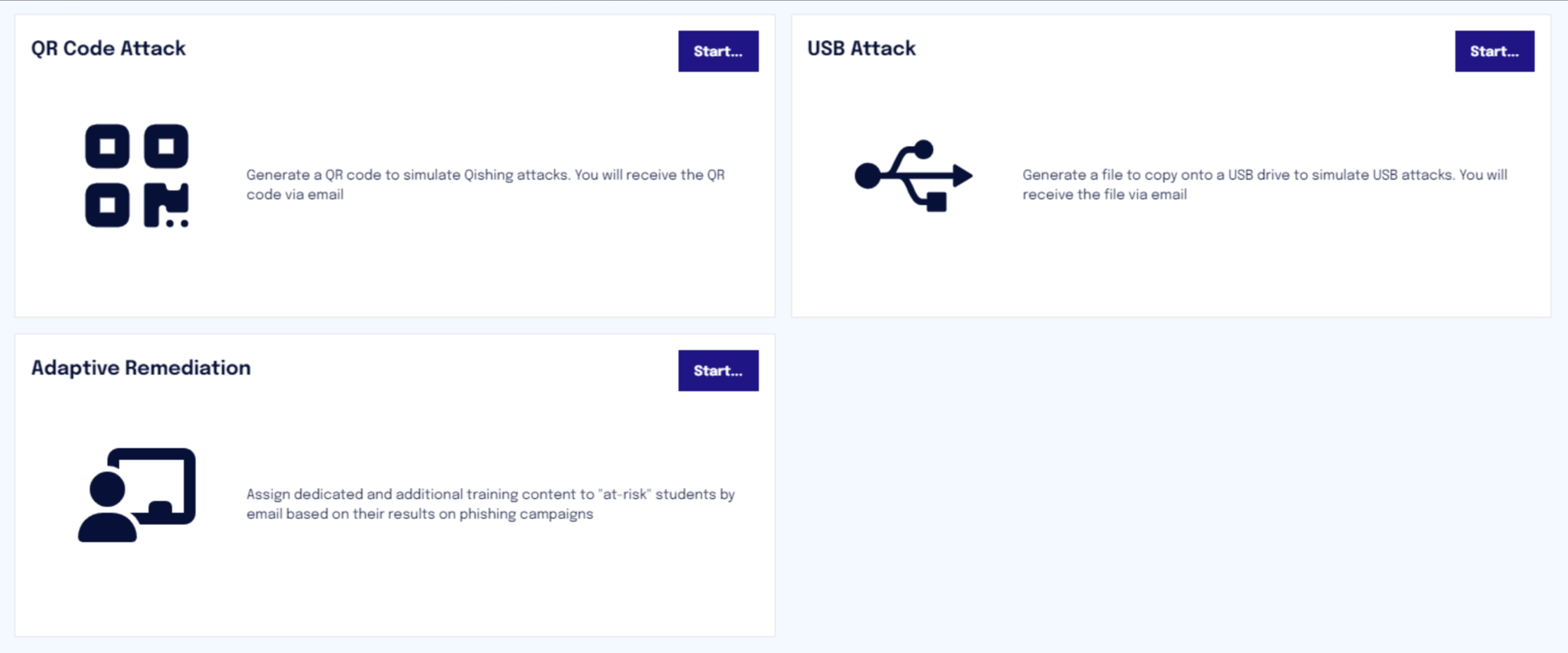 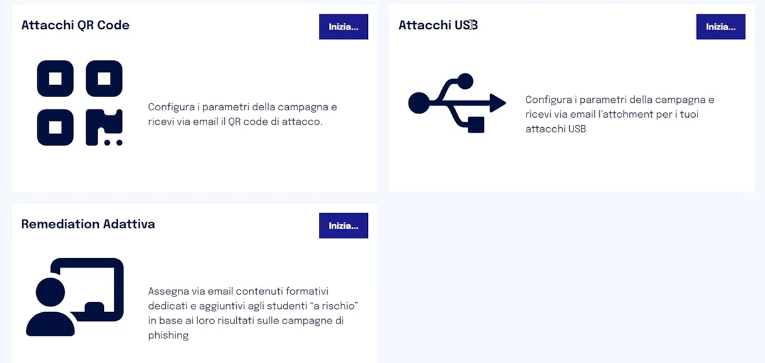 Customer Success Team
What we offer
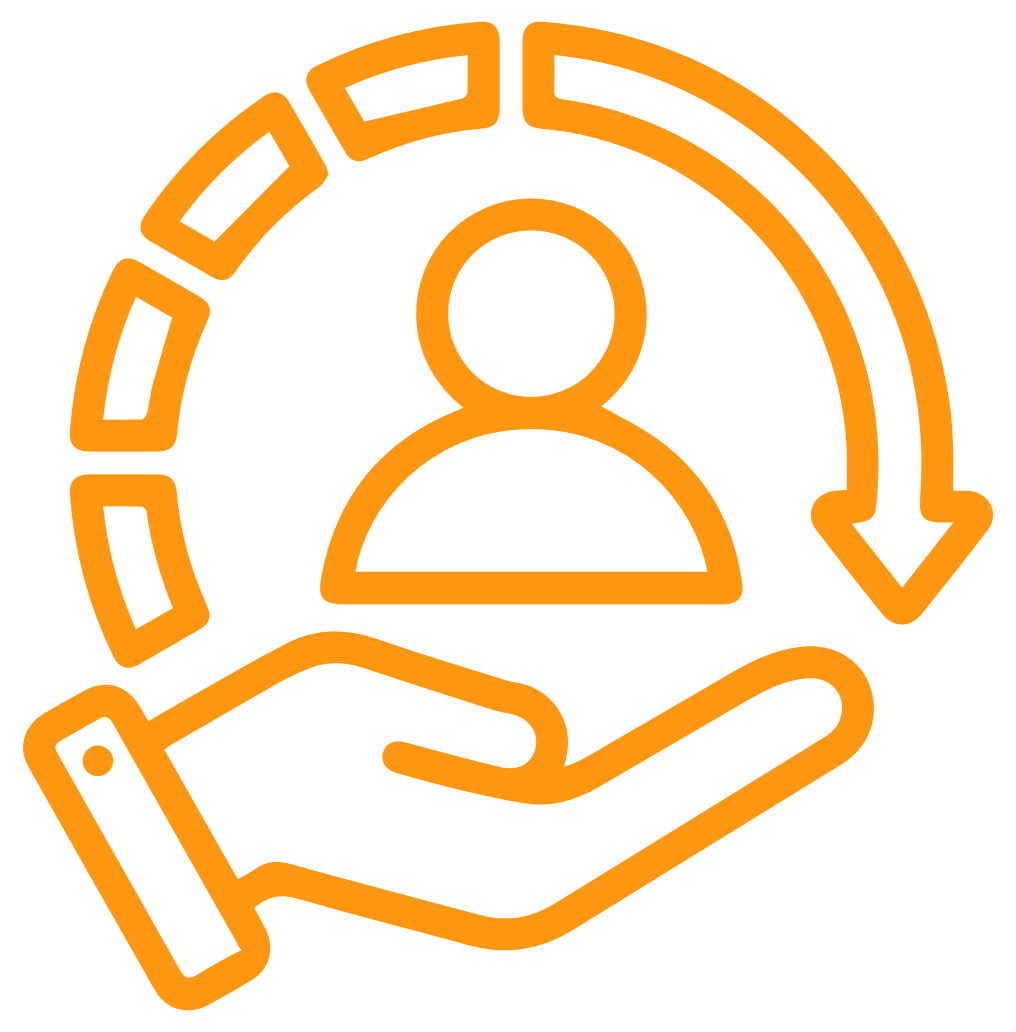 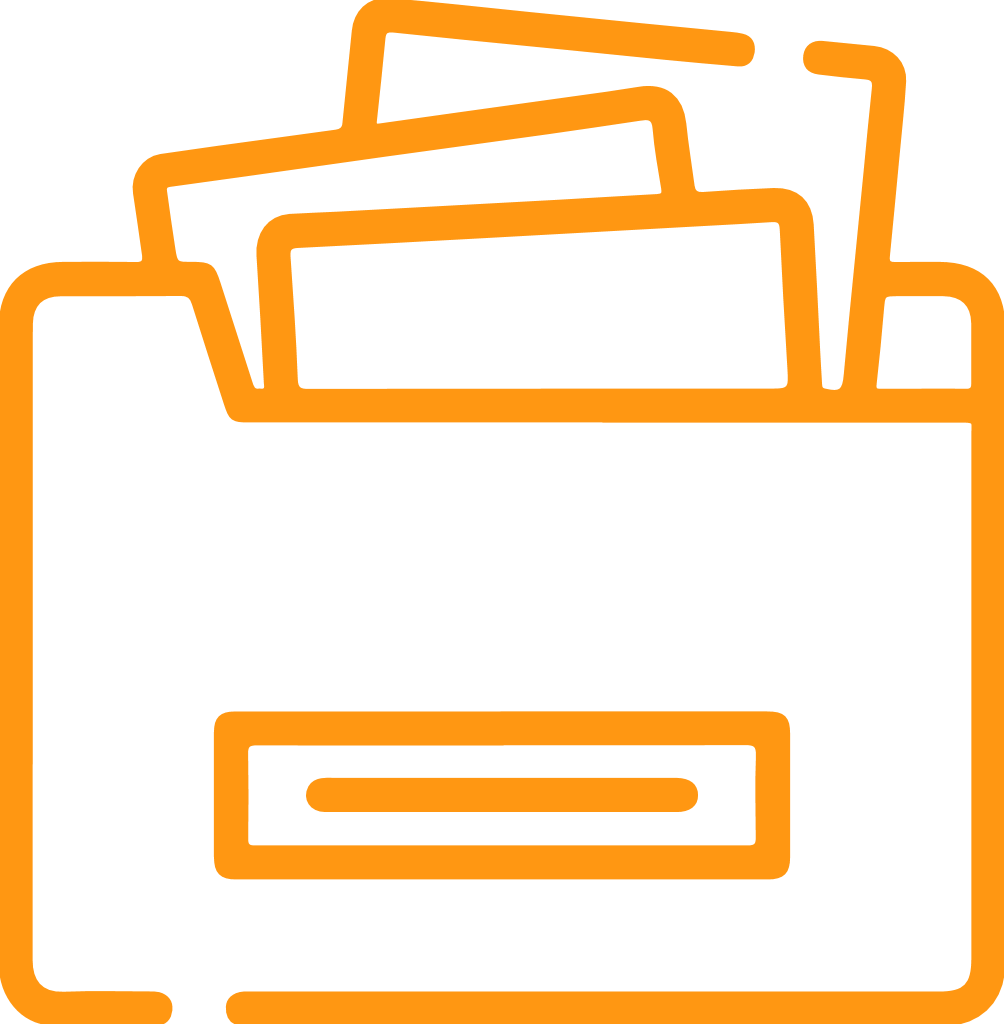 knowledge base
(documentation)
CST Package
Onboarding
Product
Technical
Kick off meeting *
Support to check & upload first user list **
Support for whitelisting settings
Support for internal lauch communication
Training analysis and recommendation - Mid Term SAL*
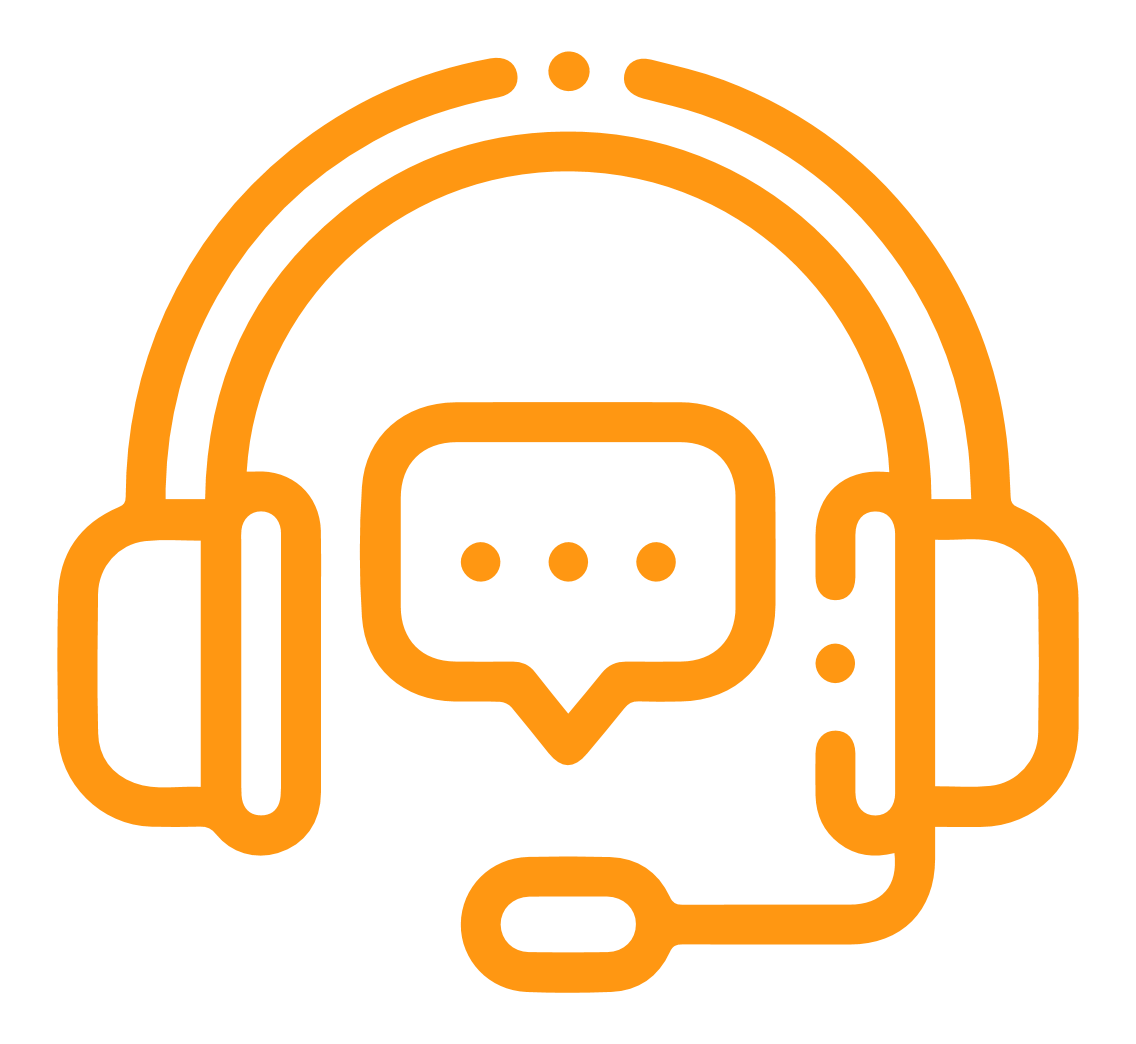 Dedicated cst manager
During all service life cycle
helpdesk
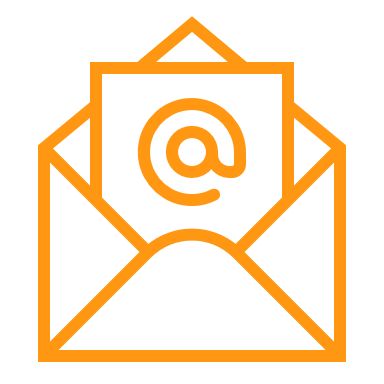 During service life cycle
support@cyberguru.eu
*   Mandatory activity
** Strongly suggested activity
Customer Success Team
CST Package per purchased licenses
License package
Documentation
Helpdesk
Customer Management Service
Regular reporting on hours balance
SIZE
XS
S
M
L
XL
CST
PACK (H)
8
16
24
48
56
XL Users > 10000
XS  Users ≤ 250
S 251 < Users ≤1000
M 1001 < Users ≤ 3000
L 3001 < Users ≤ 10000
LEGENDA
Thank you